Medienbildung und digitale Bildung - endlich einfach, aber sinnhaft umsetzen
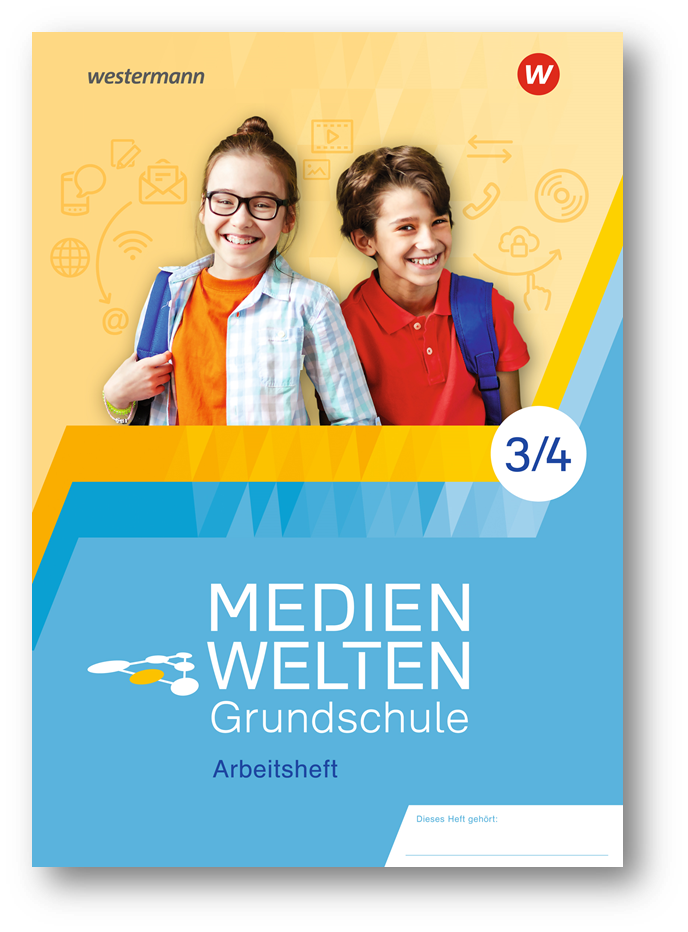 Ein Medienkonzept erstellen und umsetzen
Begriffsklärung
Begriffsklärung
Medienbildung
Digitale Bildung
Bildung in einer digitalen Welt
Kompetenzbereiche
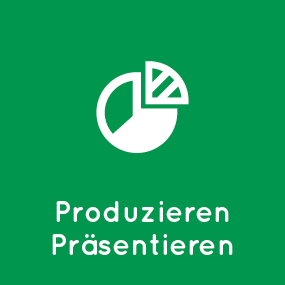 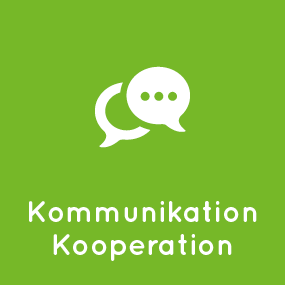 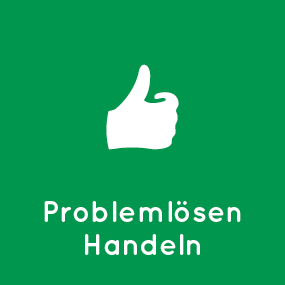 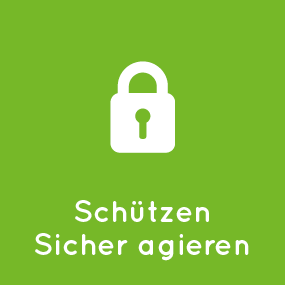 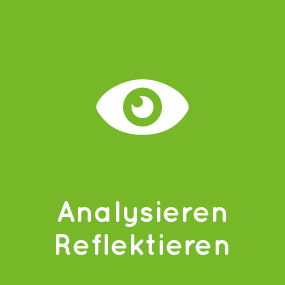 Rolle der Schule
Rolle der Schule
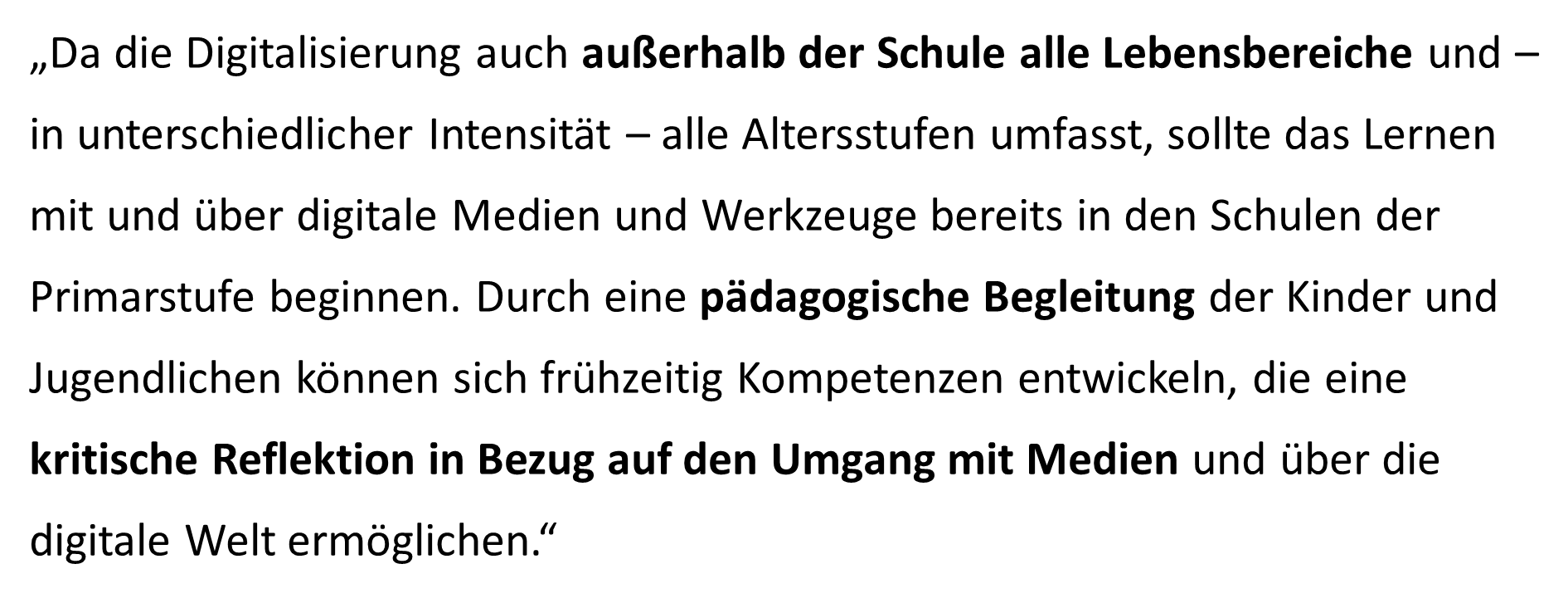 Odyssee
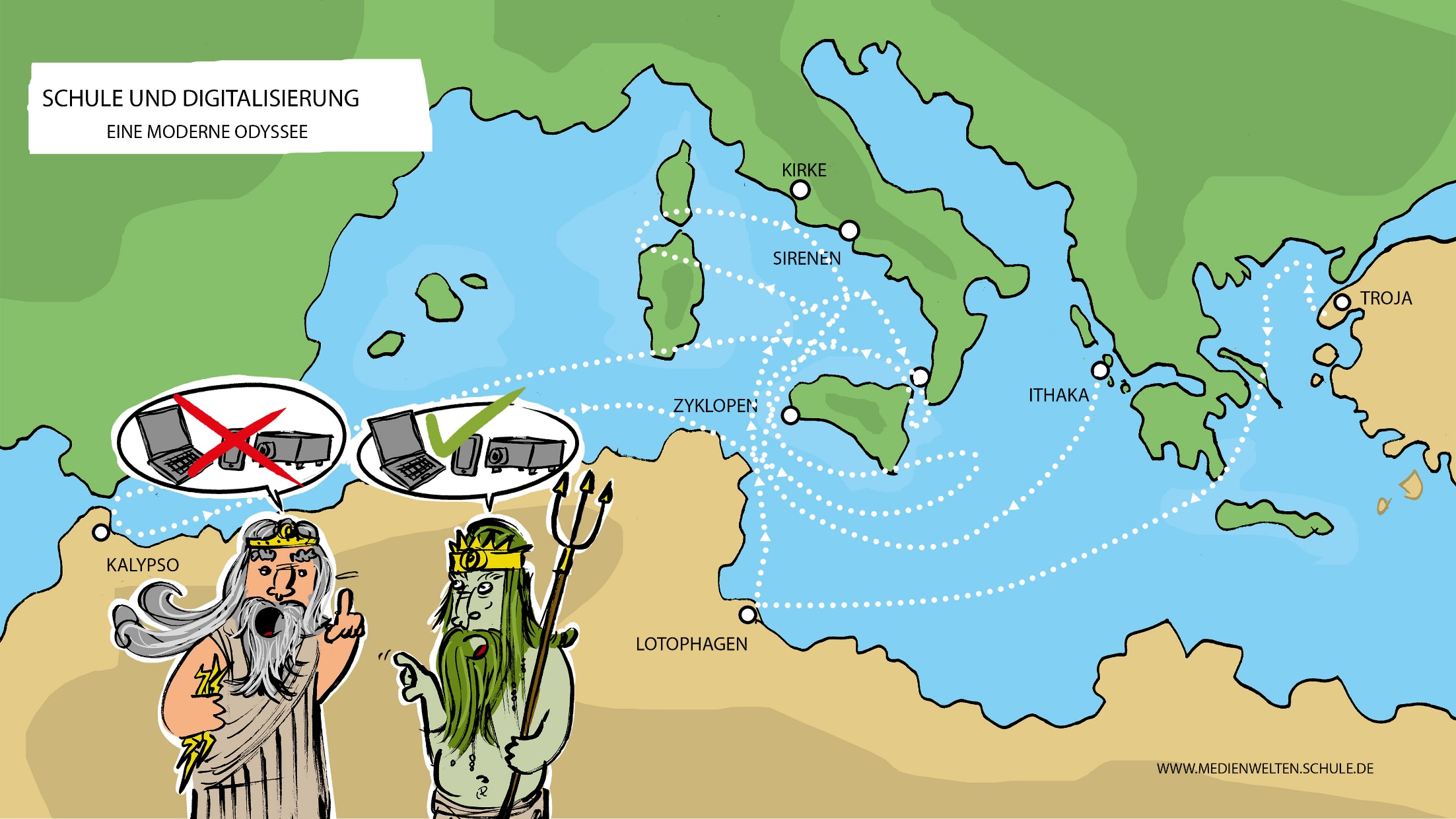 Odyssee
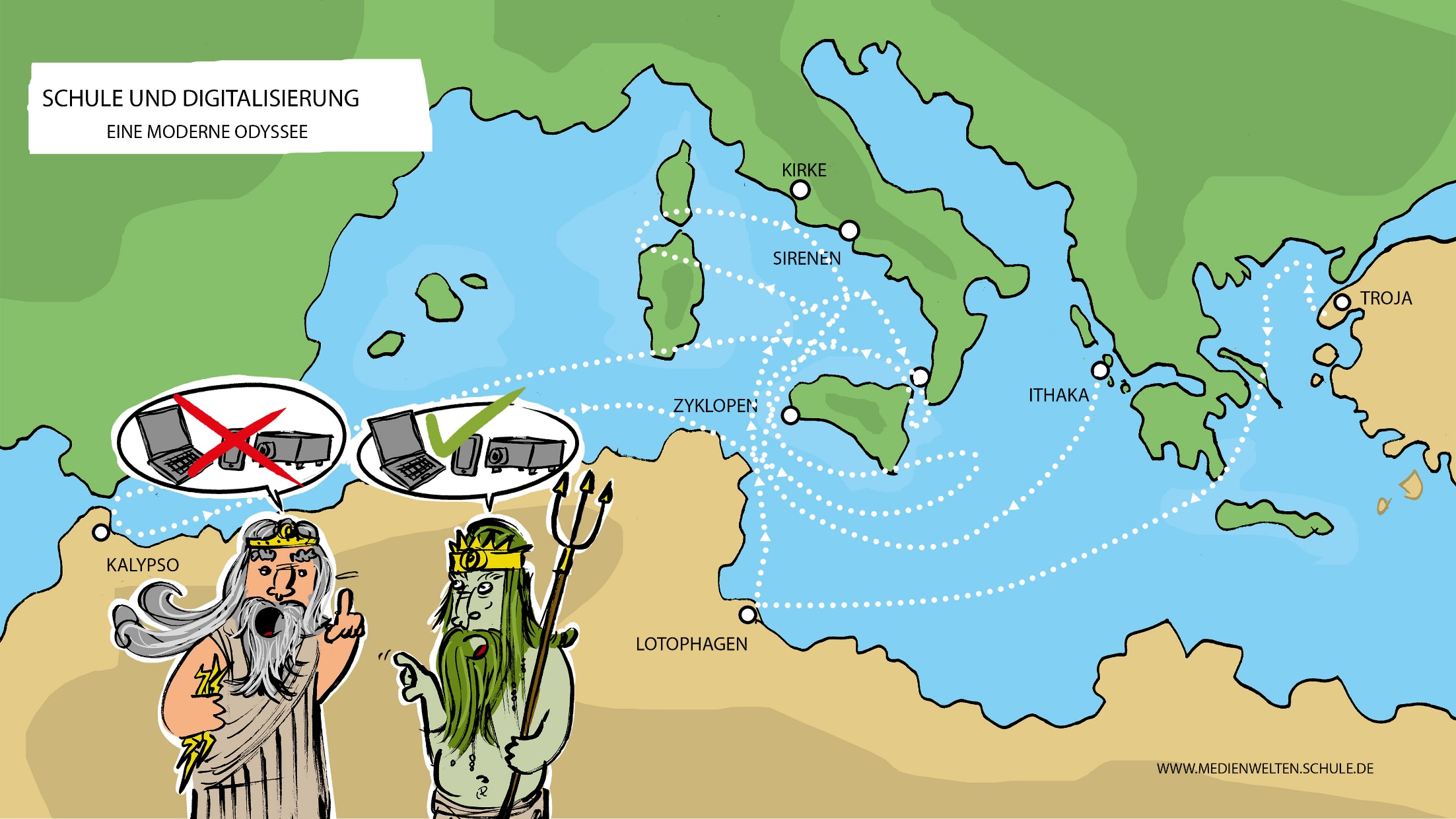 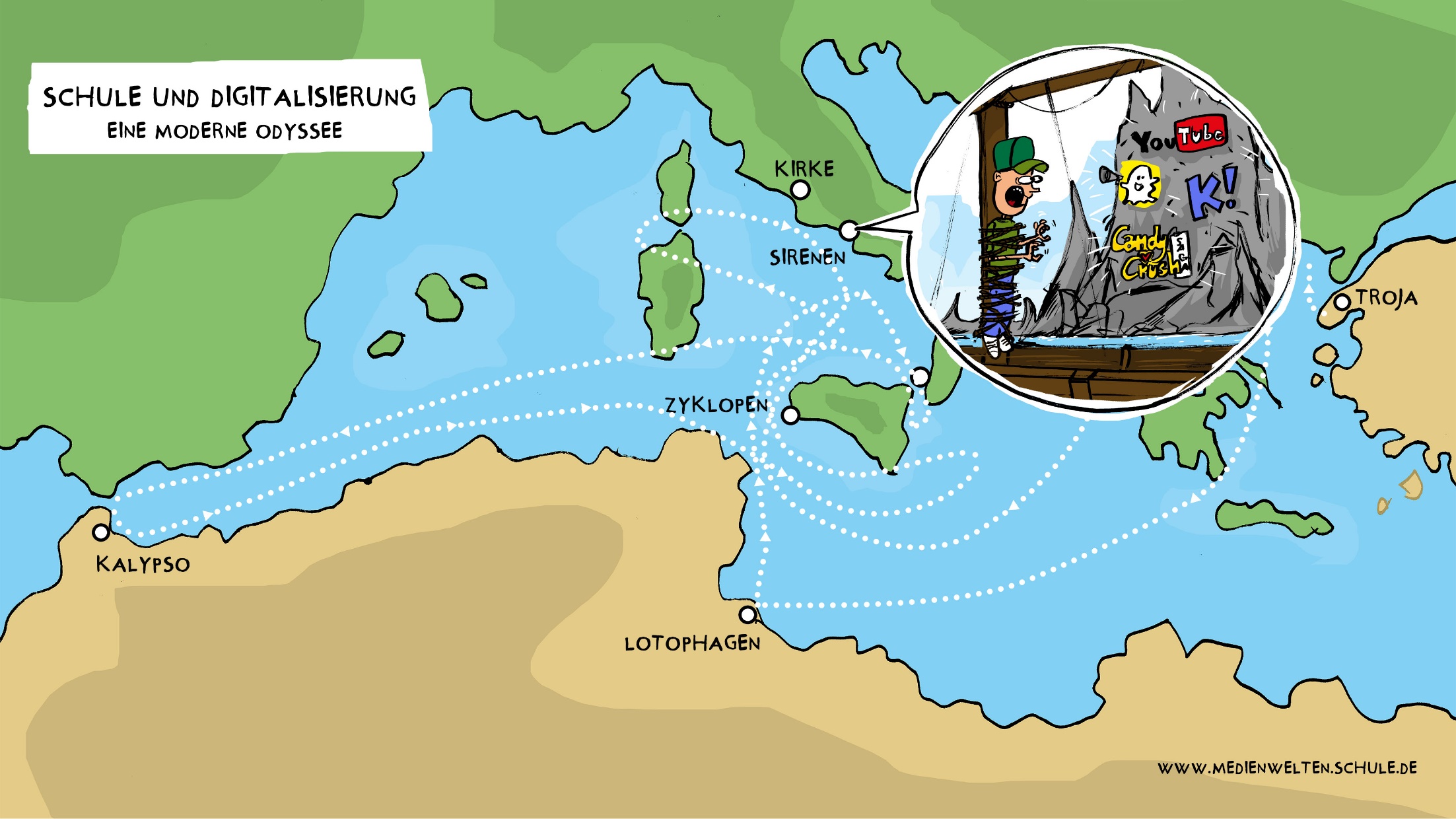 Odyssee
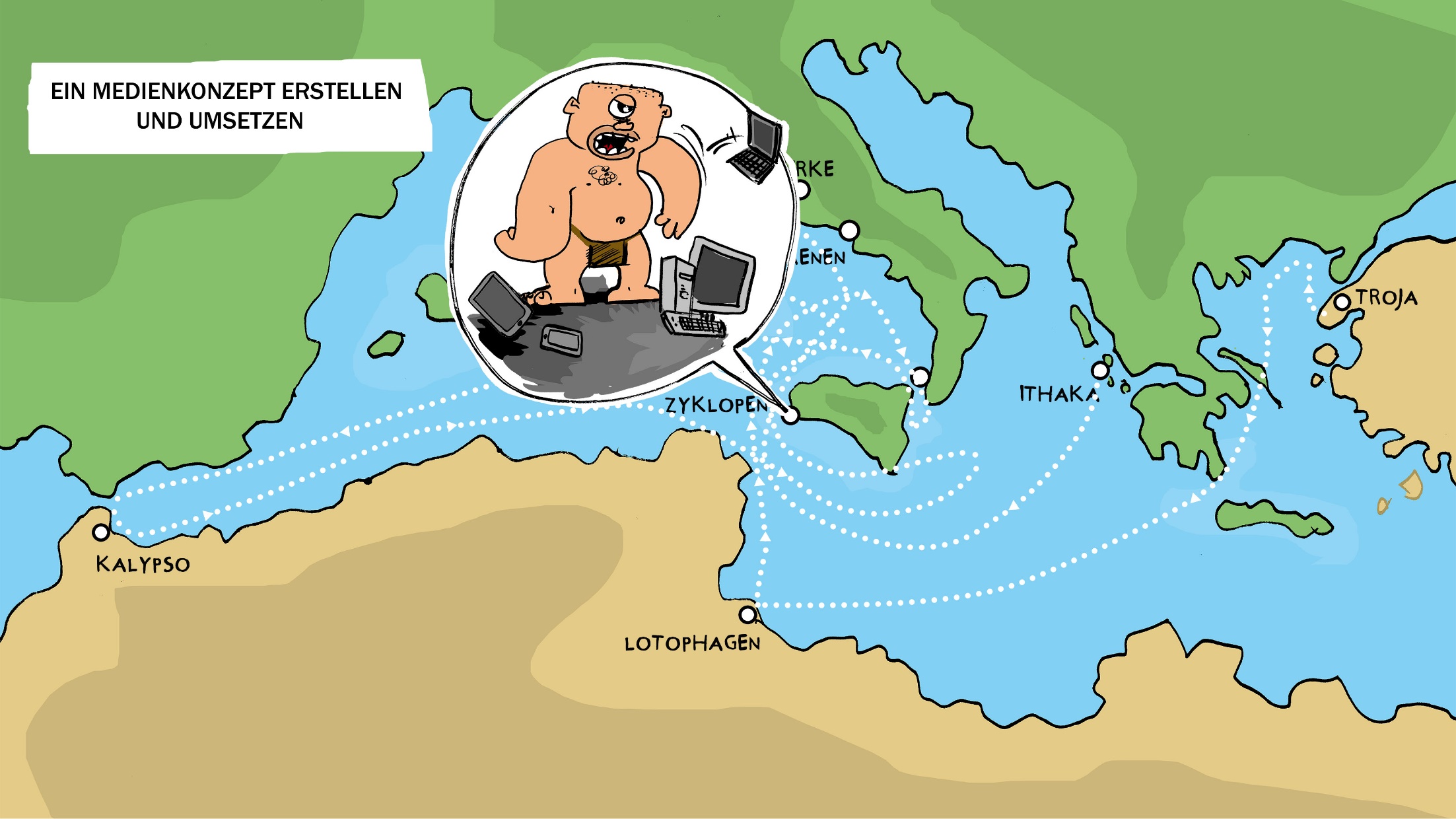 Odyssee
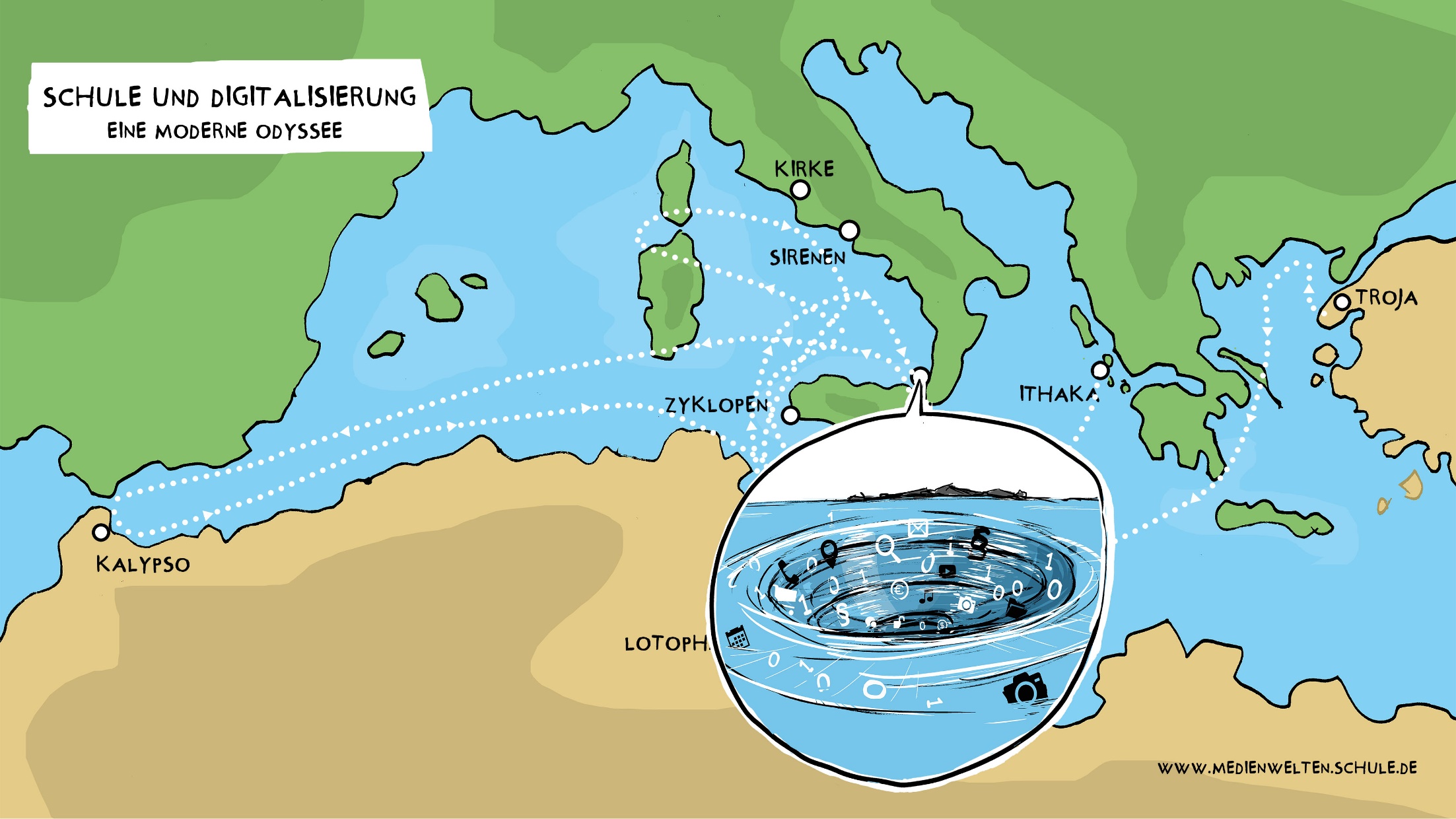 Odyssee
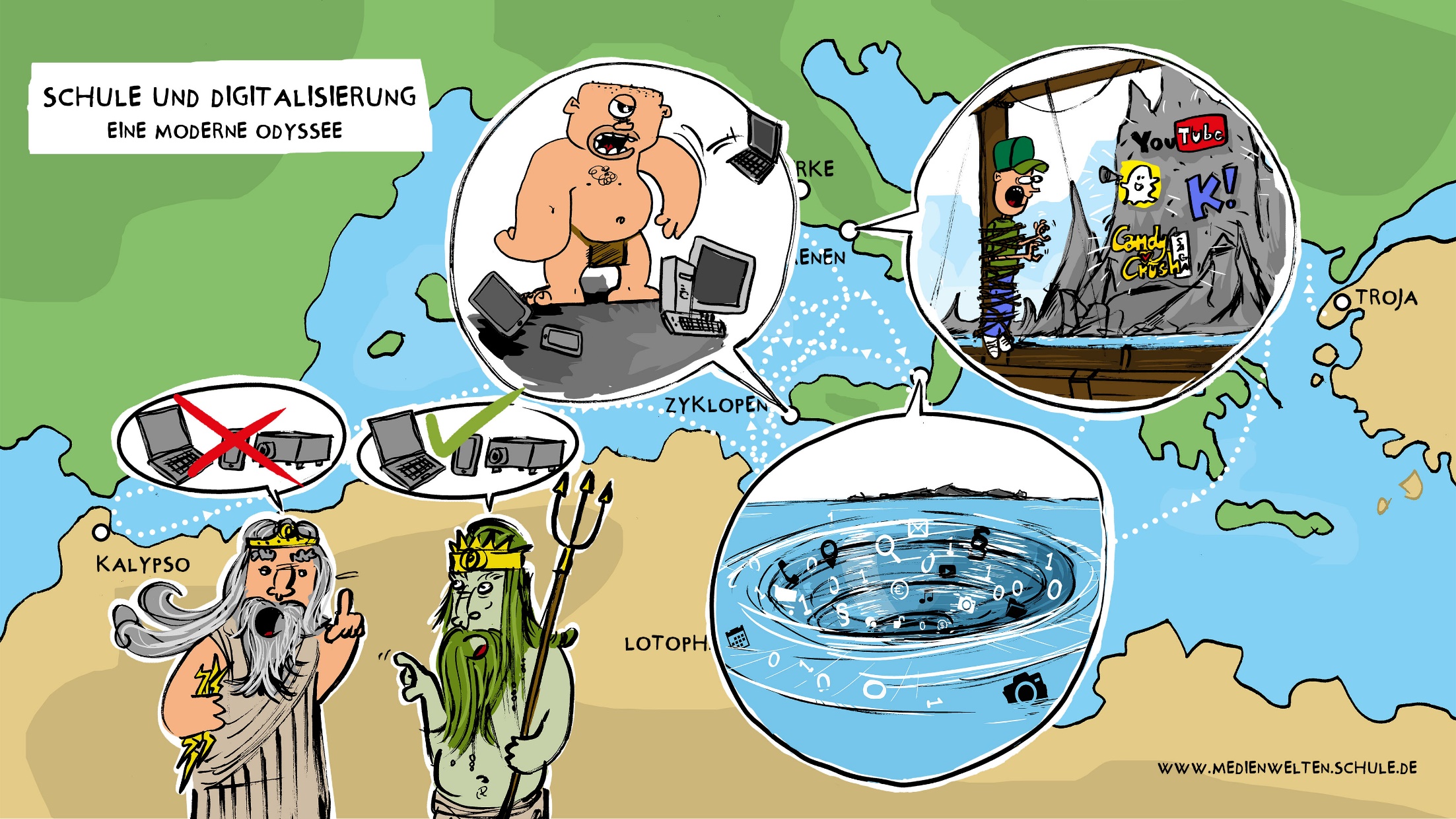 Vorüberlegungen
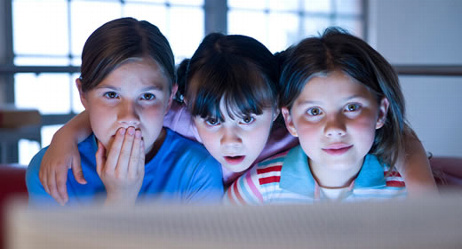 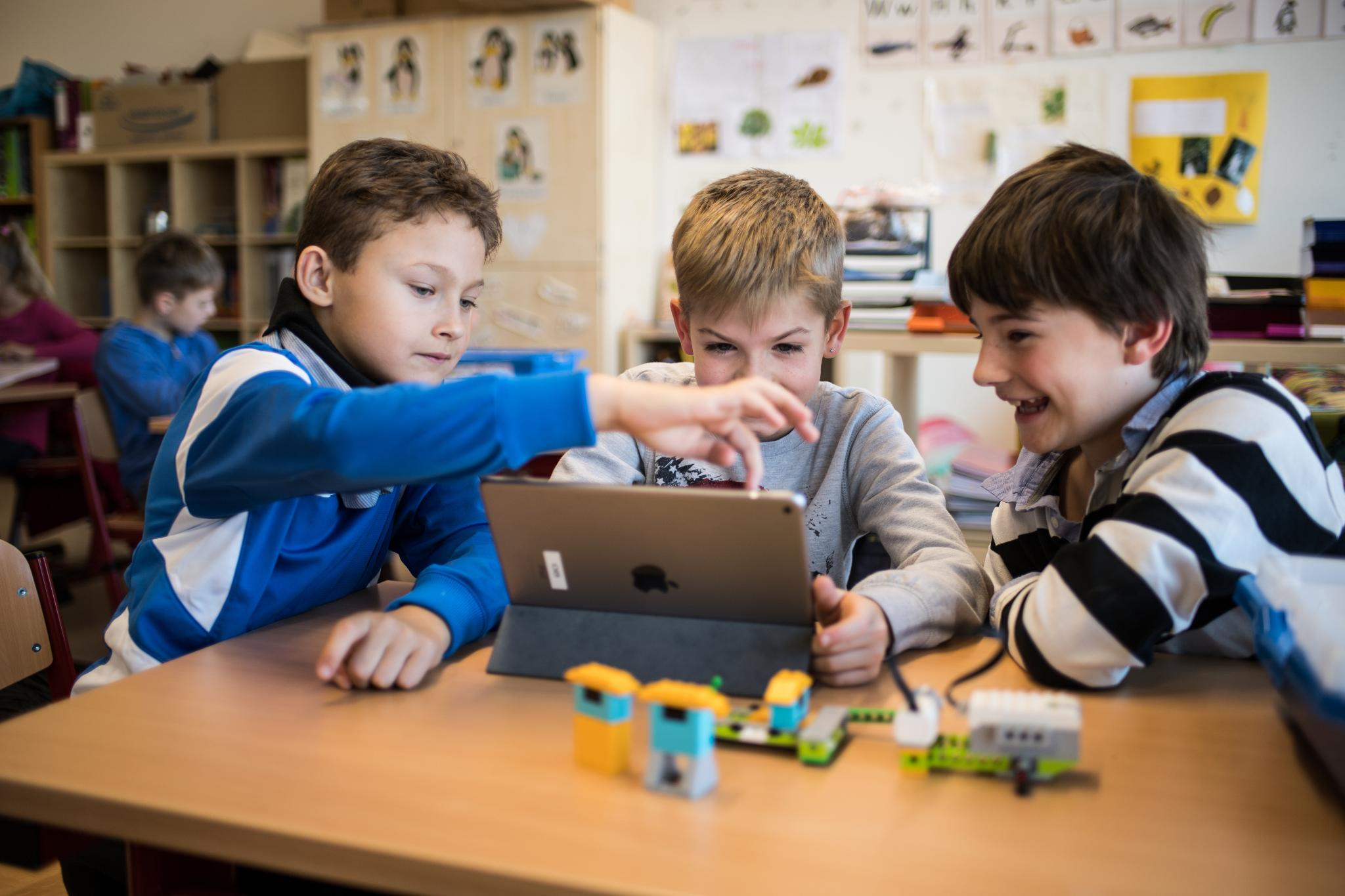 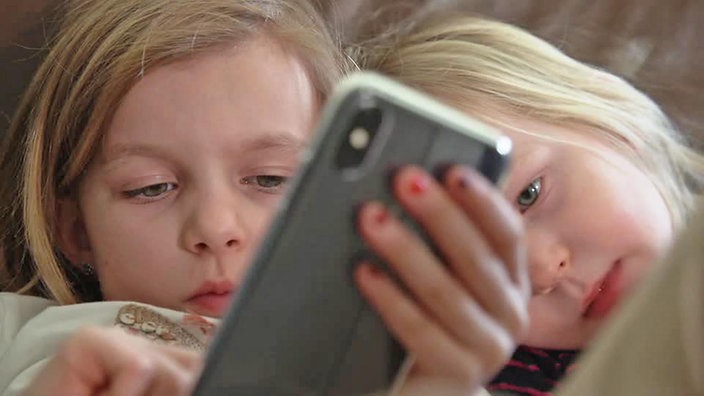 Vorüberlegungen
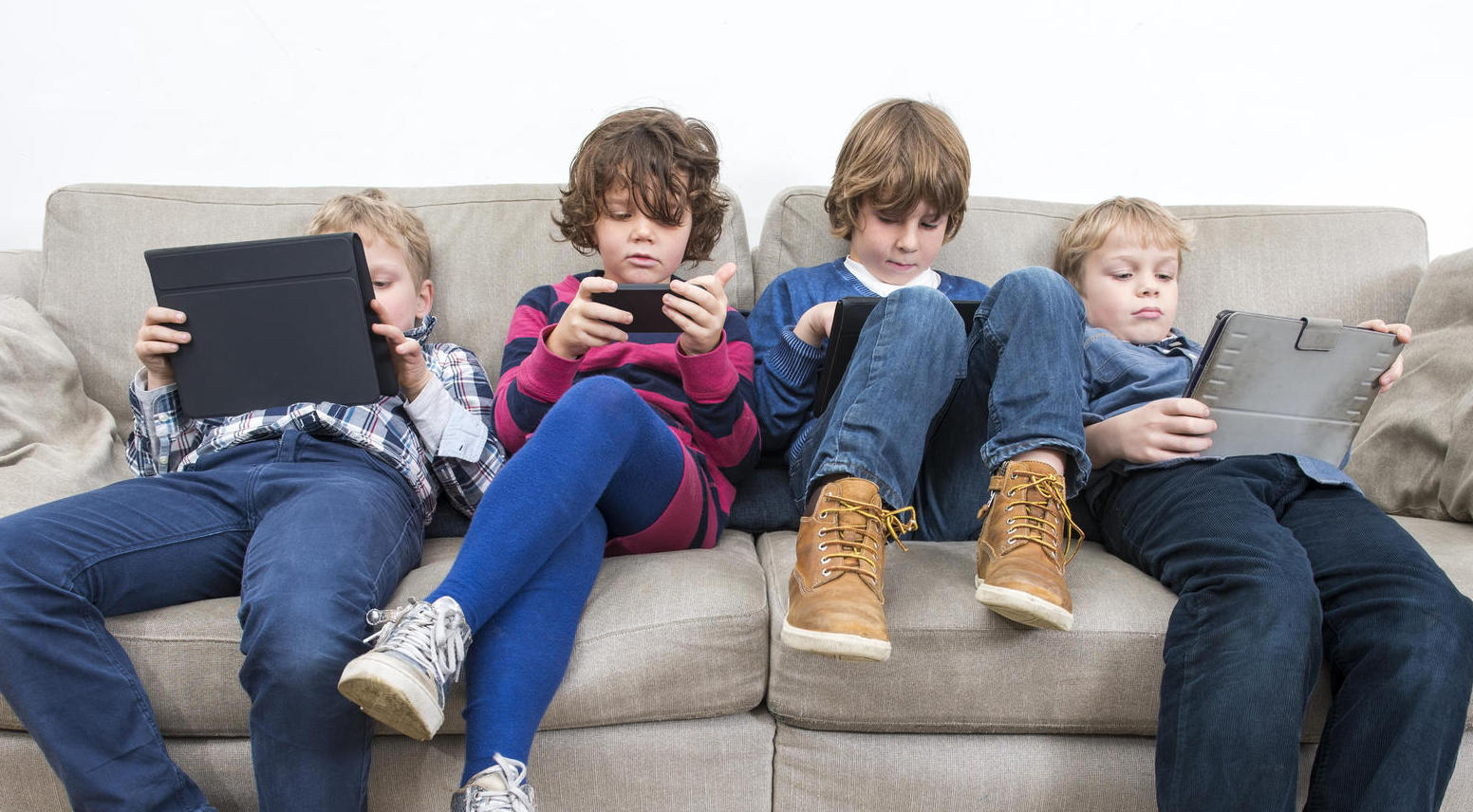 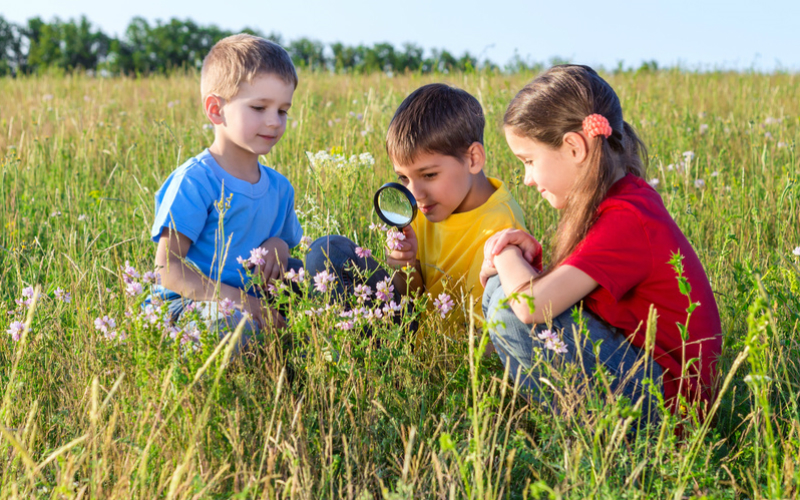 Vorüberlegungen
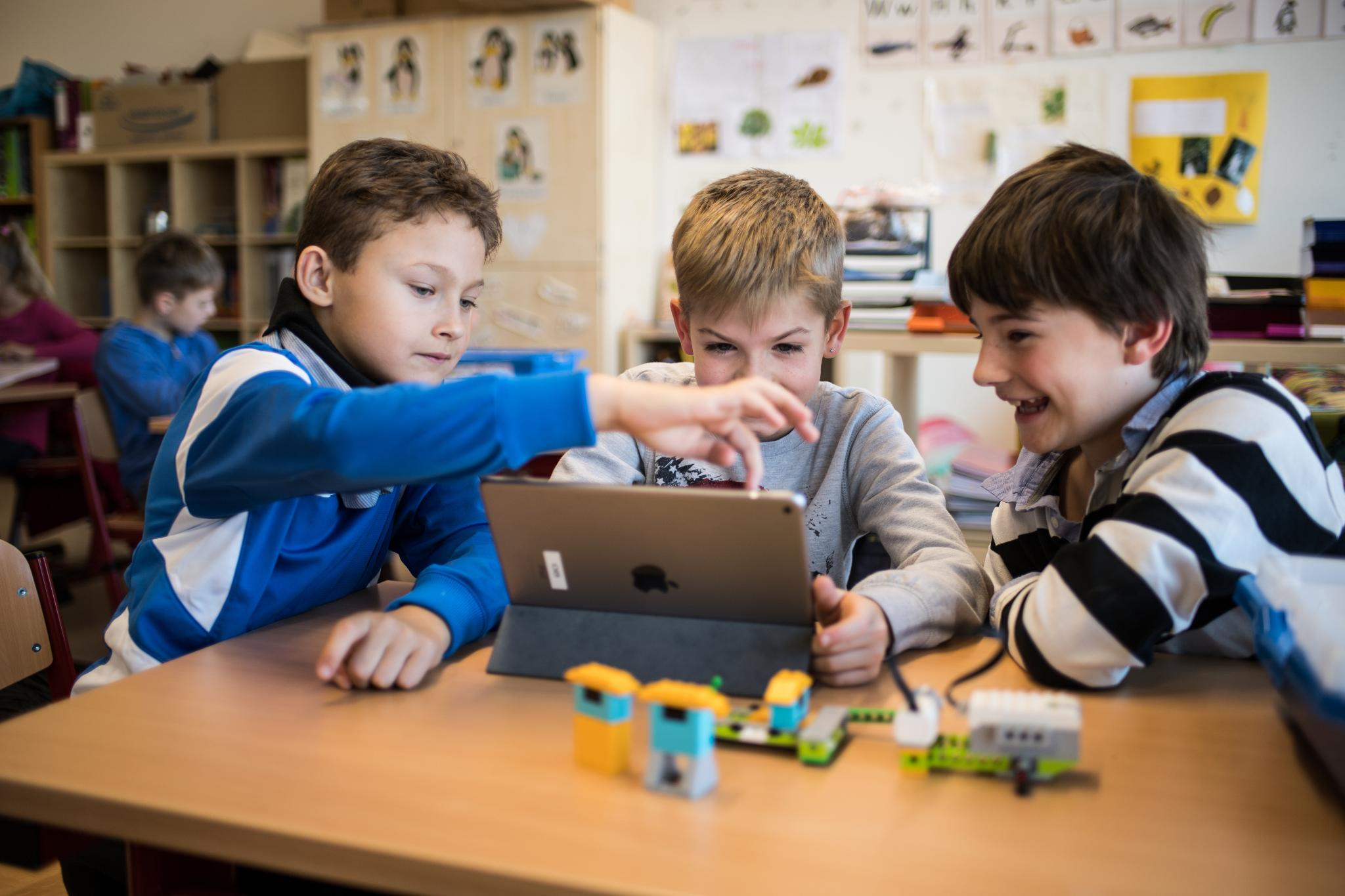 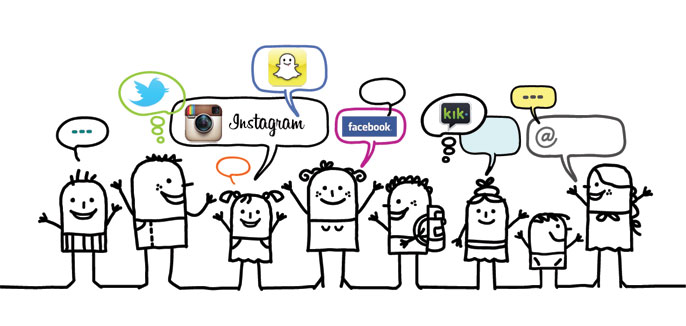 Vorüberlegungen
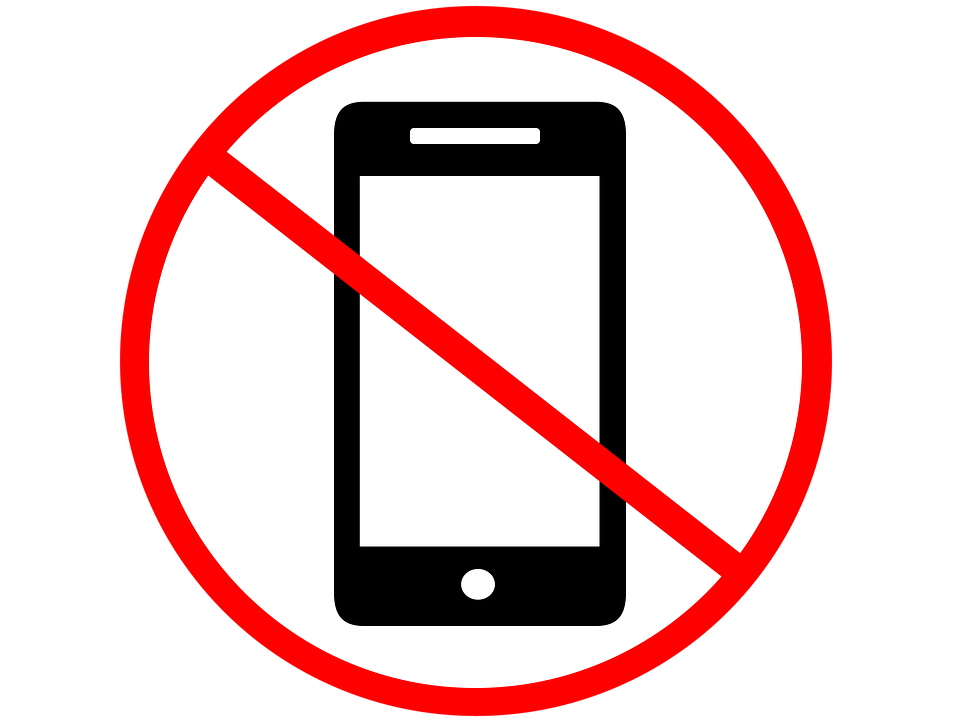 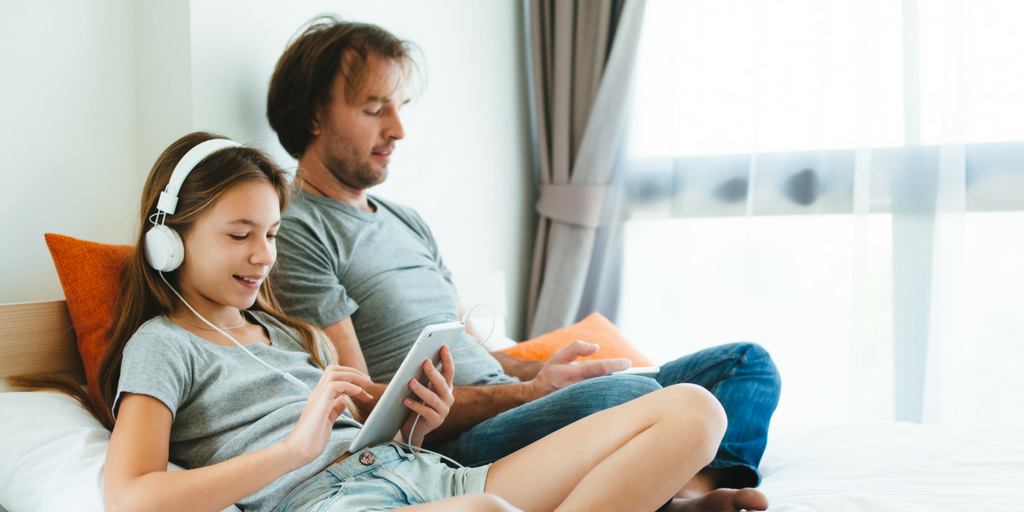 Vorüberlegungen
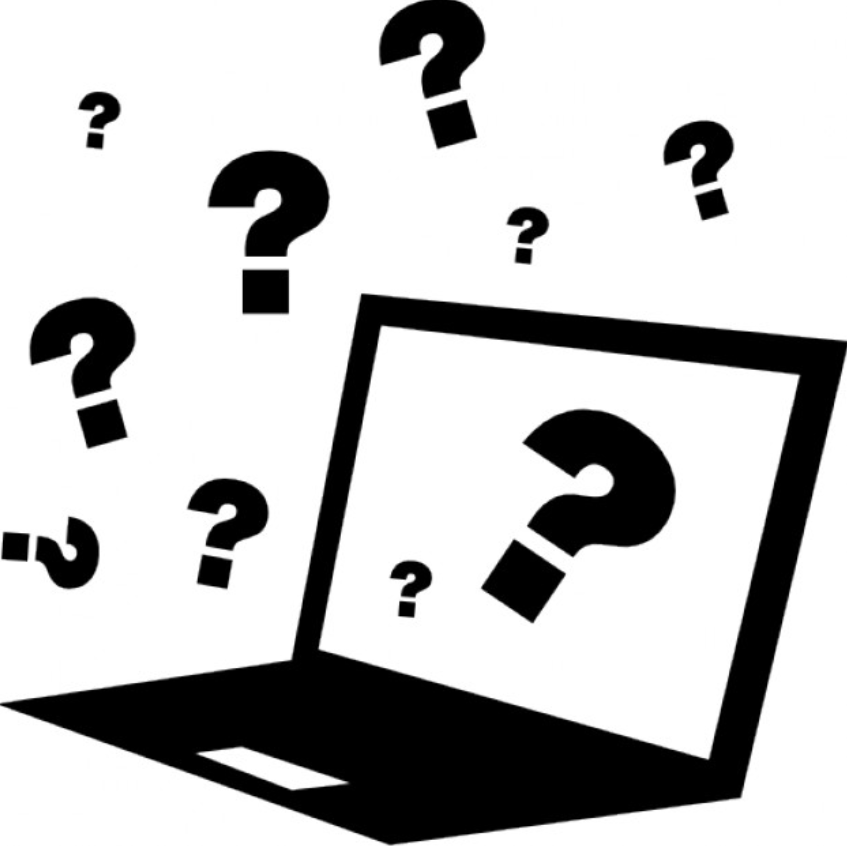 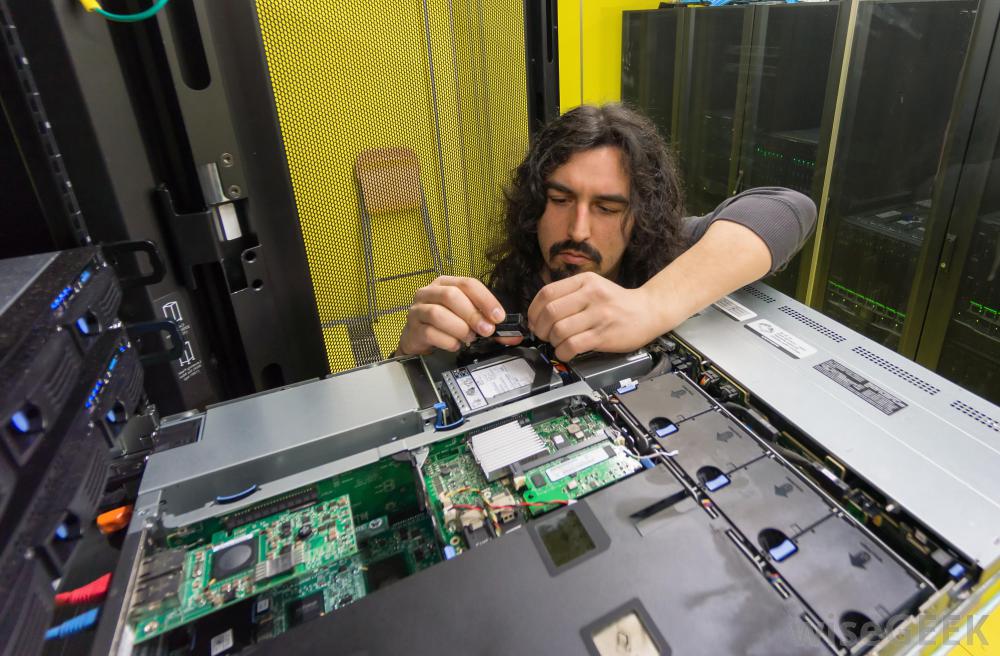 Vorüberlegungen
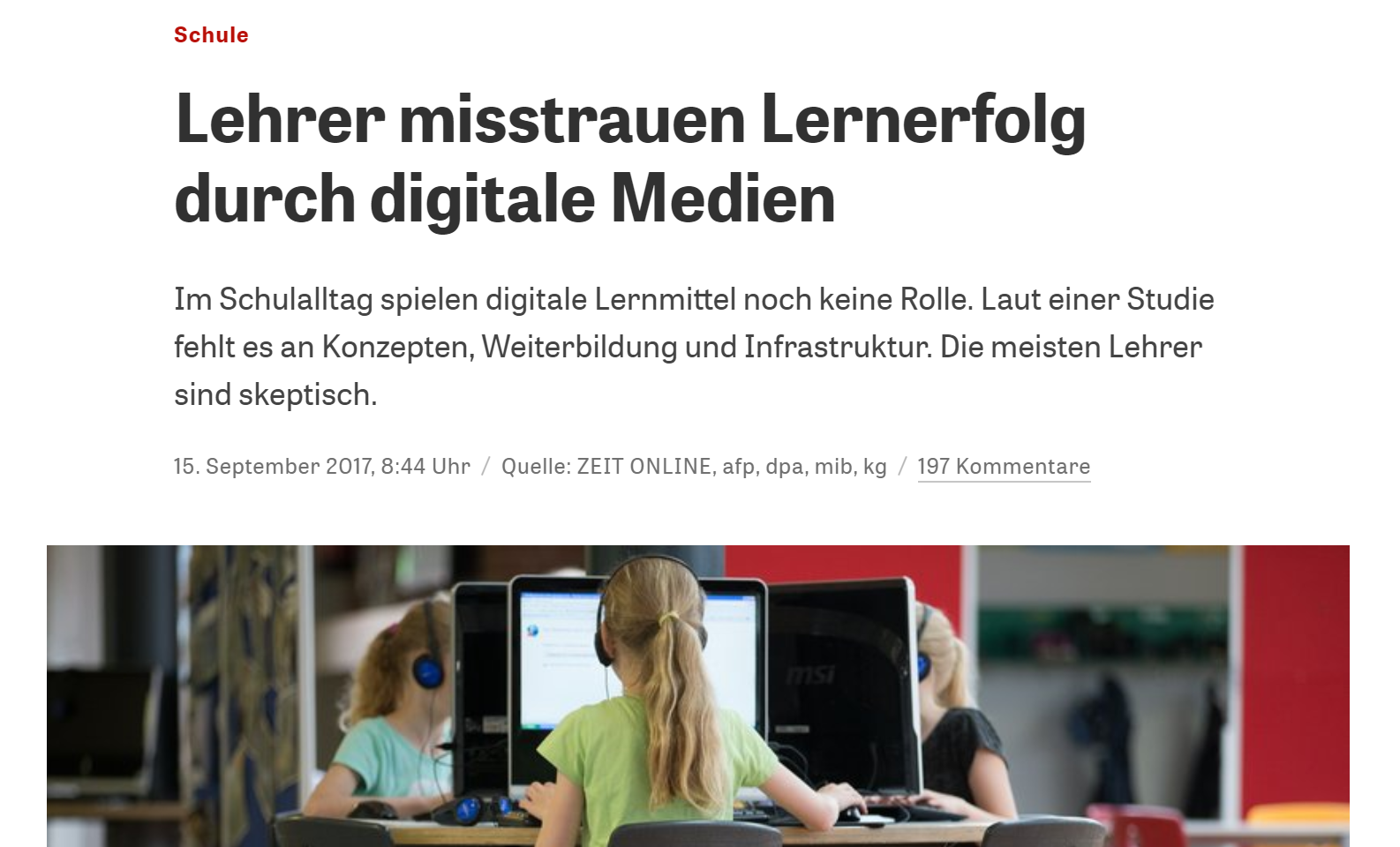 Vorüberlegungen
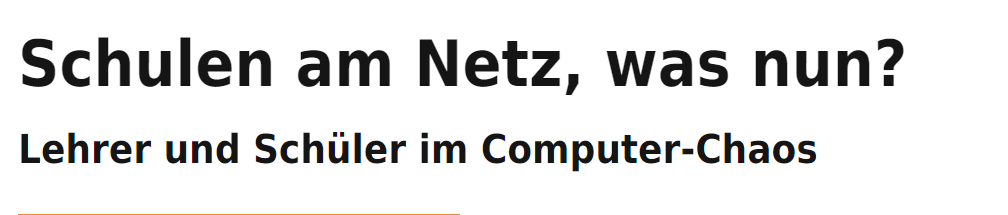 Sven Hansen, Die Hardwarefalle, Schule 2001: Technik: gut - Konzepte: mangelhaft, c't 14/2001, S. 168
Vorüberlegungen
Wissen
Können
Wollen
Lehrerinnen und Lehrer stellen eine Kosten-/Nutzenrechnung auf!
Wissen
Können
Wollen
Effektivität digitaler Medien 

Meta-Analyse hinsichtlich Mathematikleistungen (Cheung & Slavin, 2013) 

- Experimenteller Vergleich 
- Unterricht mit digitalen Medien vs. traditioneller Unterricht 
- 74 Studien mit insgesamt 56.886 SuS (davon 25.331 Sekundarstufe)
-> Effektgröße: 0.15
Wissen
Können
Wollen
Wir brauchen effektive und effiziente Konzepte
Wir brauchen praxiserprobte Konzepte
Digitalisierung nicht als Selbstzweck?
Wissen
Können
Wollen
Infrastruktur (Hardware + Software)
Stellen
(Techniker, Systemadministratoren…)
vereinzelter Einsatz digitaler Technologien
Schritt für Schritt
ohne digitale Technologien
Medienkonzept Klasse 3/4
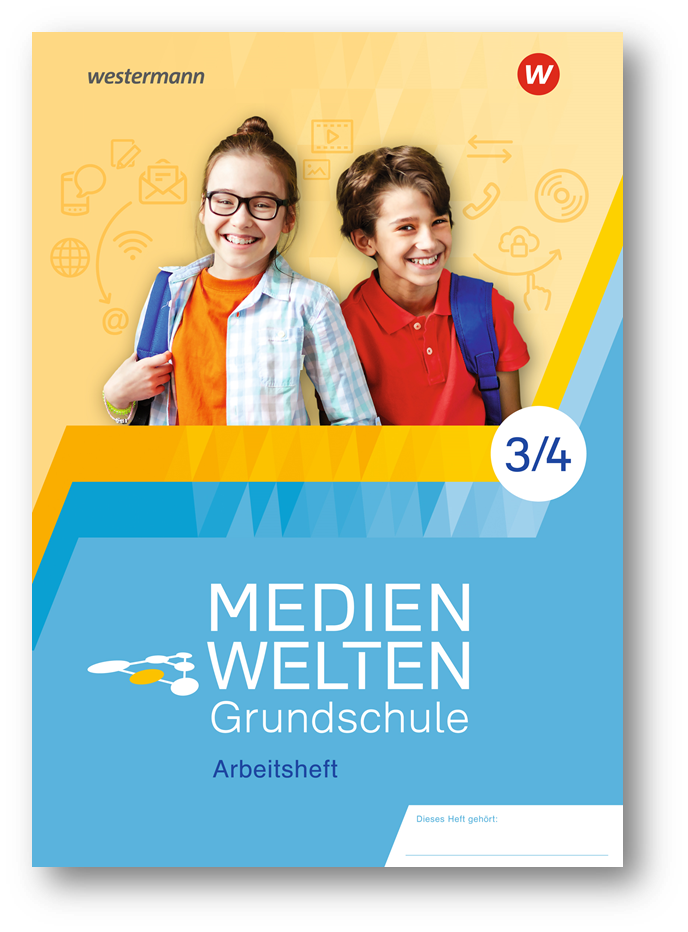 Medienkonzept Klasse 3/4
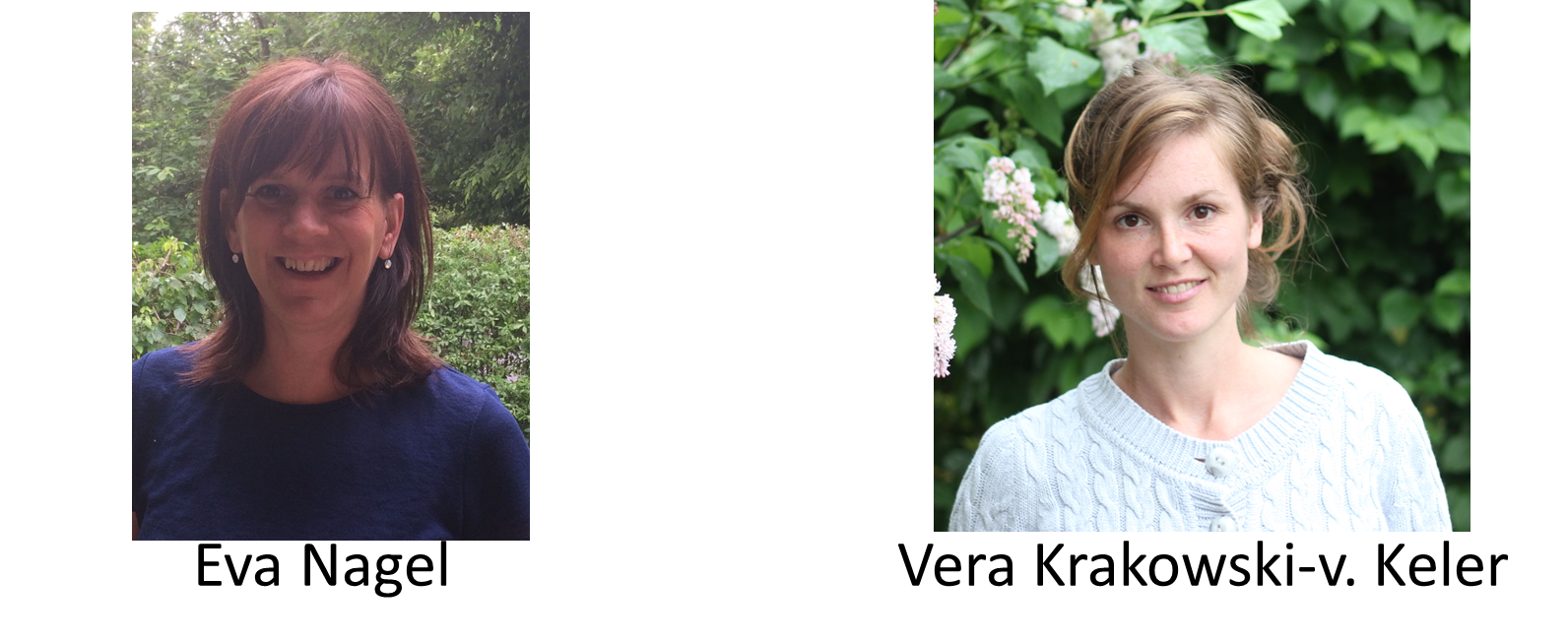 Situation an Grundschulen
AGs
Leuchturm-projekte
lehrerspezifisch
Situation an Grundschulen
Wer ist zuständig?
Umsetzung Medienbildung
vereinzelter Einsatz digitaler Technologien
ohne digitale Technologien
Schritt 1
Umsetzung Medienbildung
vereinzelter Einsatz digitaler Technologien
ohne digitale Technologien
Schritt 2
Umsetzung Medienbildung
vereinzelter Einsatz digitaler Technologien
ohne digitale Technologien
Schritt 3
Medienbildungskonzept
Welche Lehrkräfte unterrichten Medienbildung?
Muss Medienbildung im Computerraum unterrichtet werden?
Wie kann Medienbildung in die Stundentafel eingebaut werden?
Medienbildungskonzept
1.
Projektwoche
2.
Eigenes Fach Medienbildung
Eingebunden in ein Fach oder 
in mehrere Fächer
3.
Umsetzung
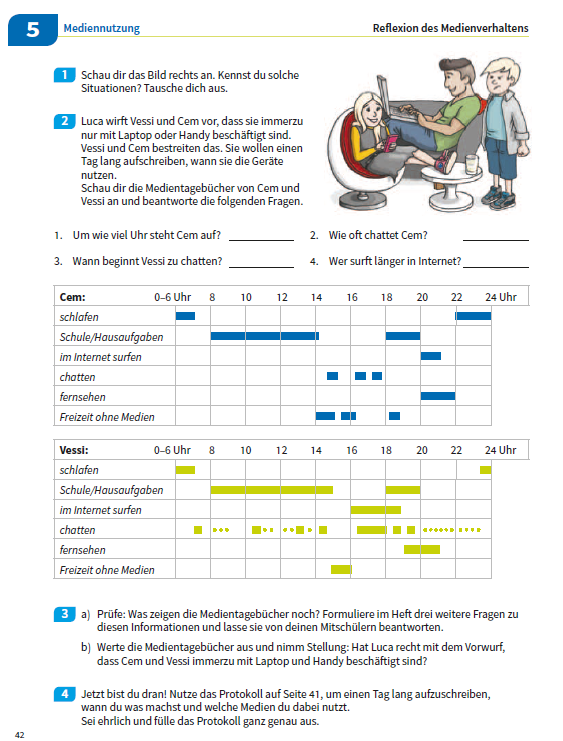 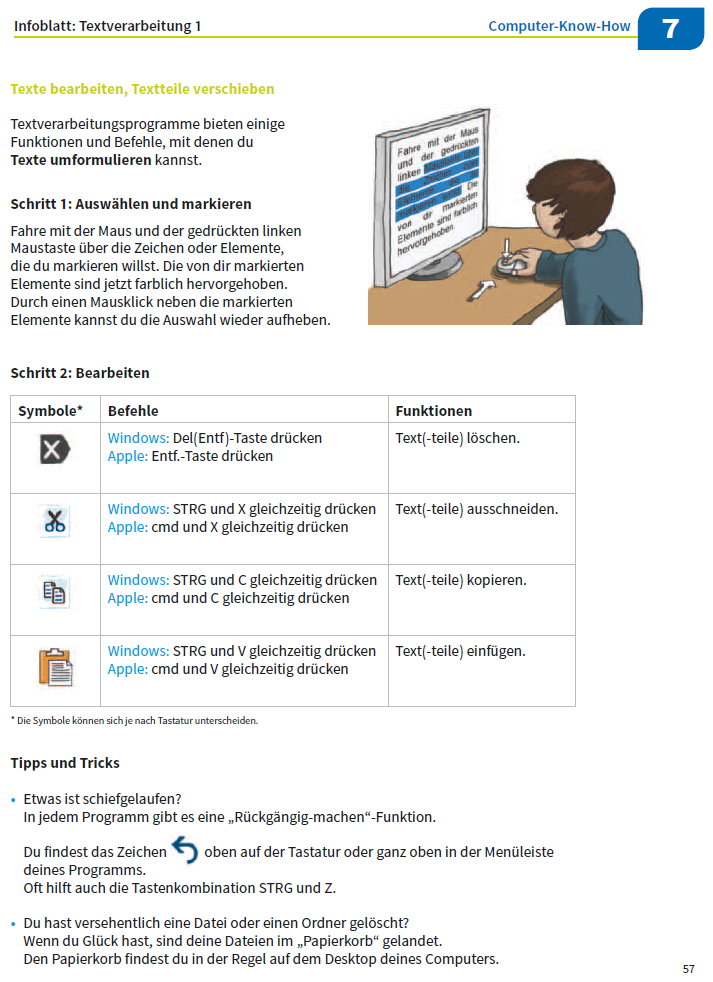 1.
Materialien
Umsetzung
1.
Materialien
2.
Storyline
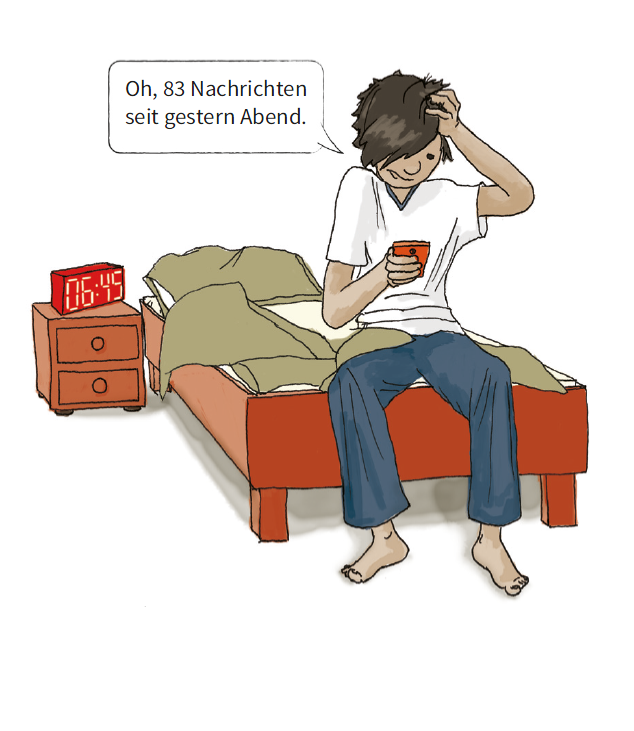 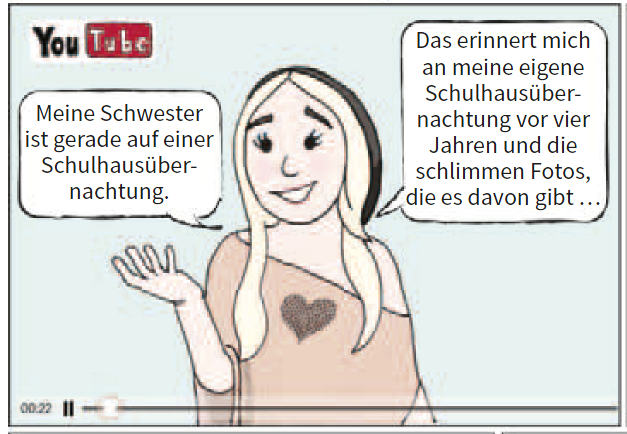 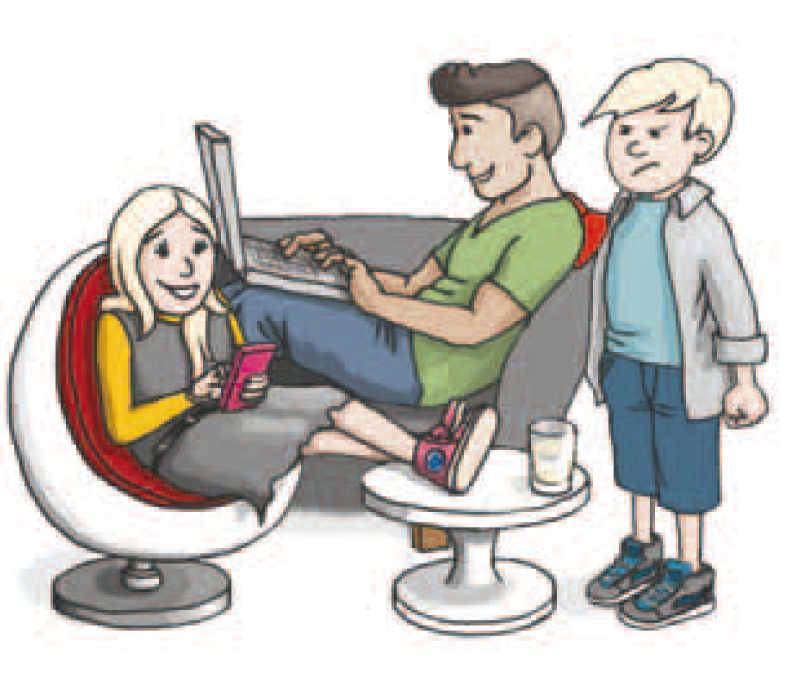 3.
Unterricht im
Klassenzimmer
Gaming
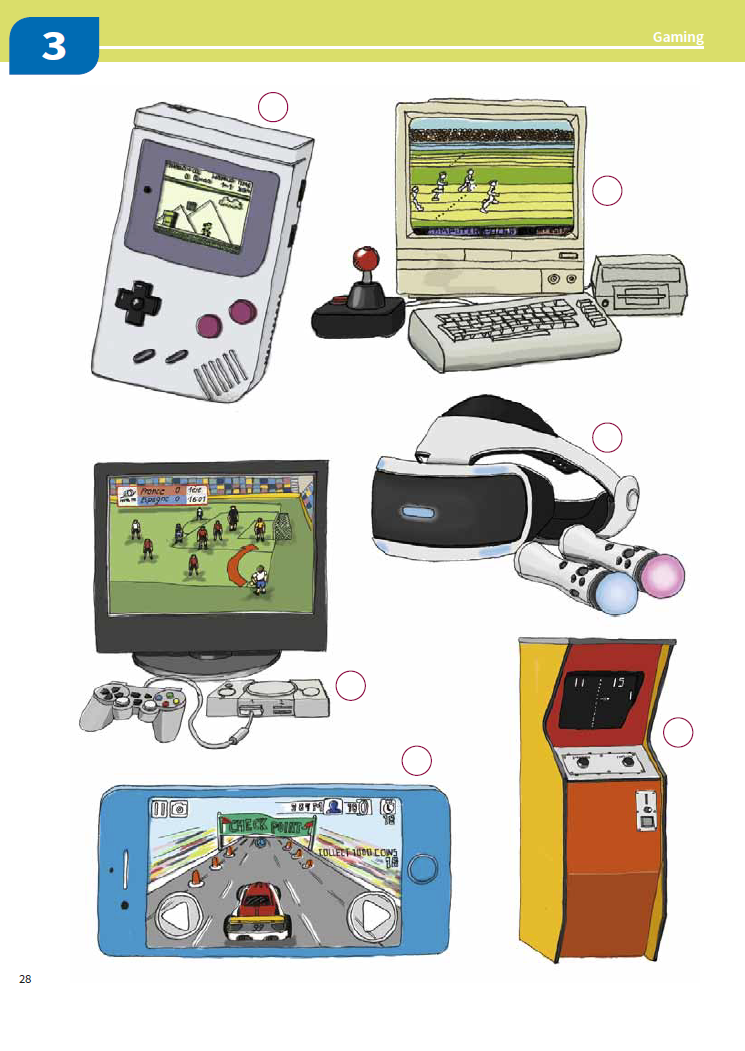 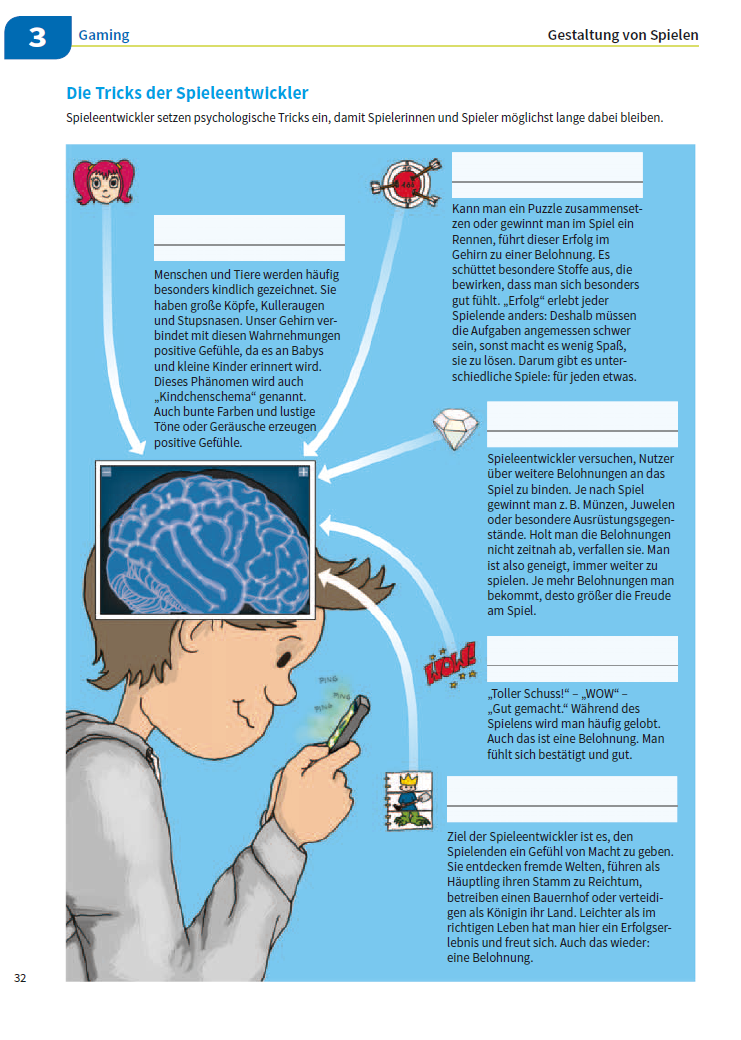 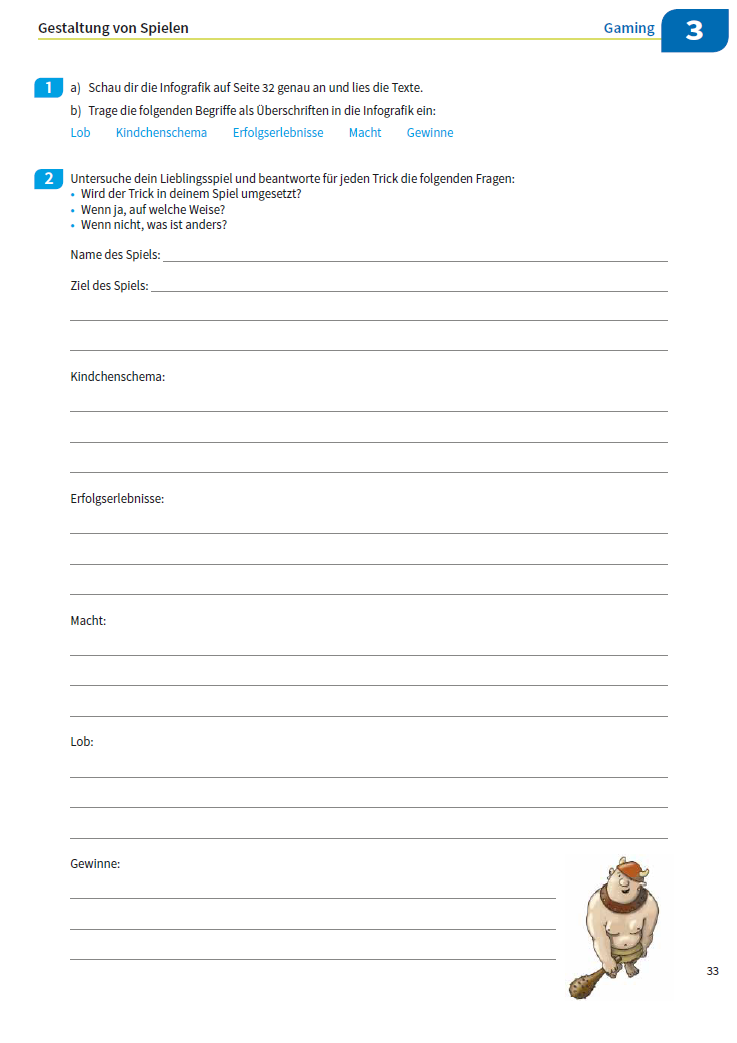 Was leistet unser Ansatz
Die Schülerinnen und Schüler werden mündige Nutzer von digitalen Medien
Was leistet unser Ansatz nicht
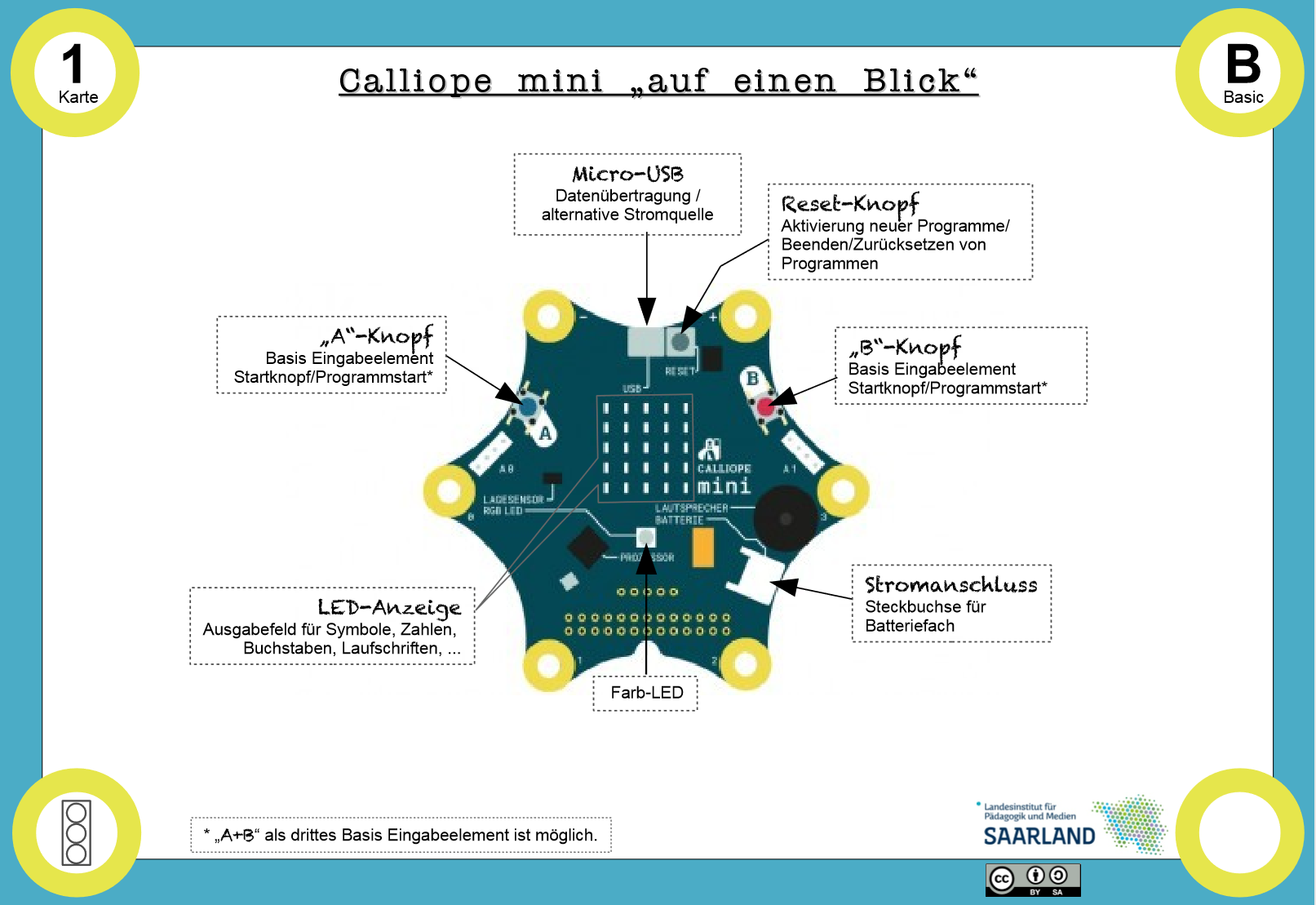 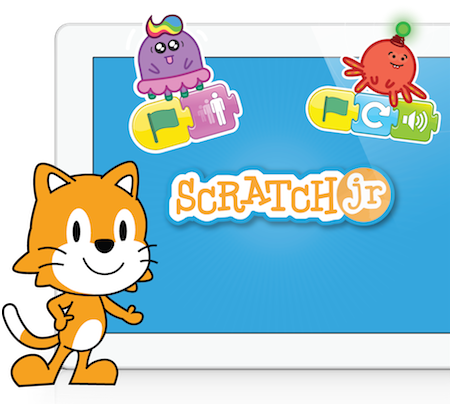 unabhängig von technischer Ausstattung
1.
unabhängig vom 
Vorwissen der Lehrkraft
2.
3.
positiv kritische Einstellung
Medienbildungskonzept
Modul 1: Grundlagen: Computer und Internet
Modul 2: (Digitale) Kommunikation
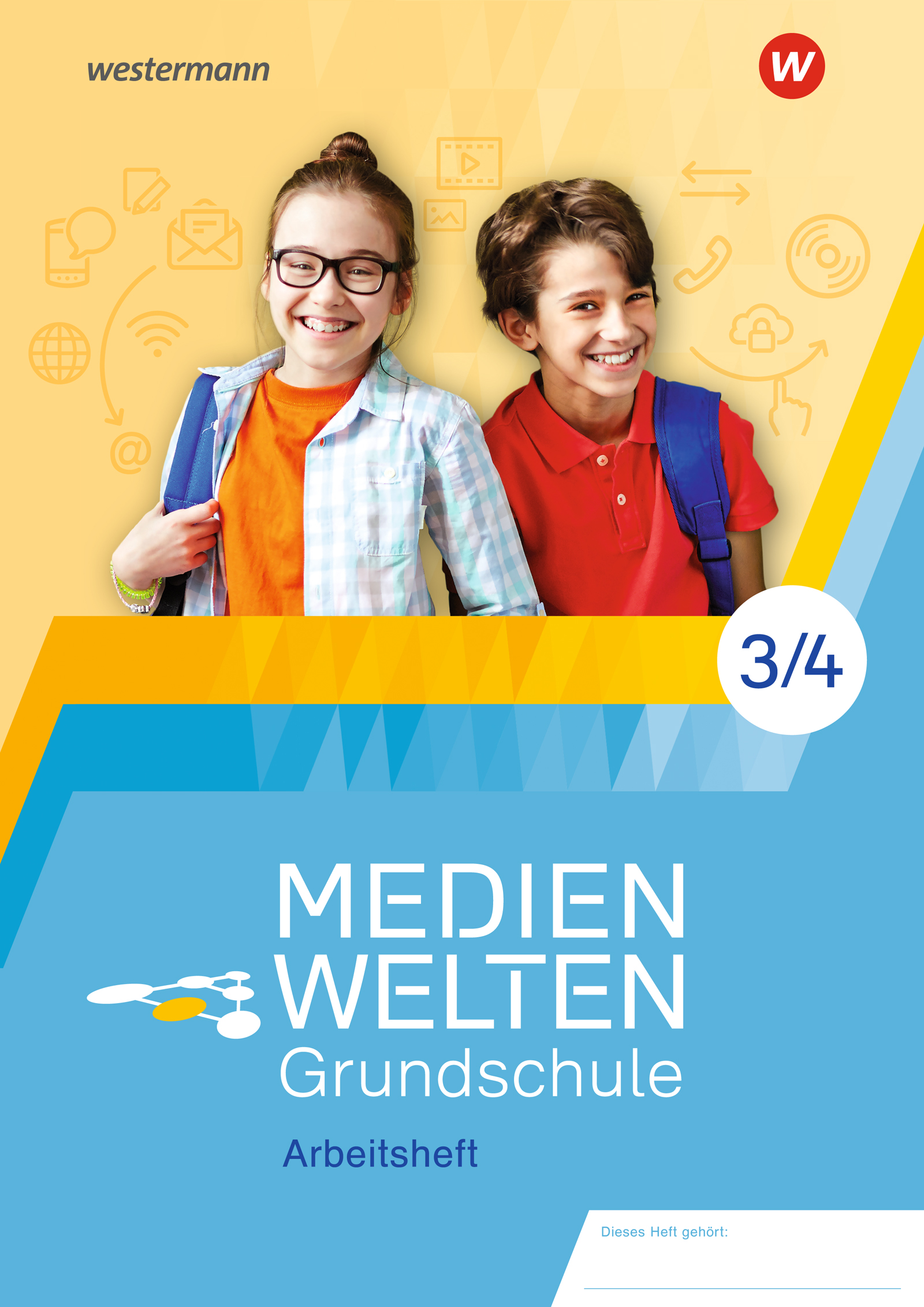 Modul 3: Recherchieren
Modul 4: Präsentieren
Modul 5: Mediennutzung
Modul 6: Medienproduktion
Optionen
1.
Projektwoche
2.
Eigenes Fach Medienbildung
3.
Eingebunden in ein Fach oder 
in mehrere Fächer
Modul 1
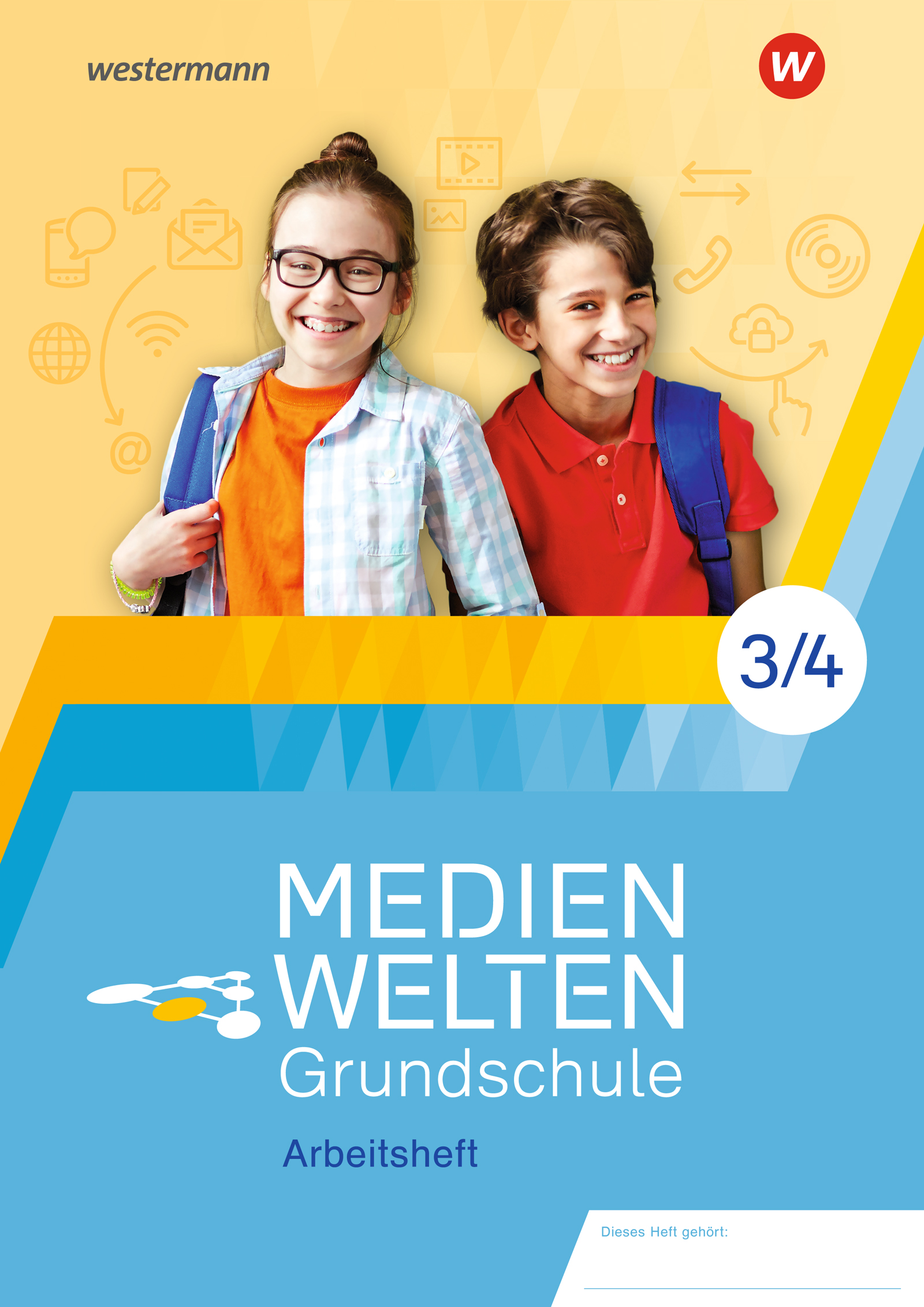 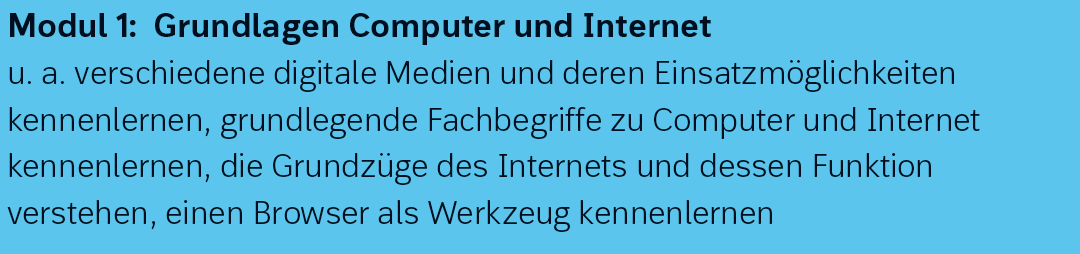 Modul 1
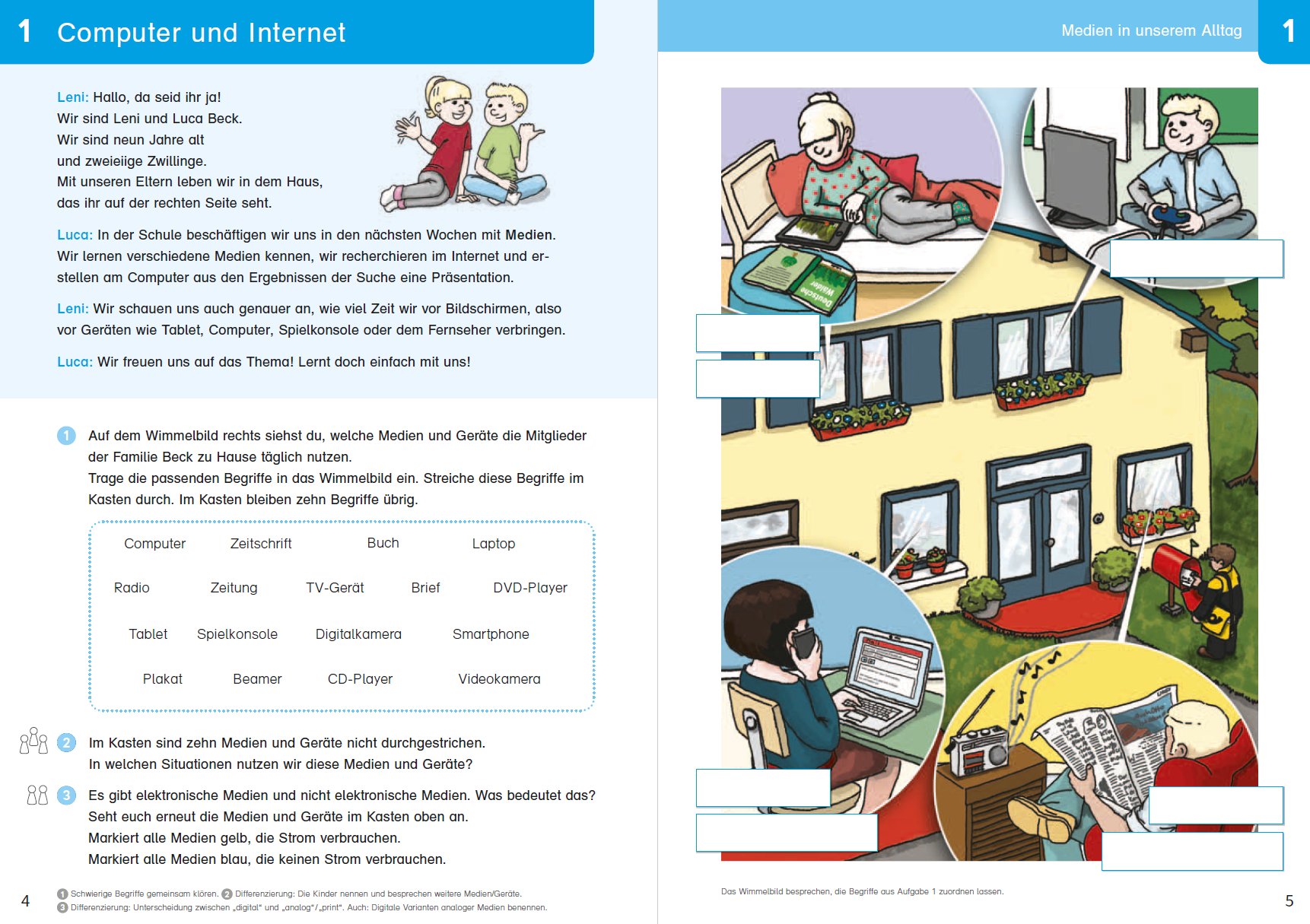 Modul 1
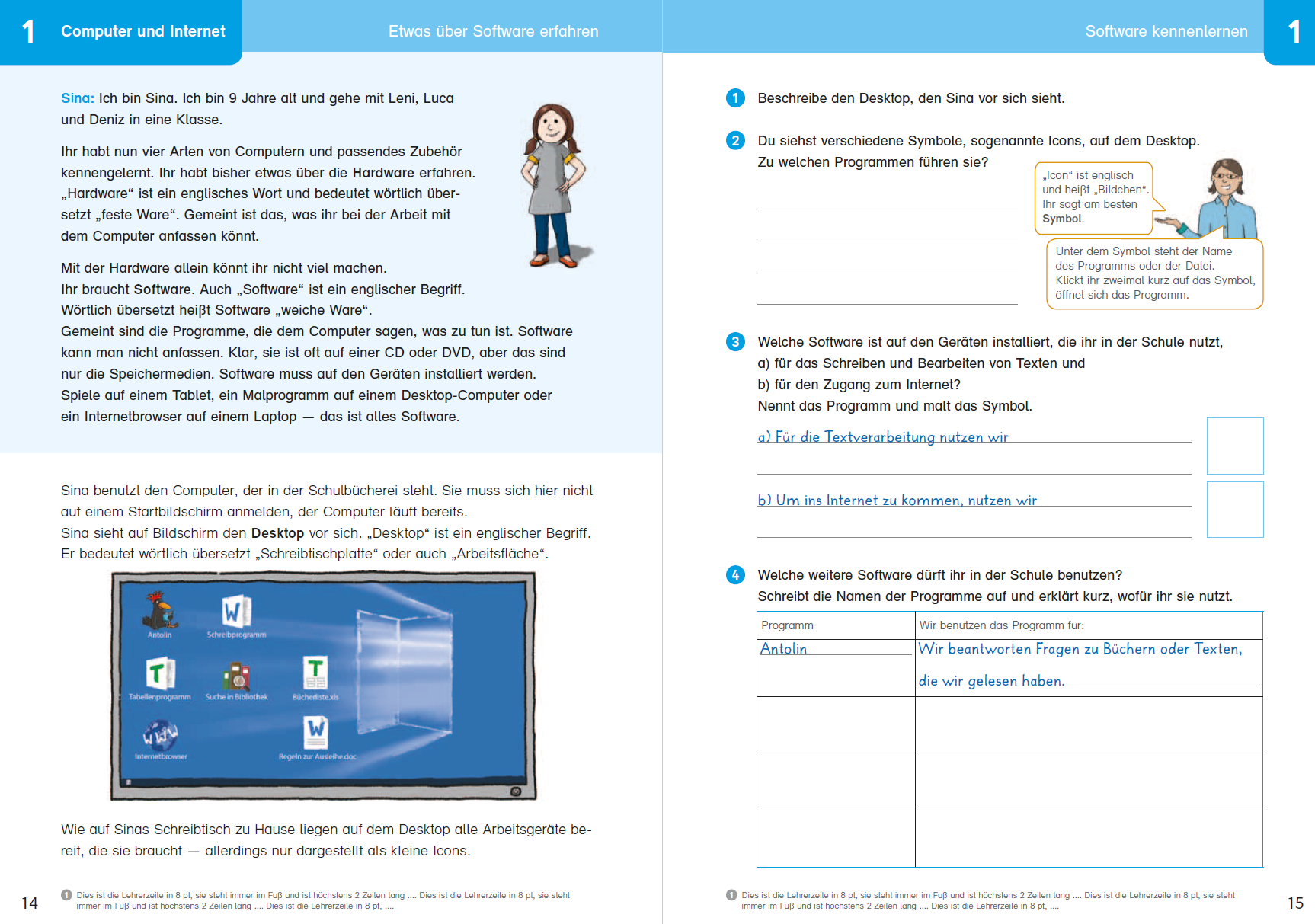 Modul 1
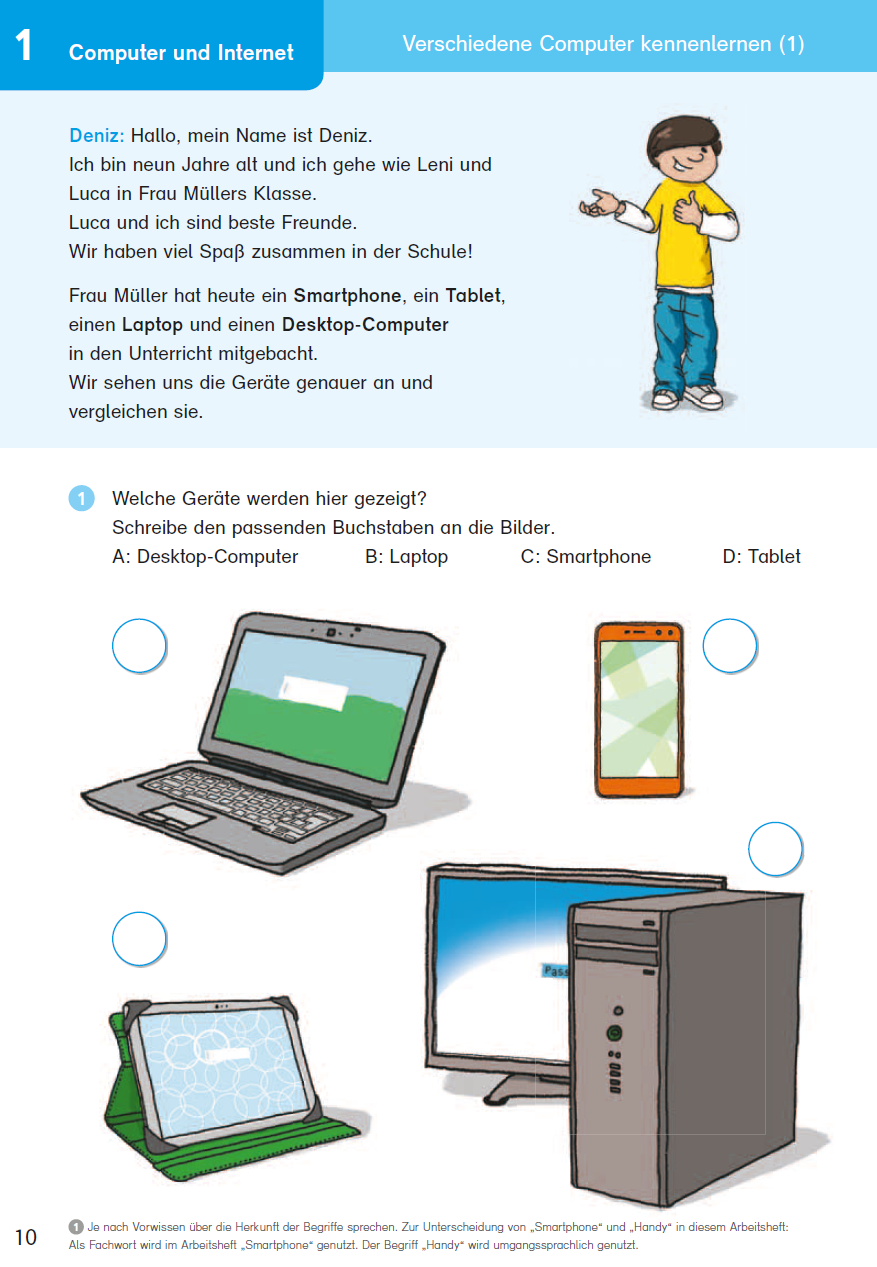 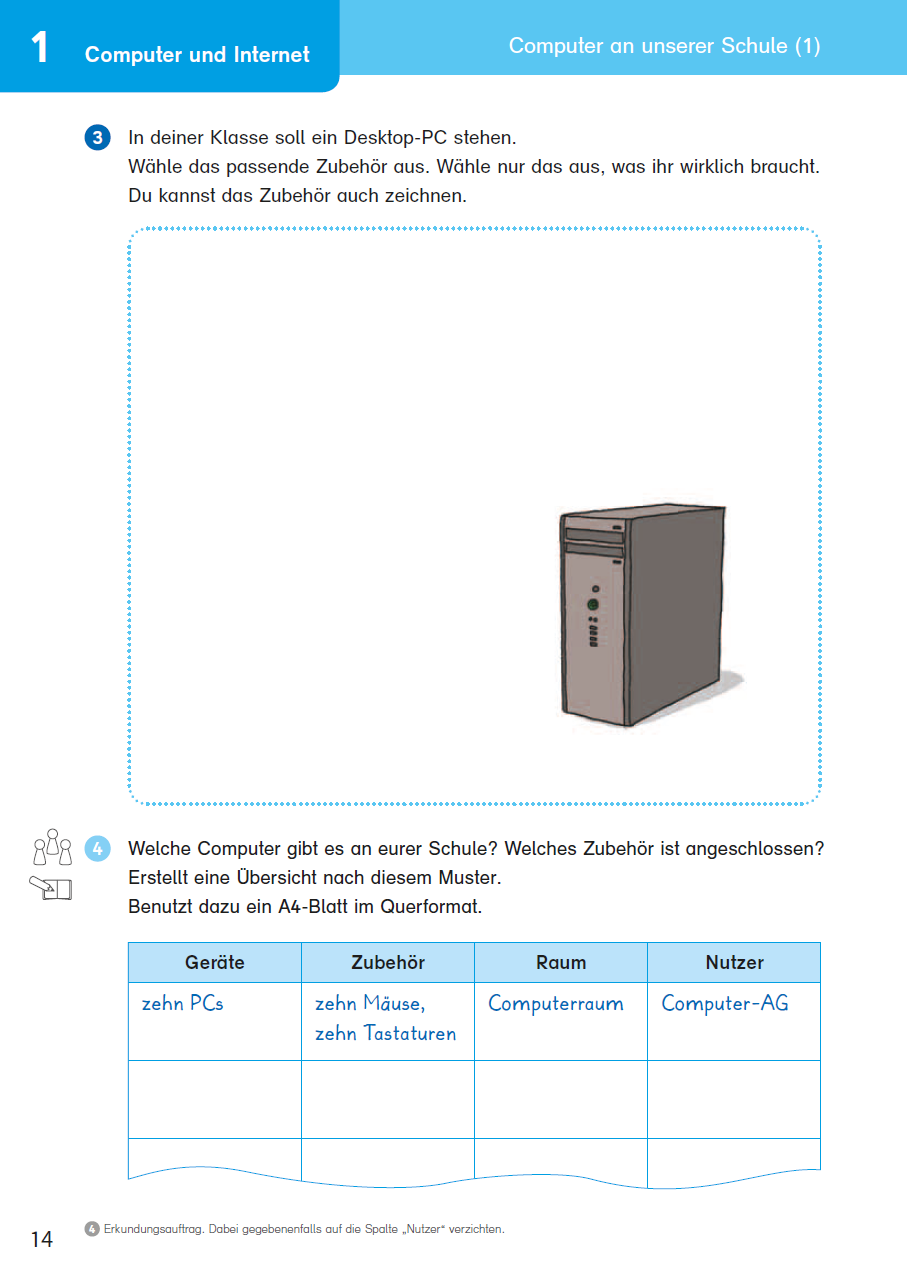 Modul 1
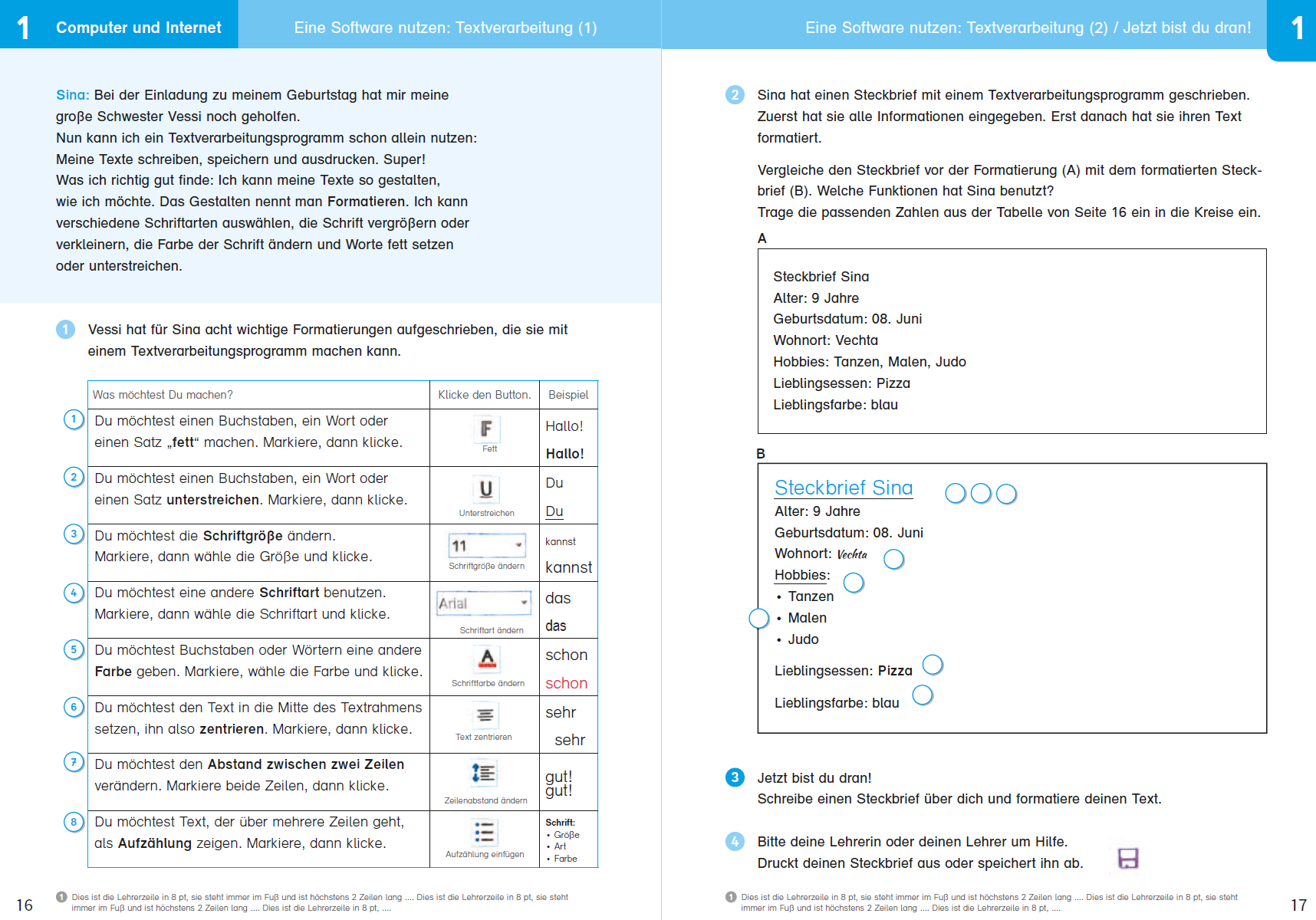 Modul 2
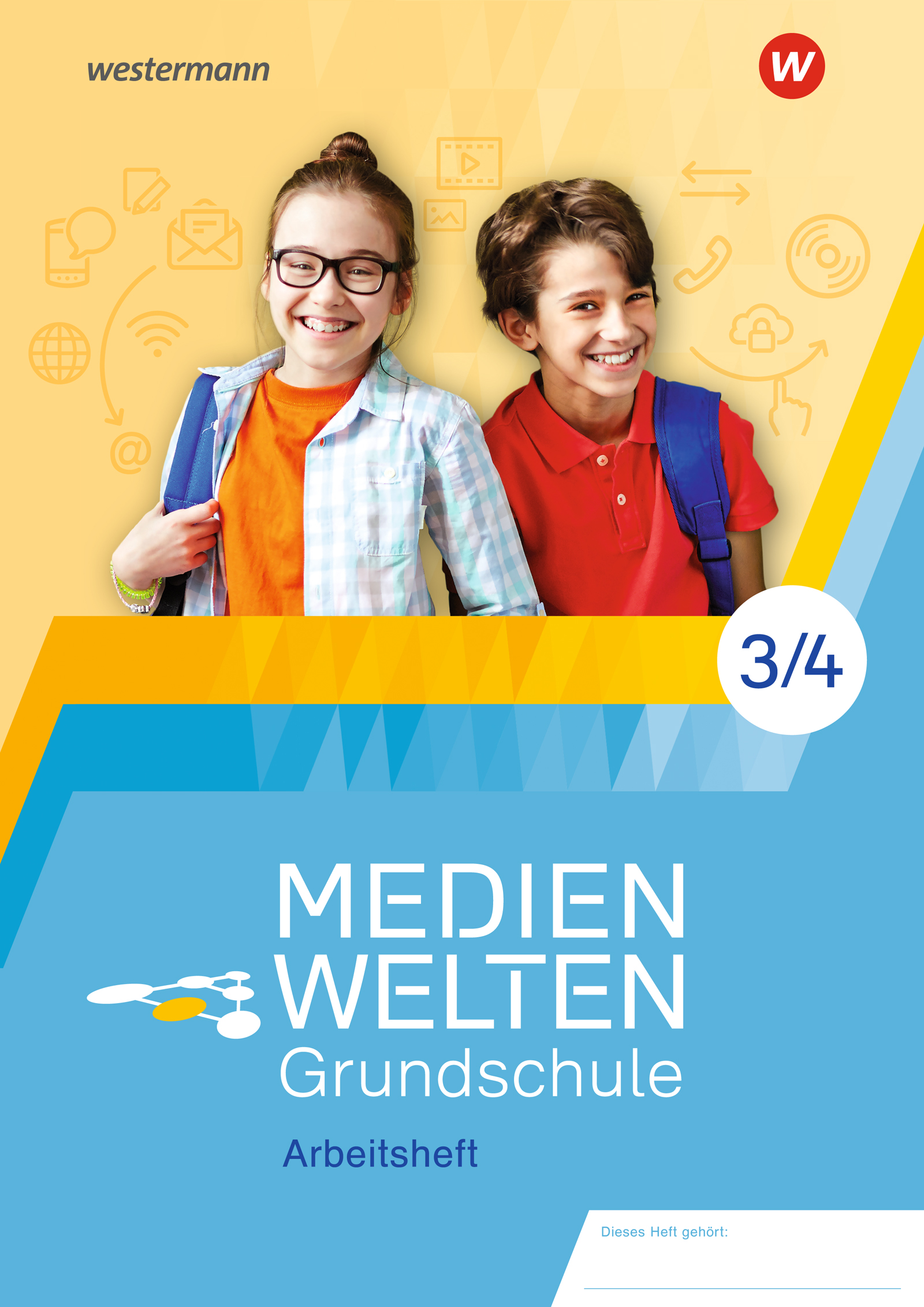 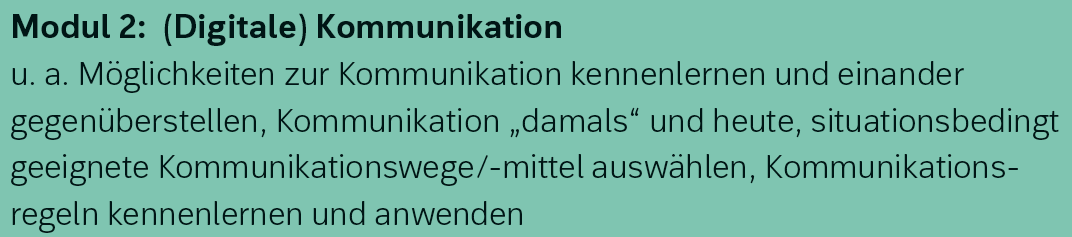 Modul 2
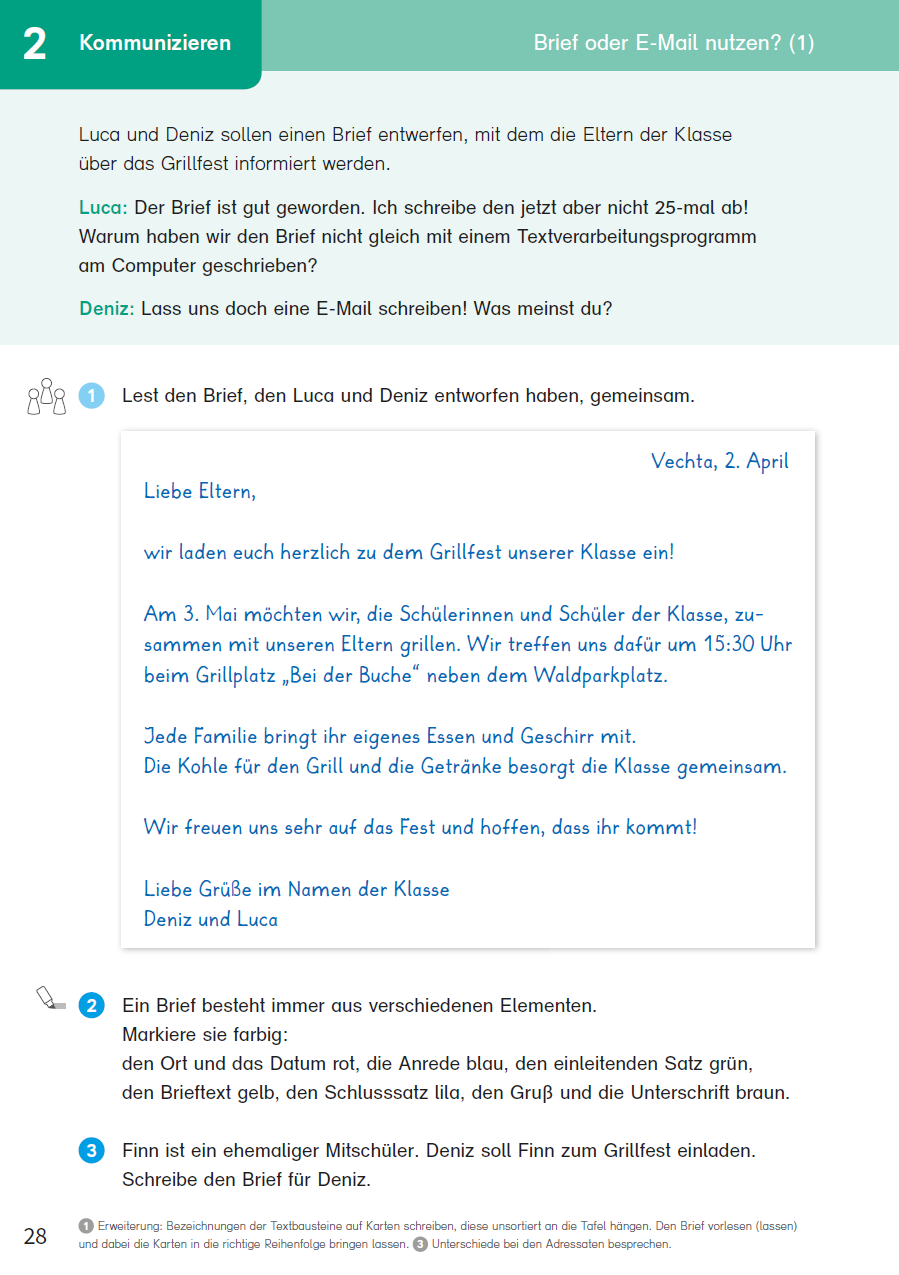 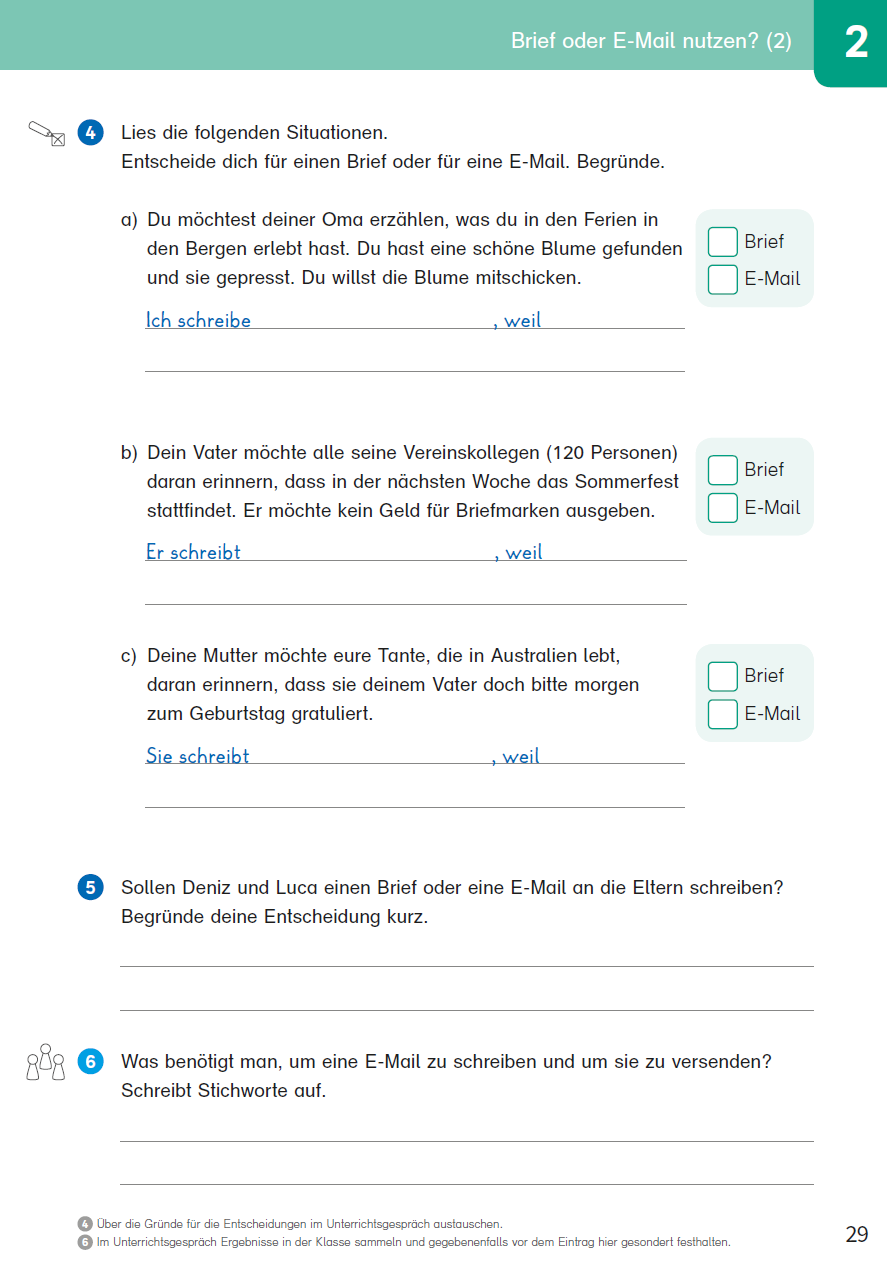 Modul 2
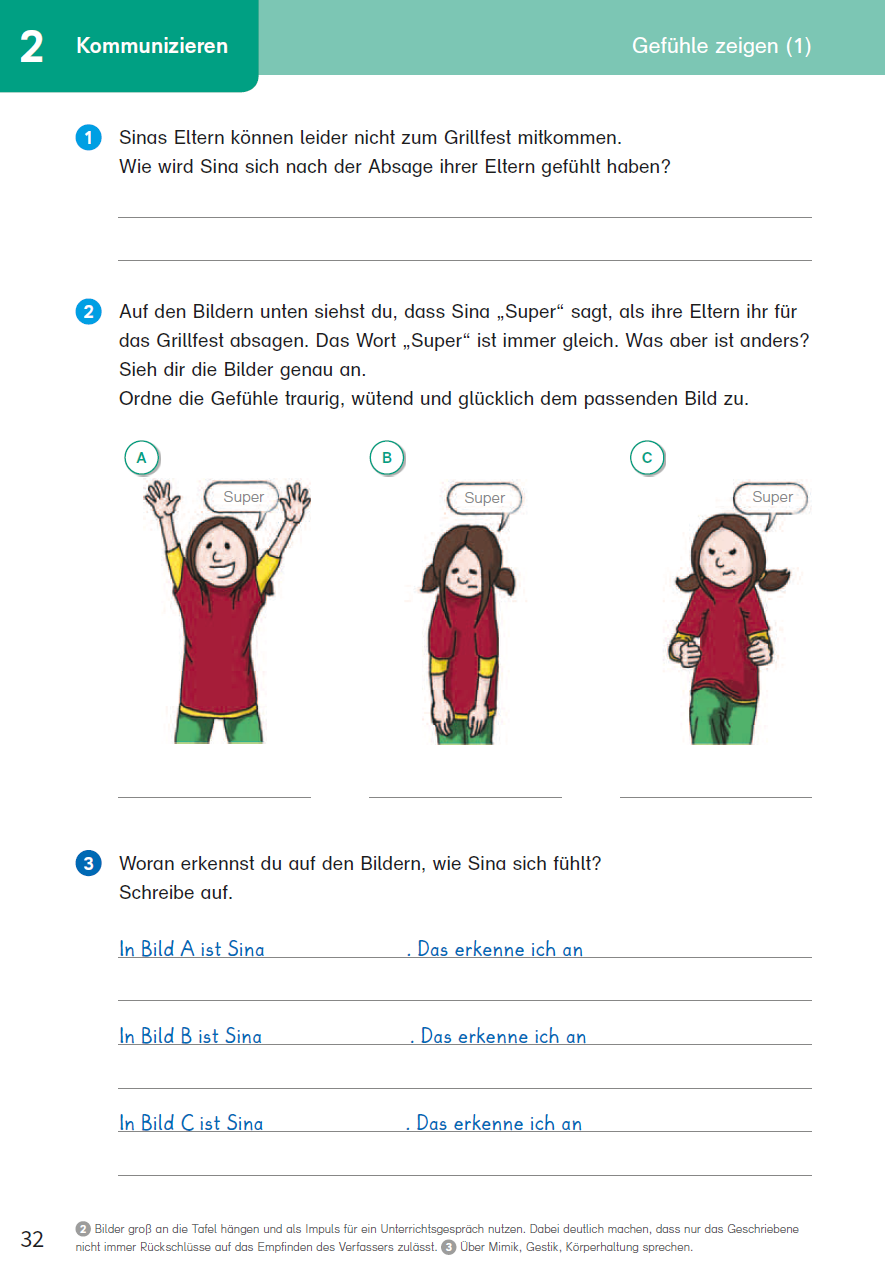 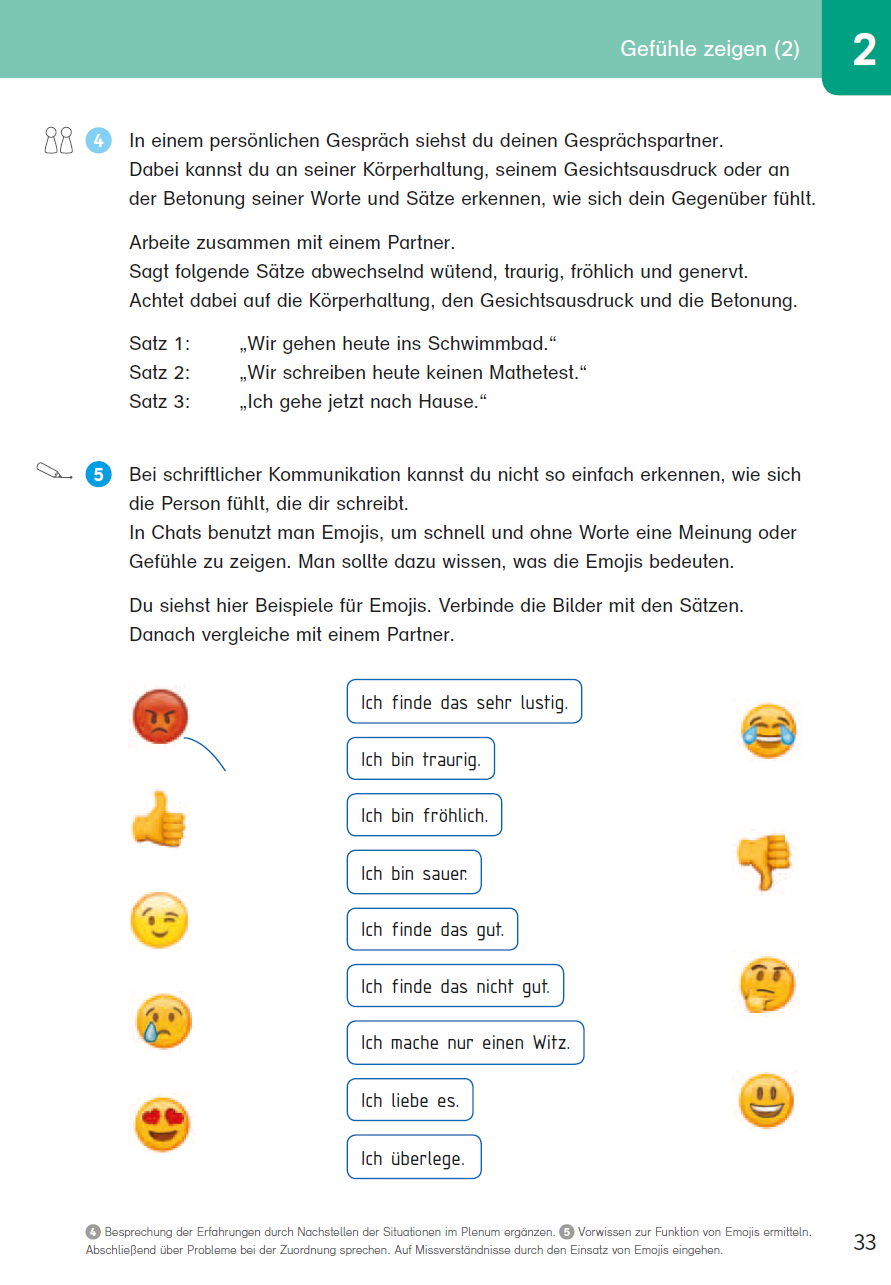 Modul 2
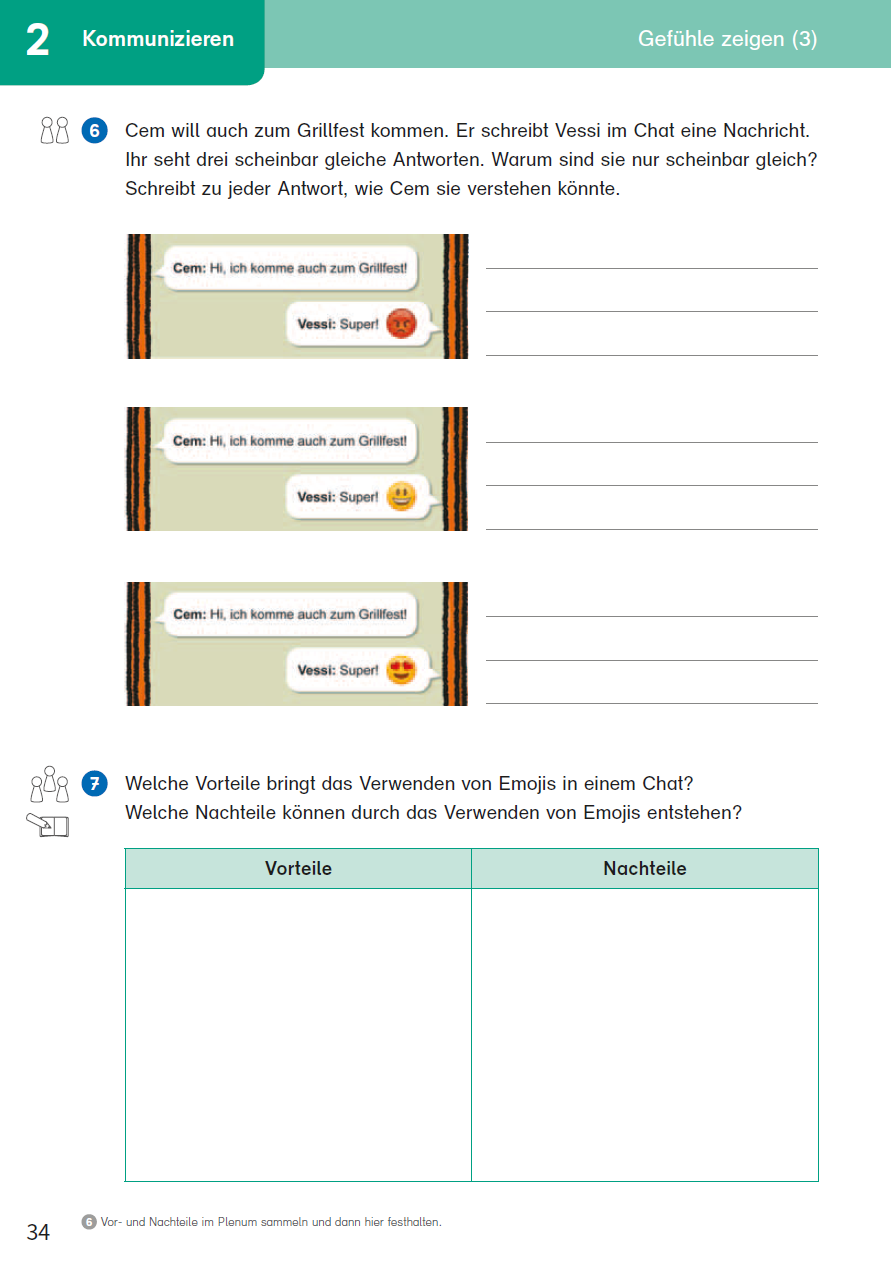 Modul 2
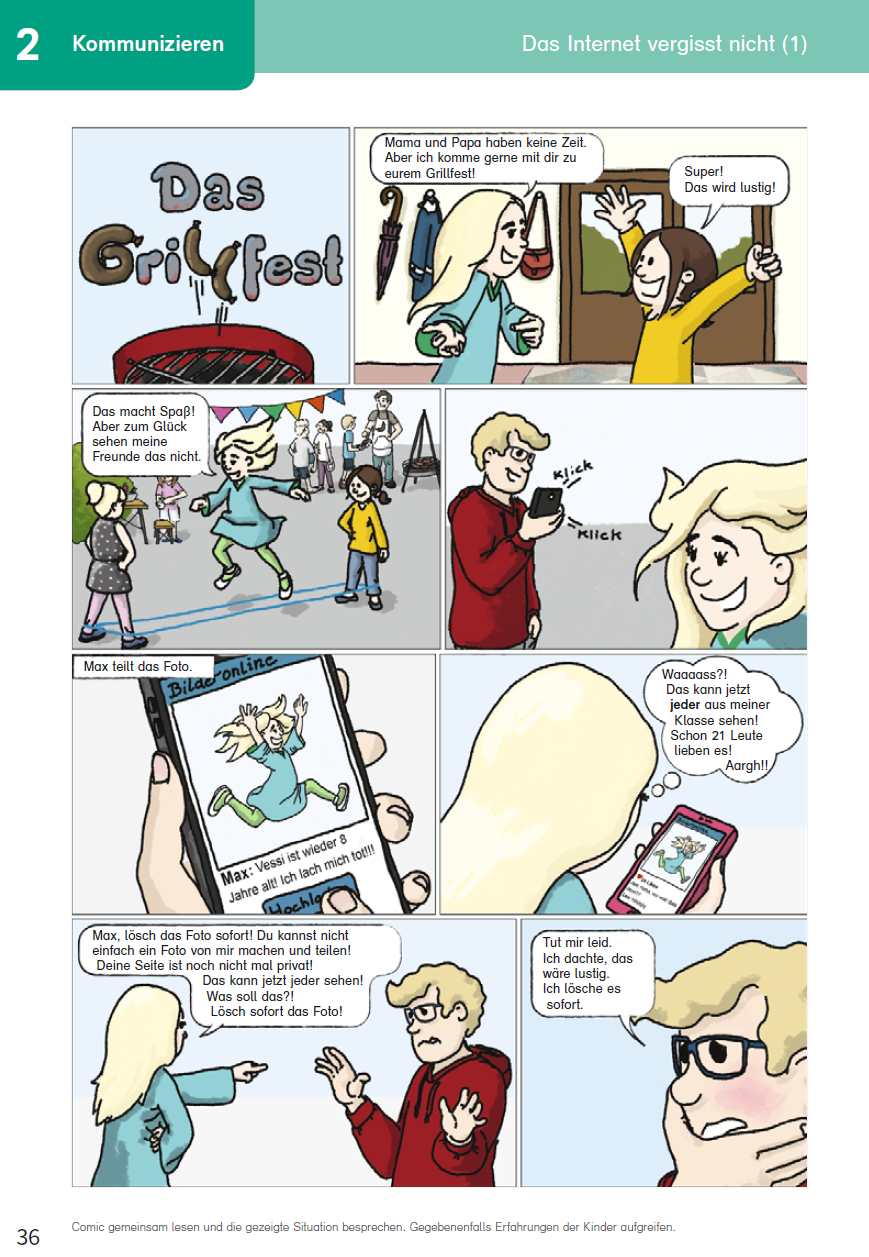 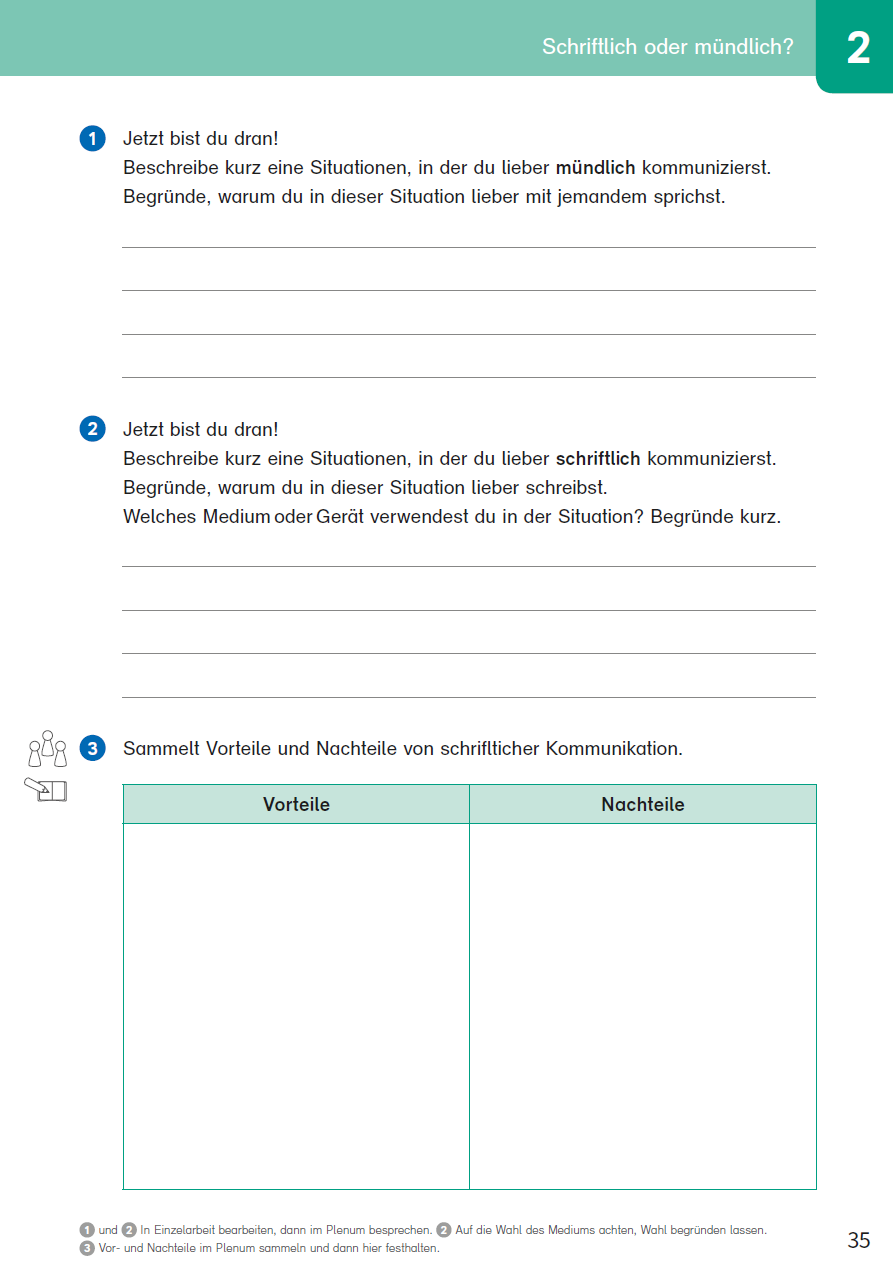 Modul 3
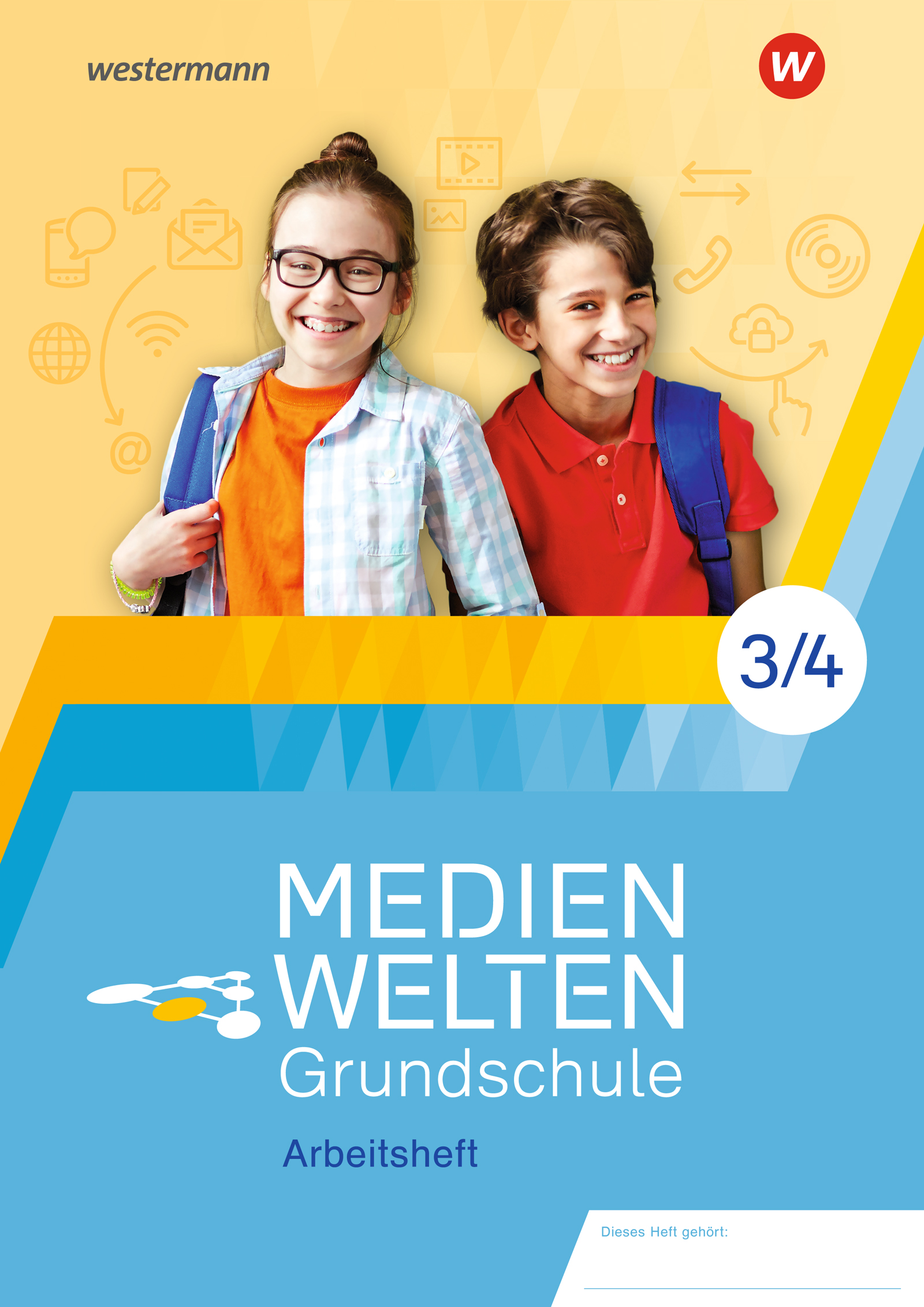 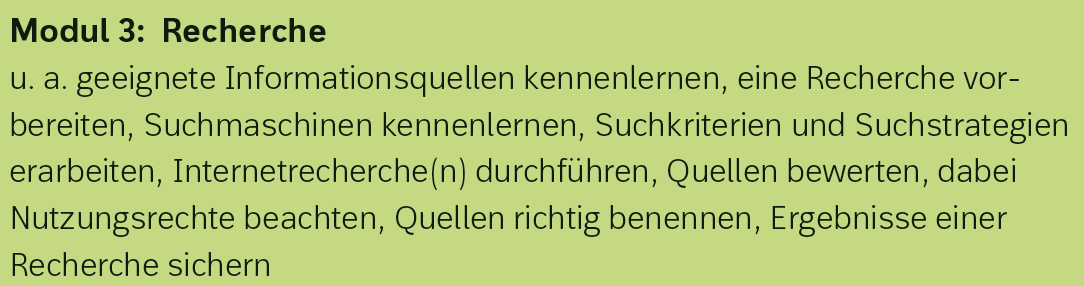 Medienwelten Grundschule
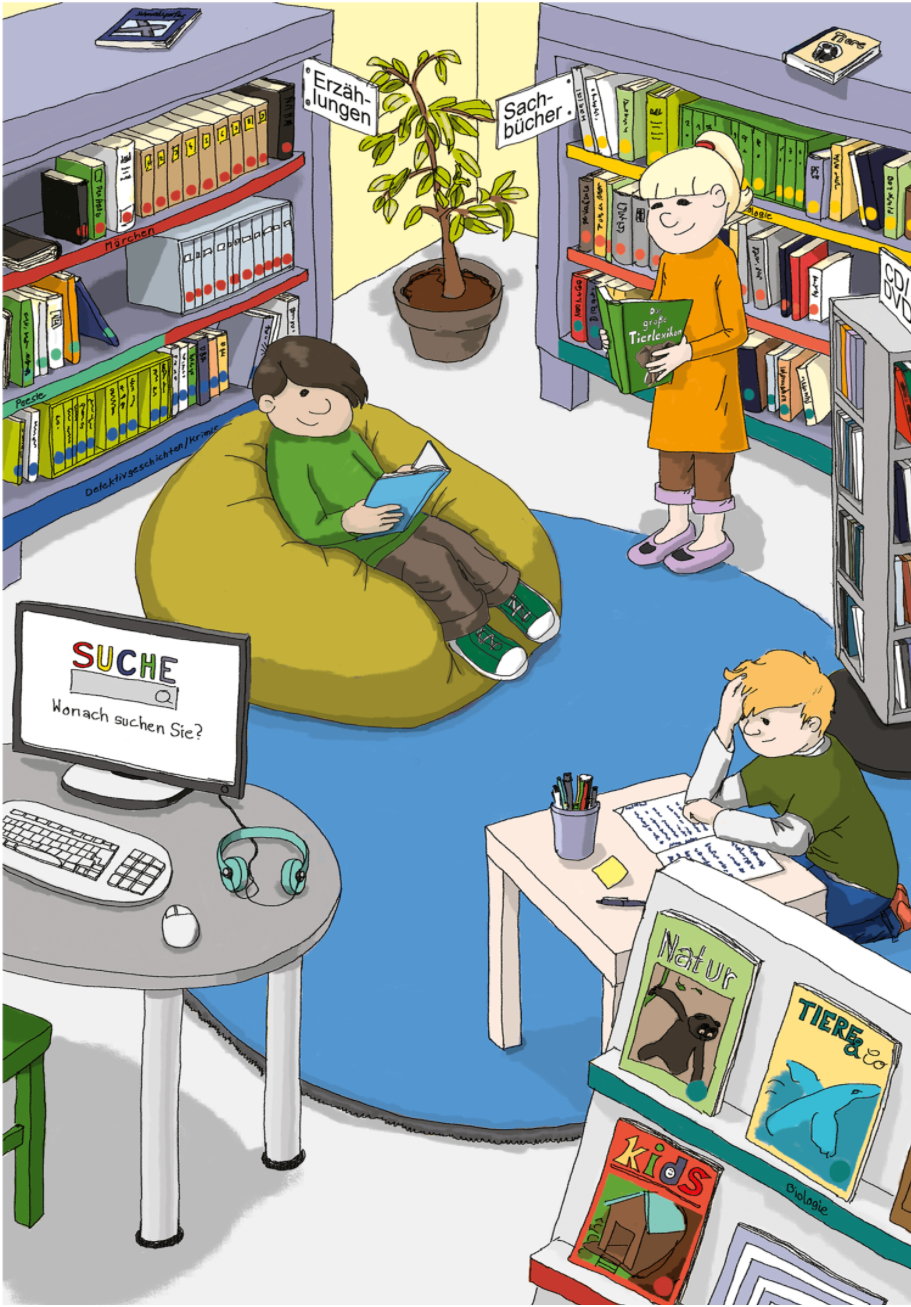 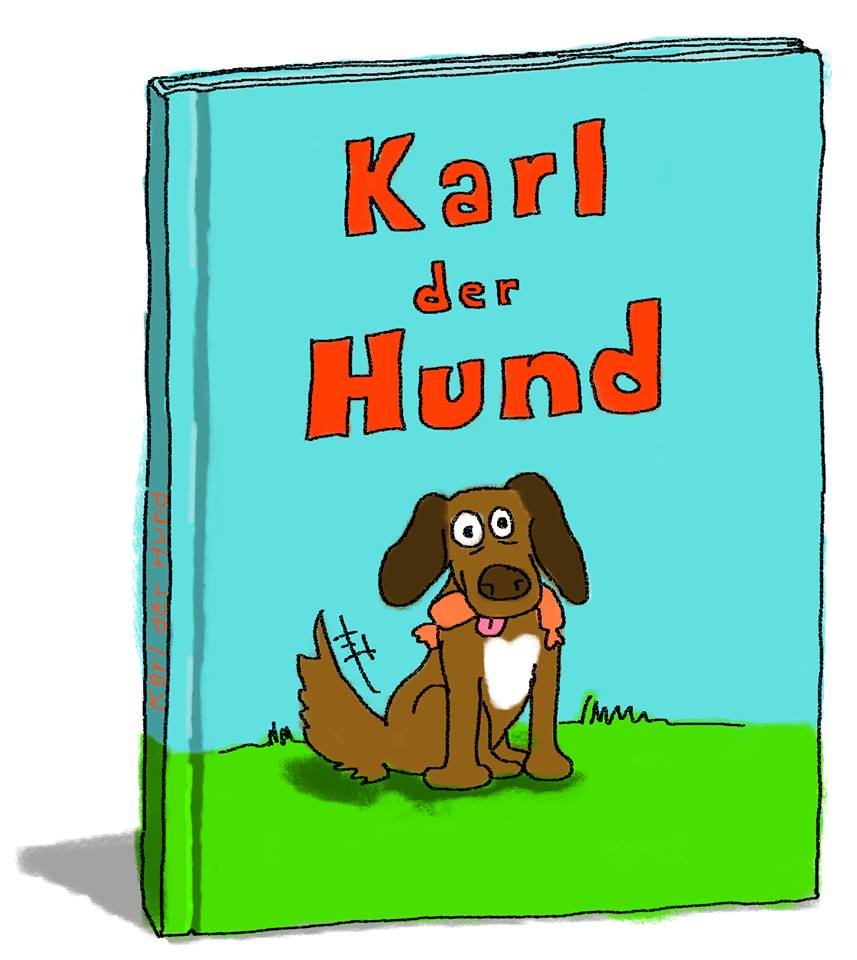 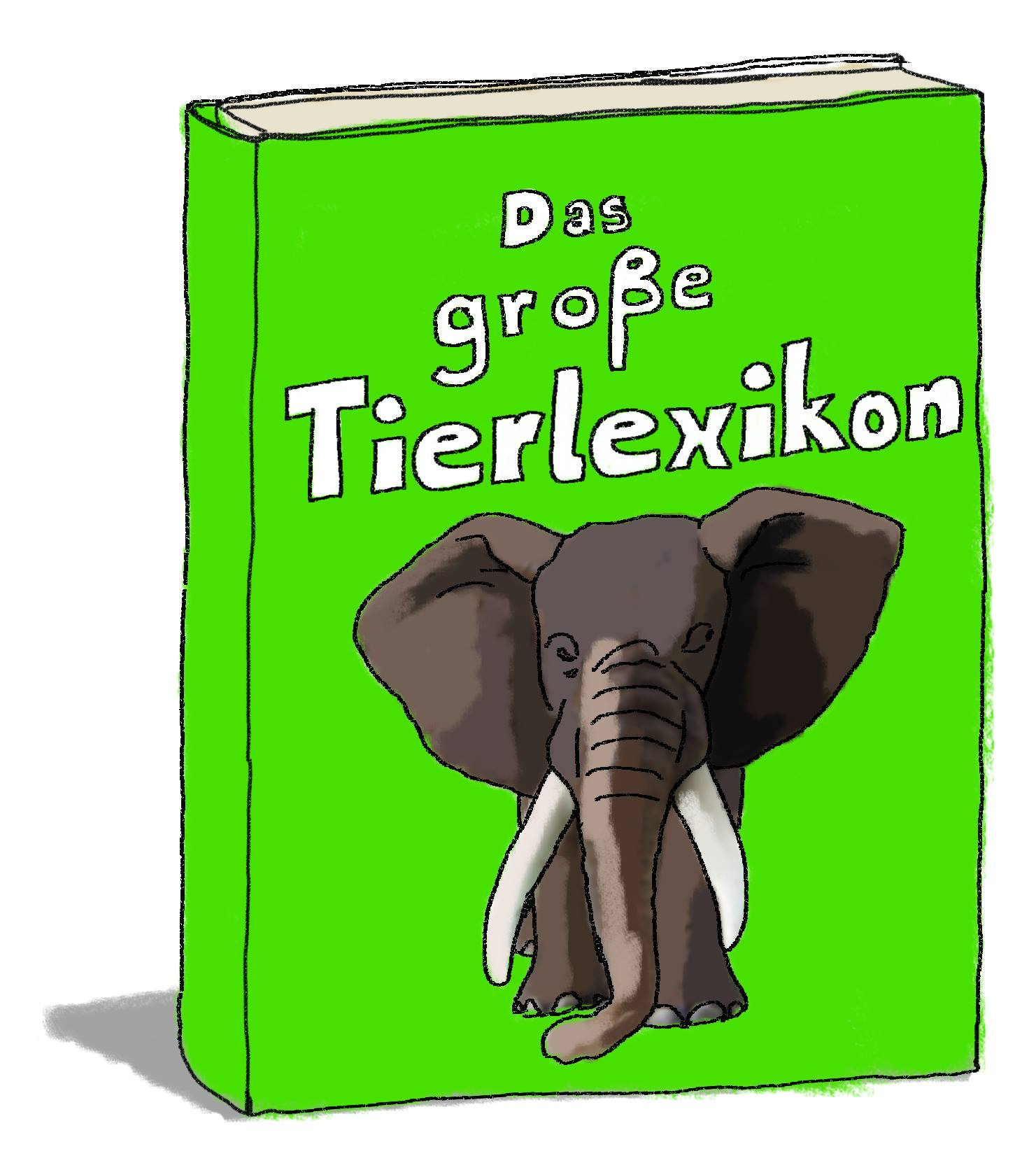 Suchmaschinen
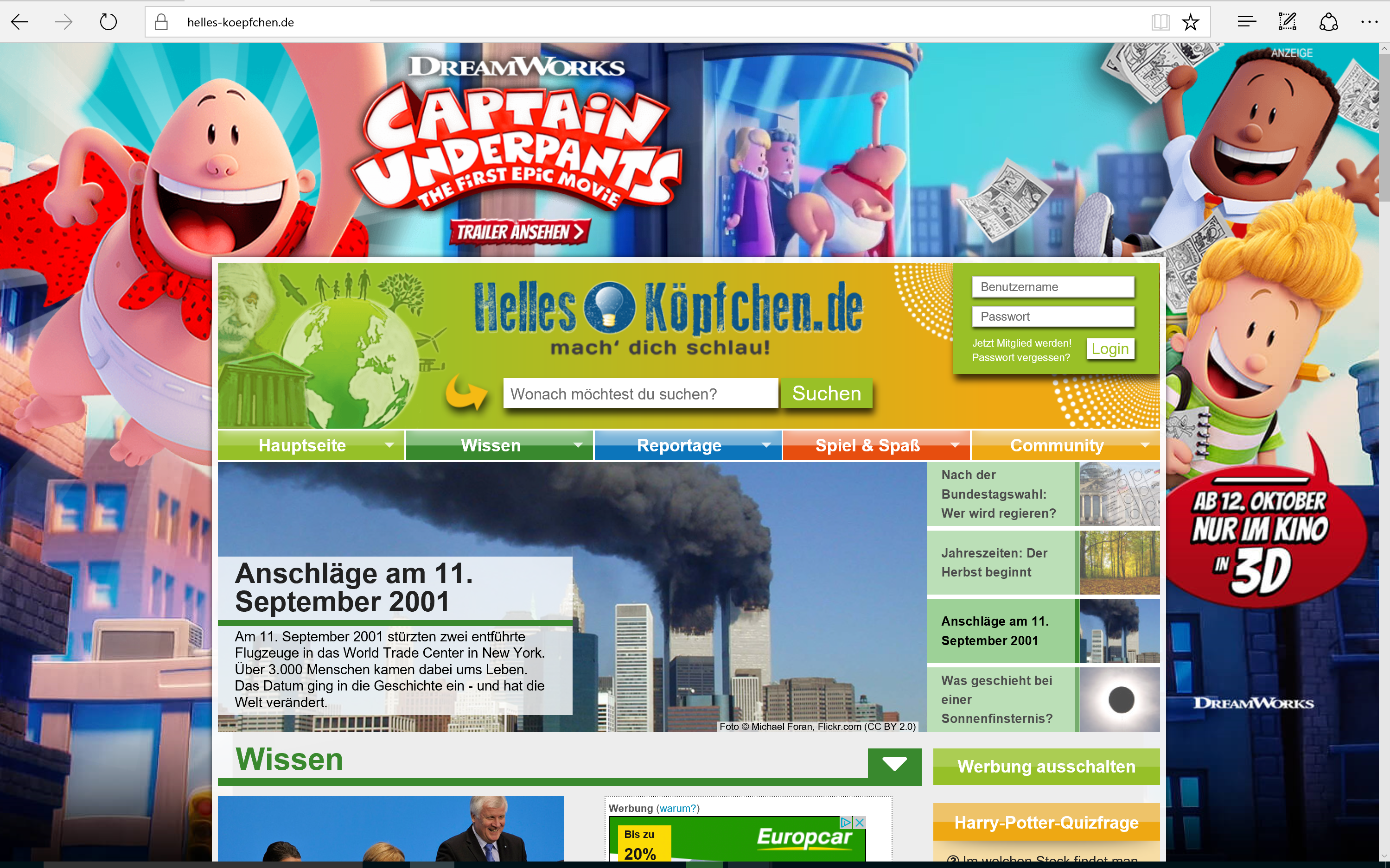 www.helles-koepfchen.de
Suchmaschinen
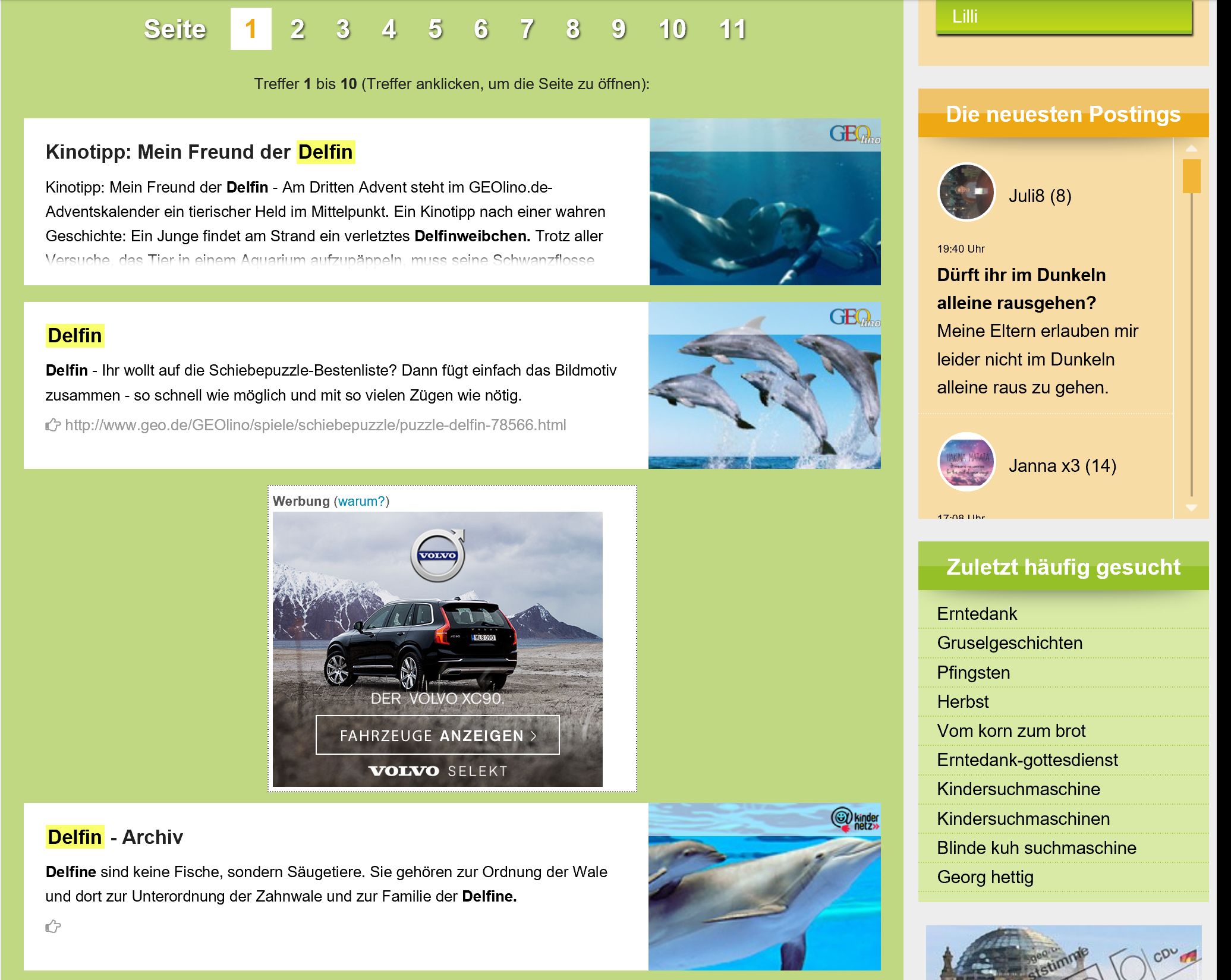 www.helles-koepfchen.de
Suchmaschinen
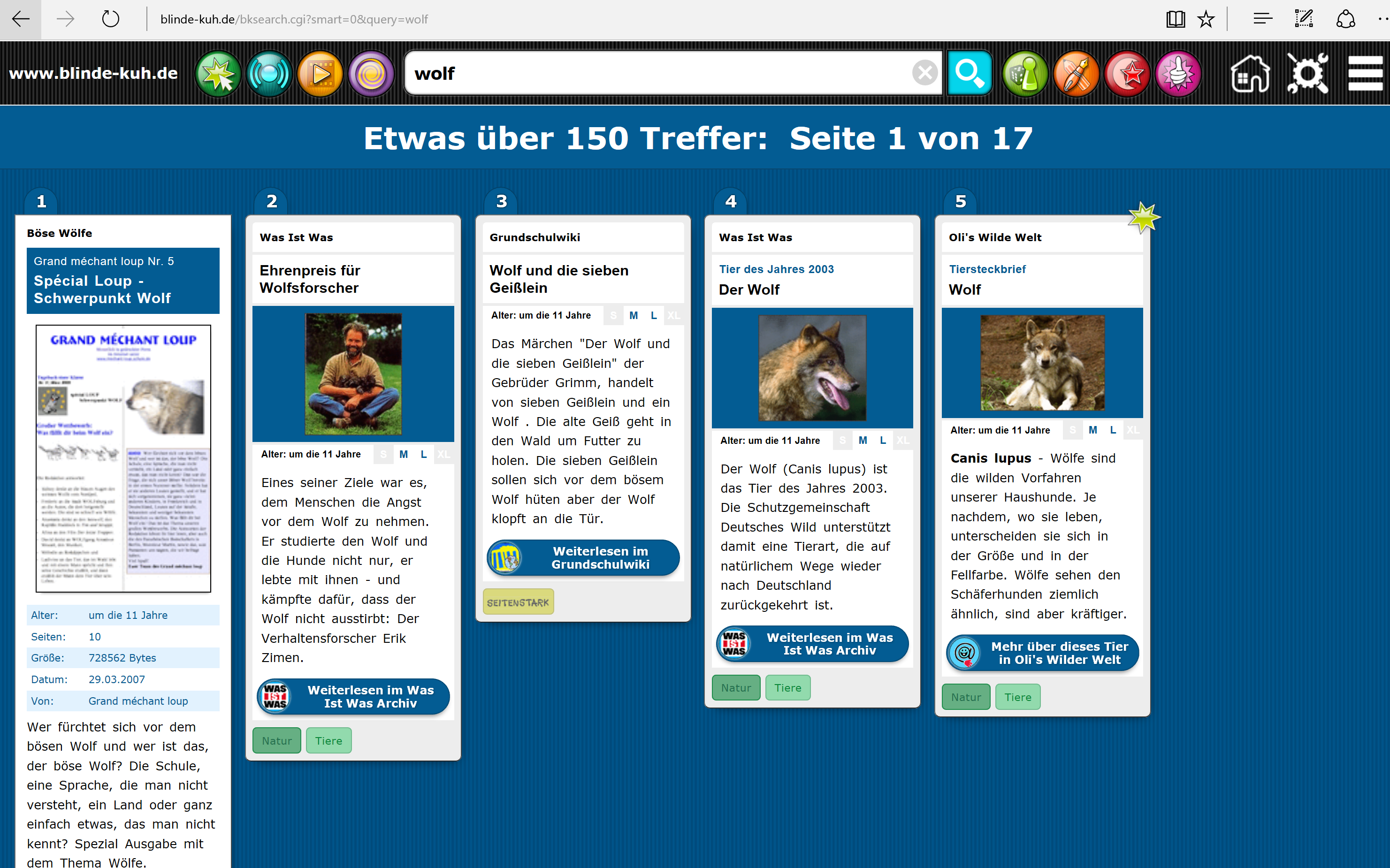 blinde-kuh.de
Suchmaschinen
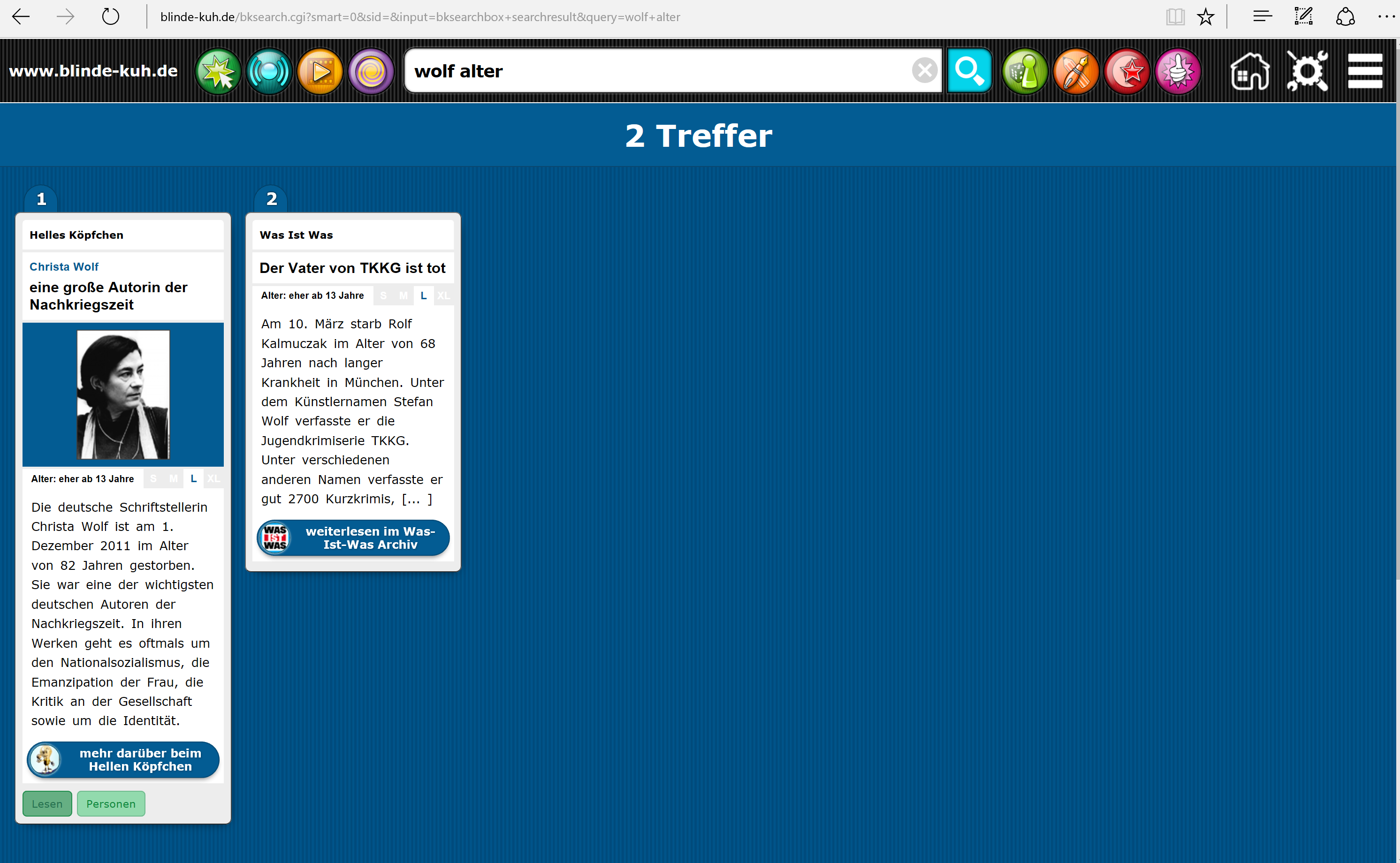 blinde-kuh.de
Suchmaschinen
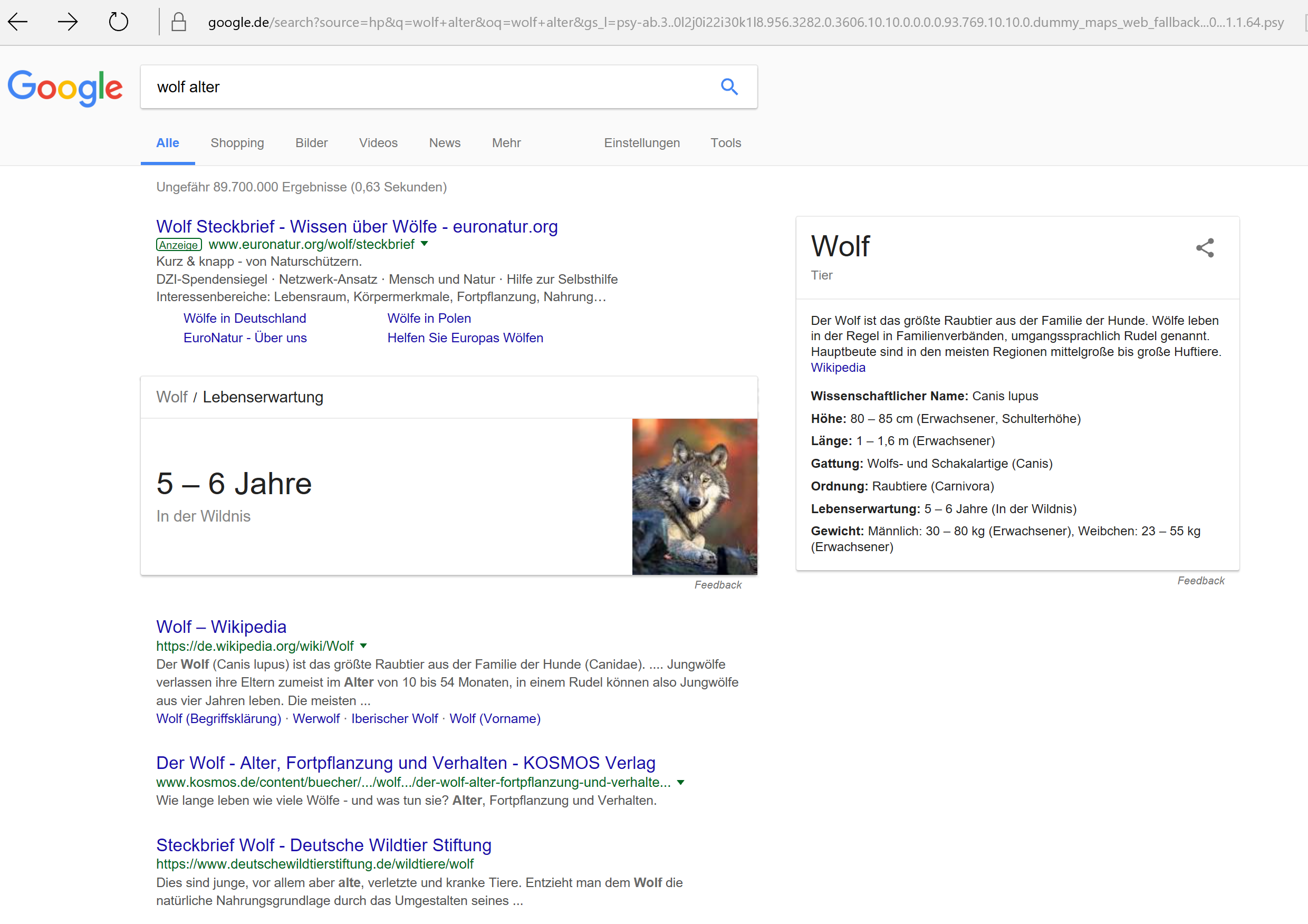 google.de
Suchmaschinen
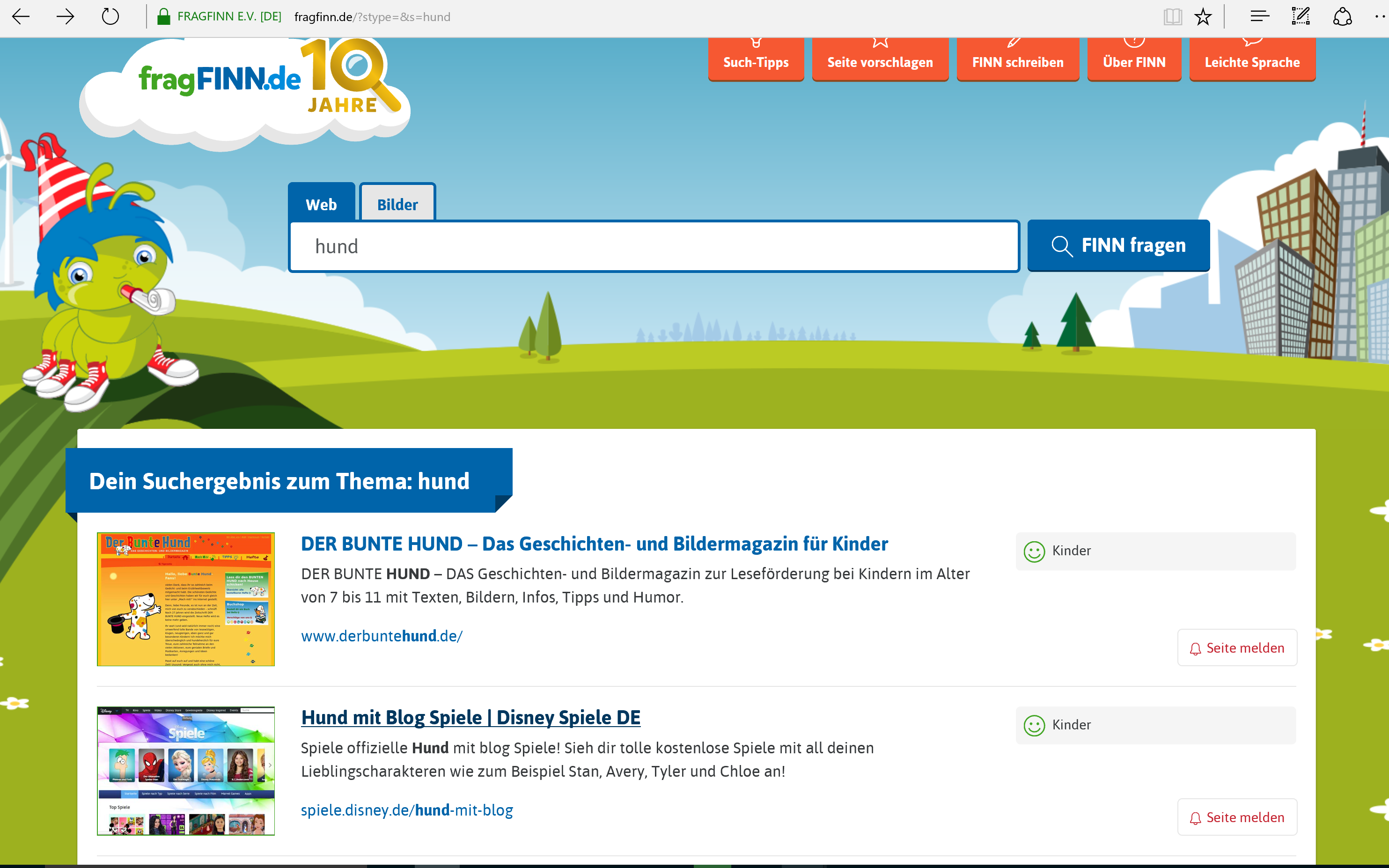 fragfinn.de
Medienwelten Grundschule
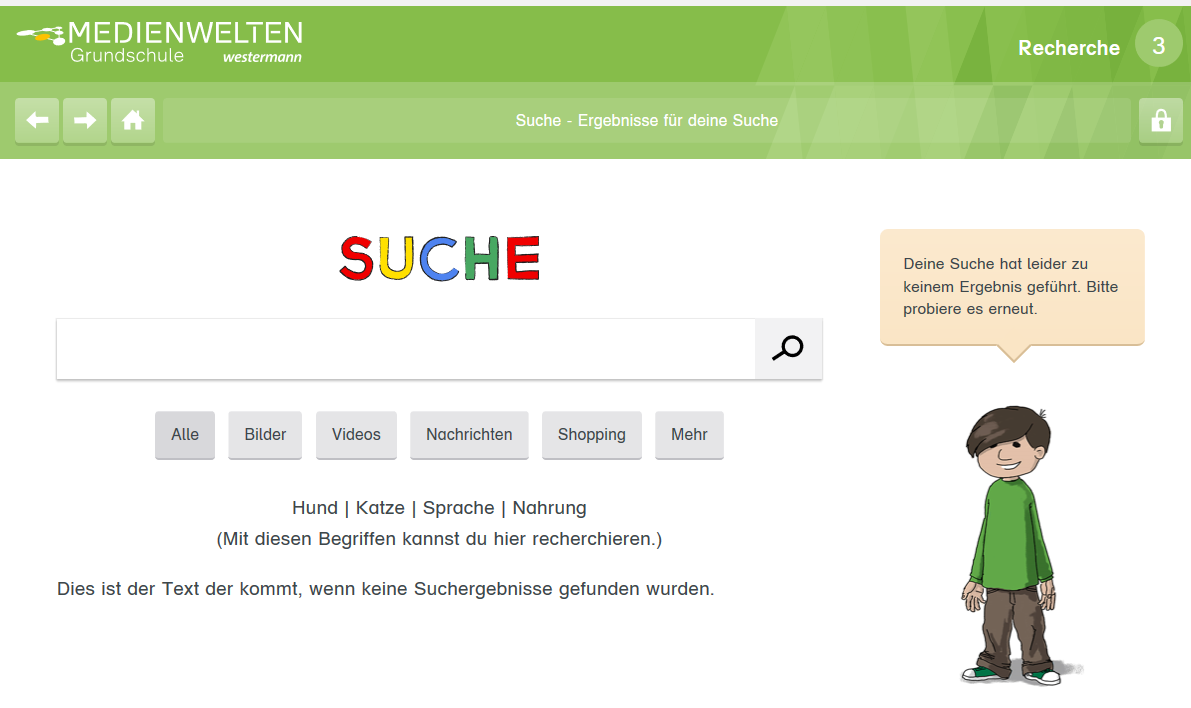 Medienwelten Grundschule
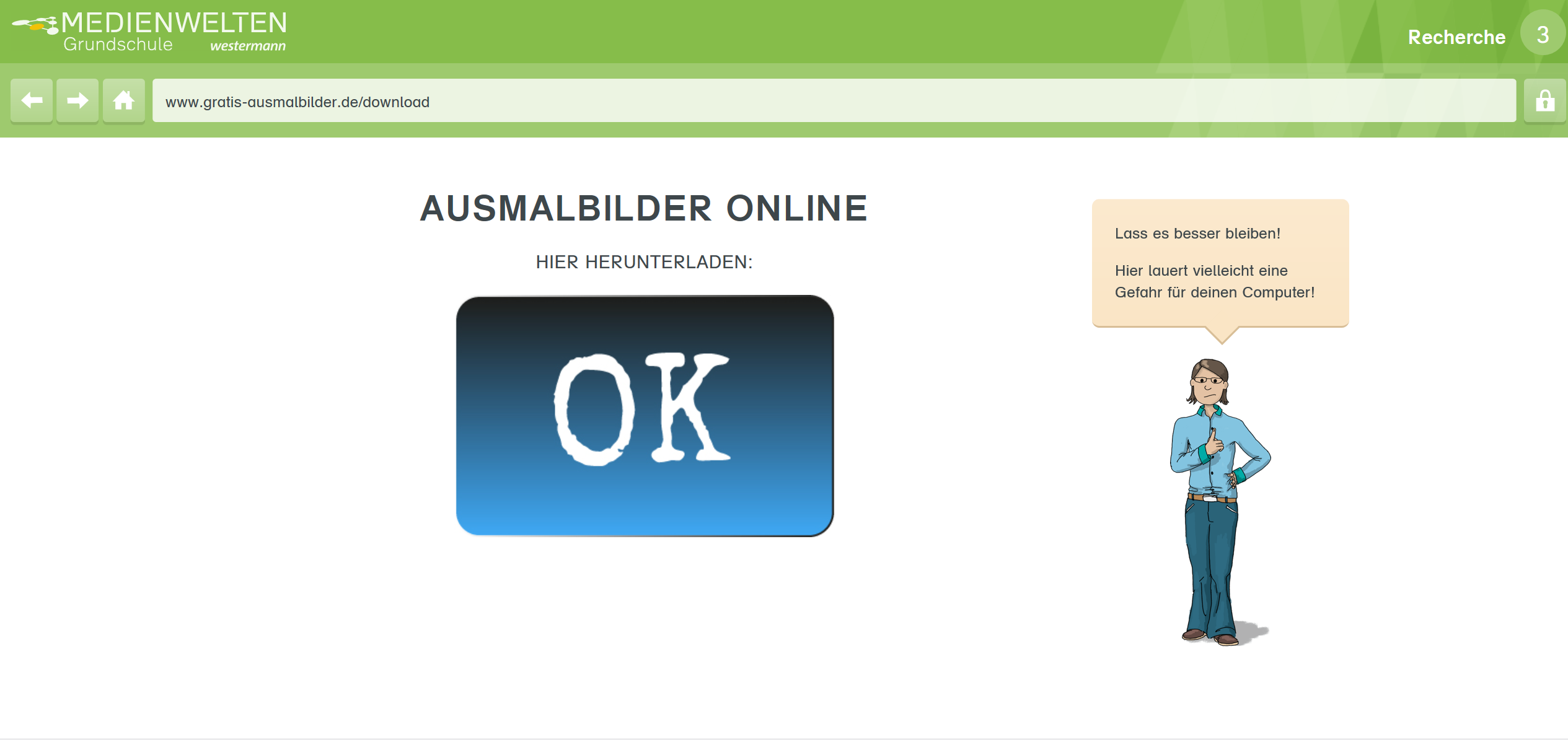 Modul 4
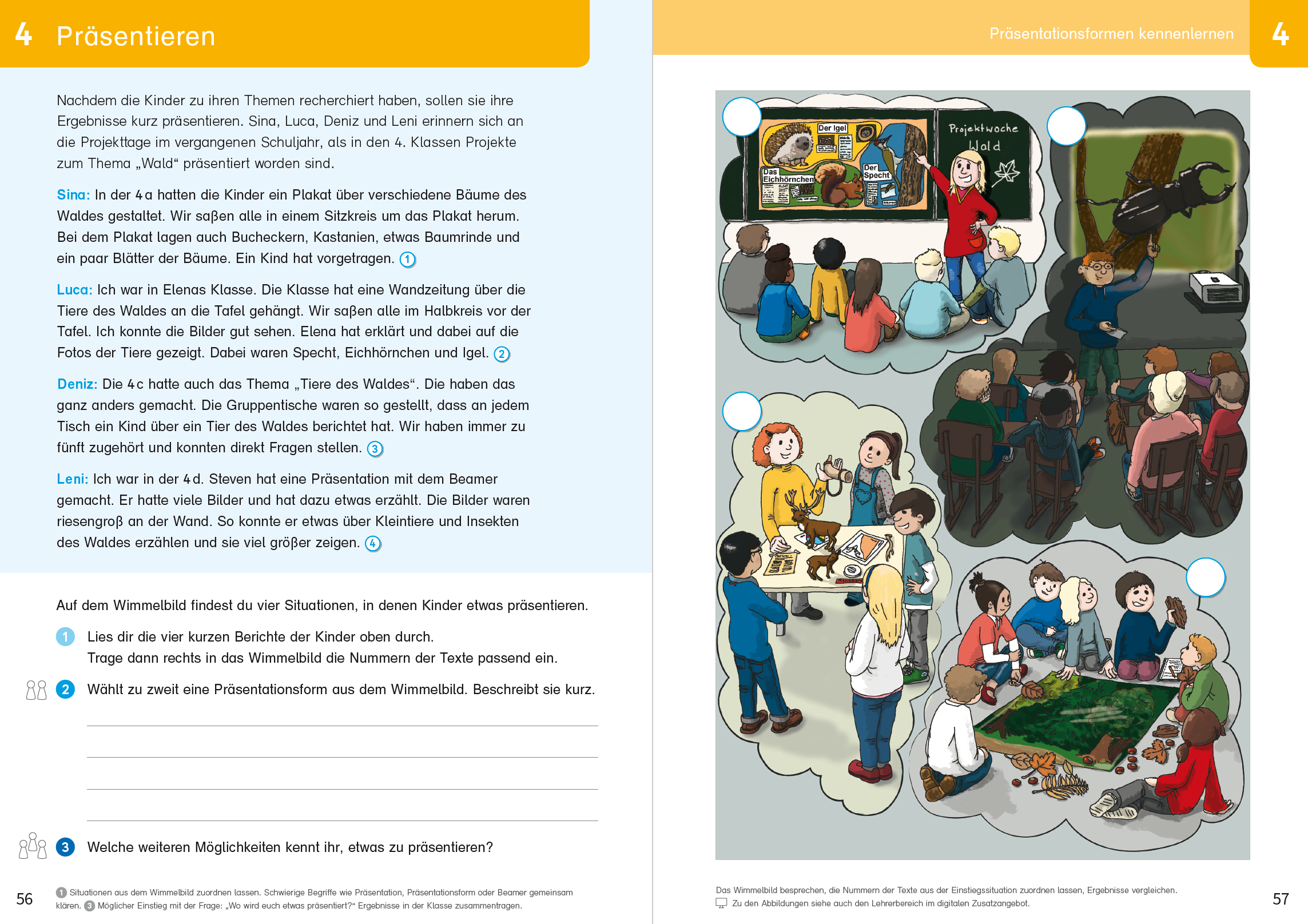 Modul 4
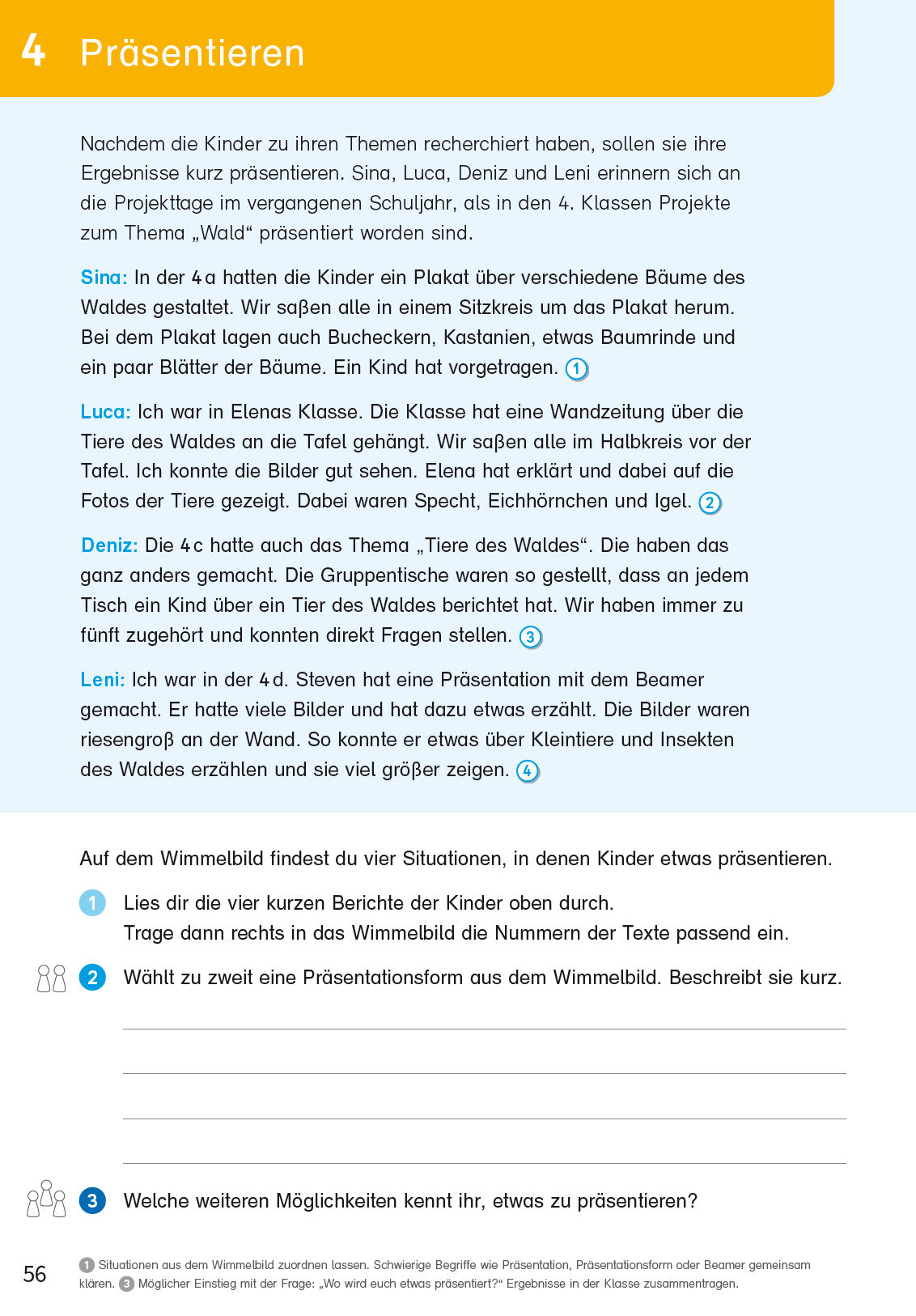 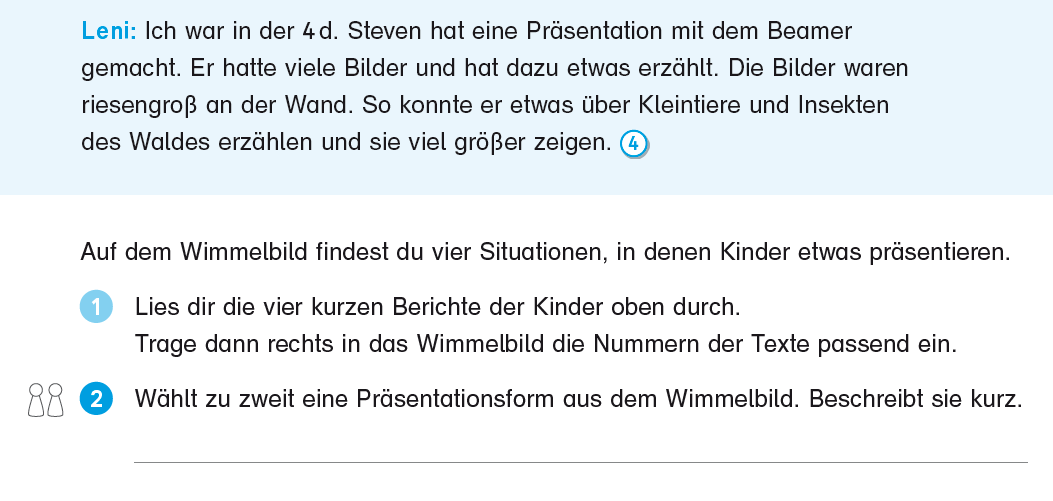 Modul 4
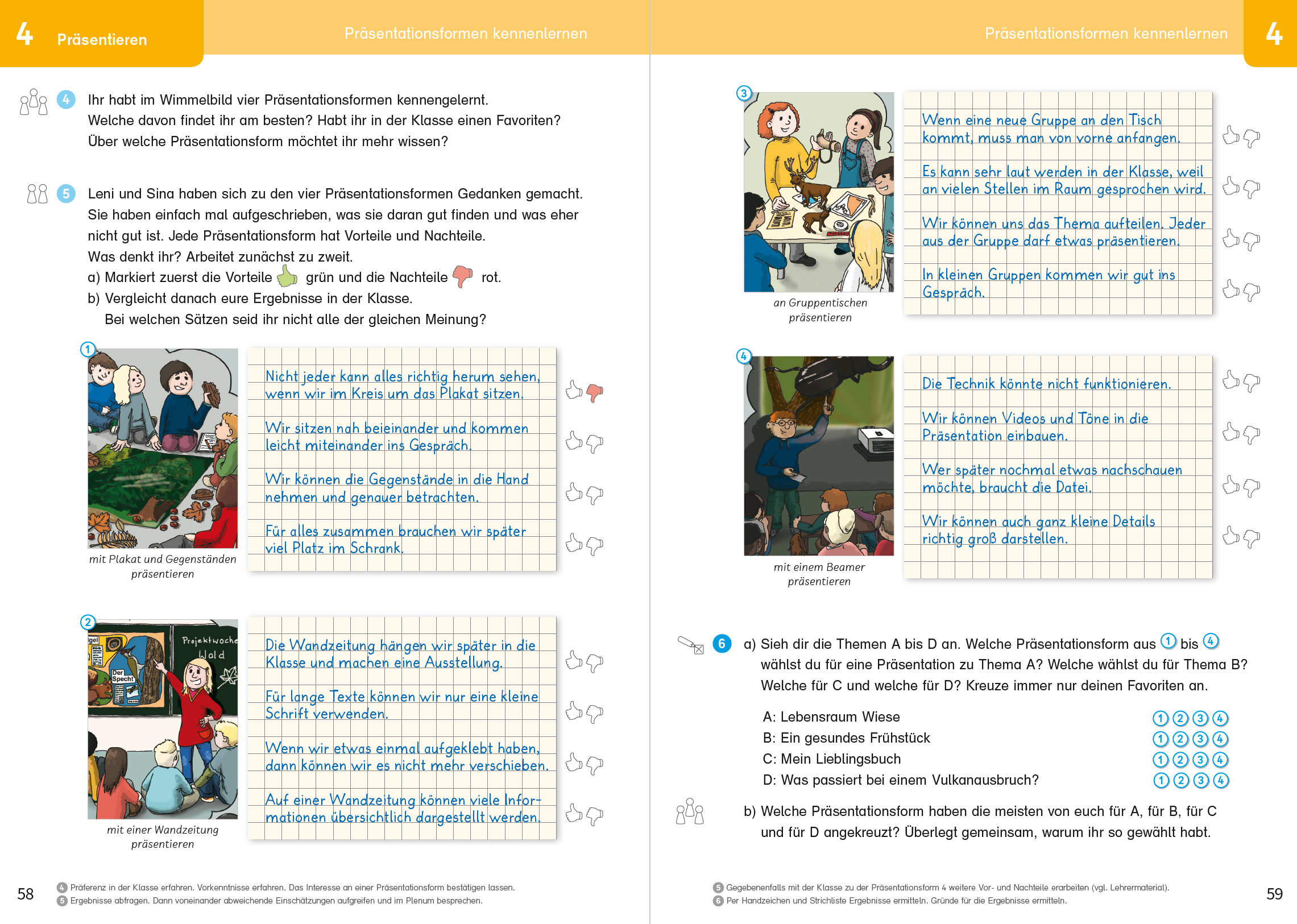 Modul 4
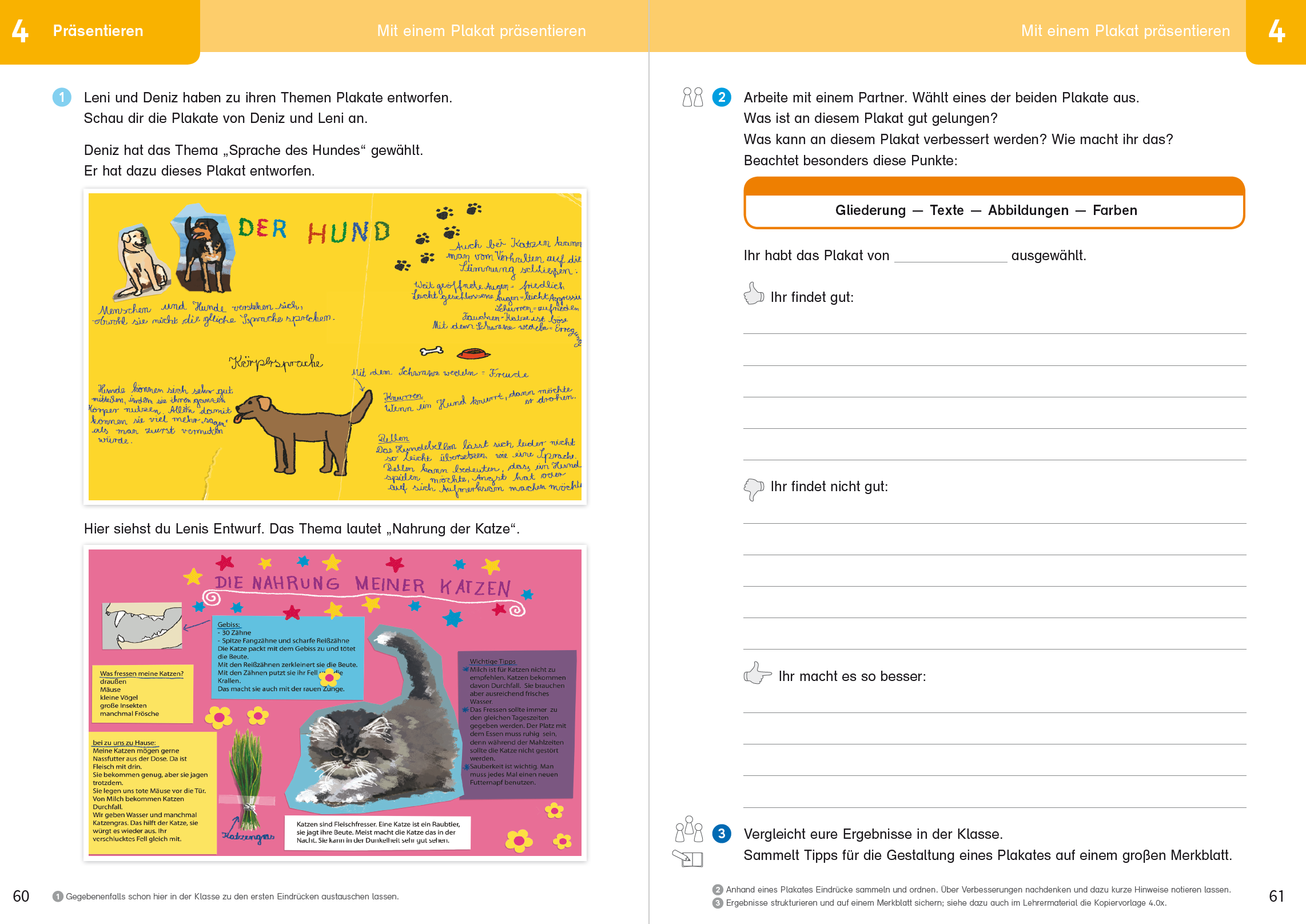 Modul 4
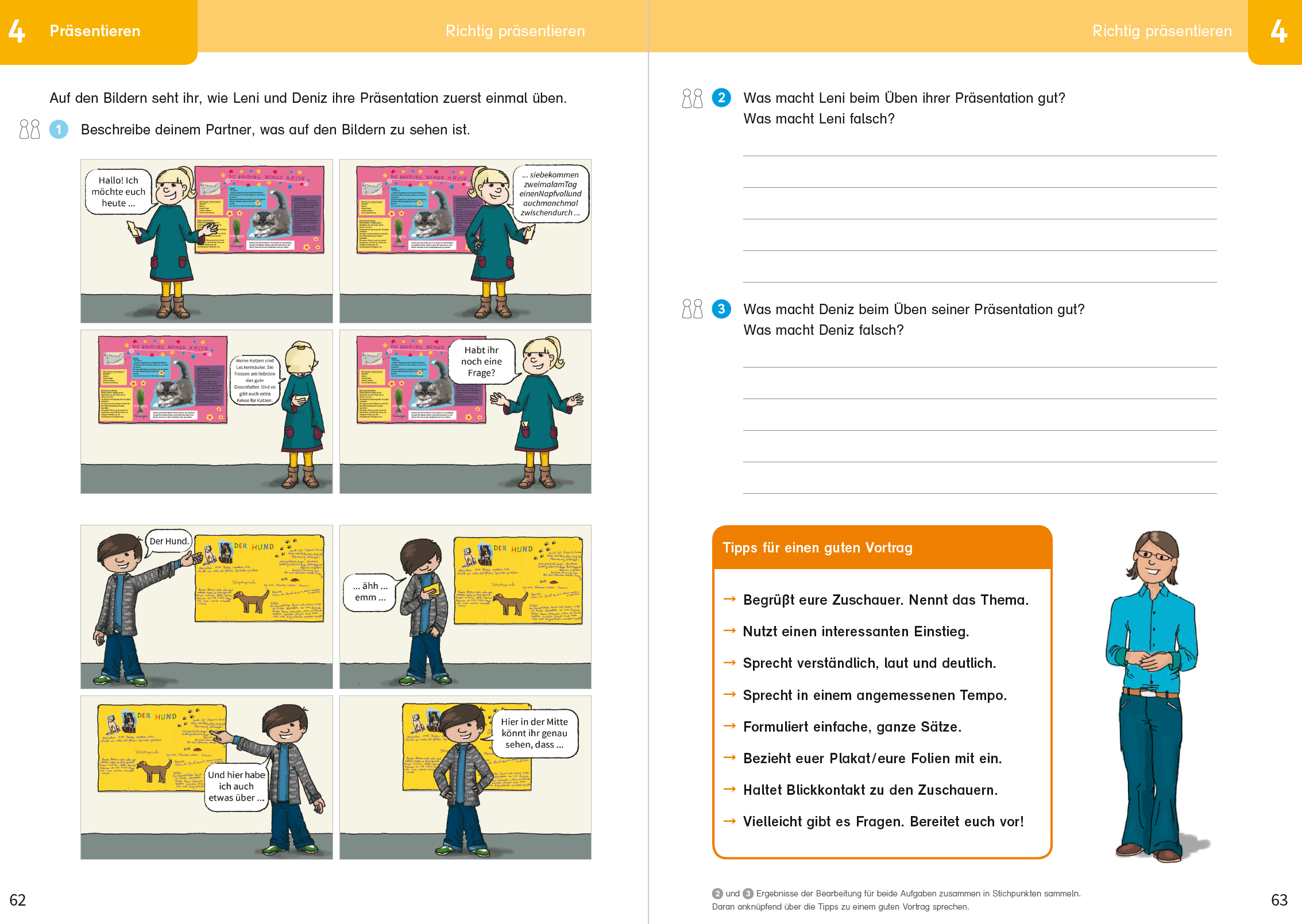 Modul 2
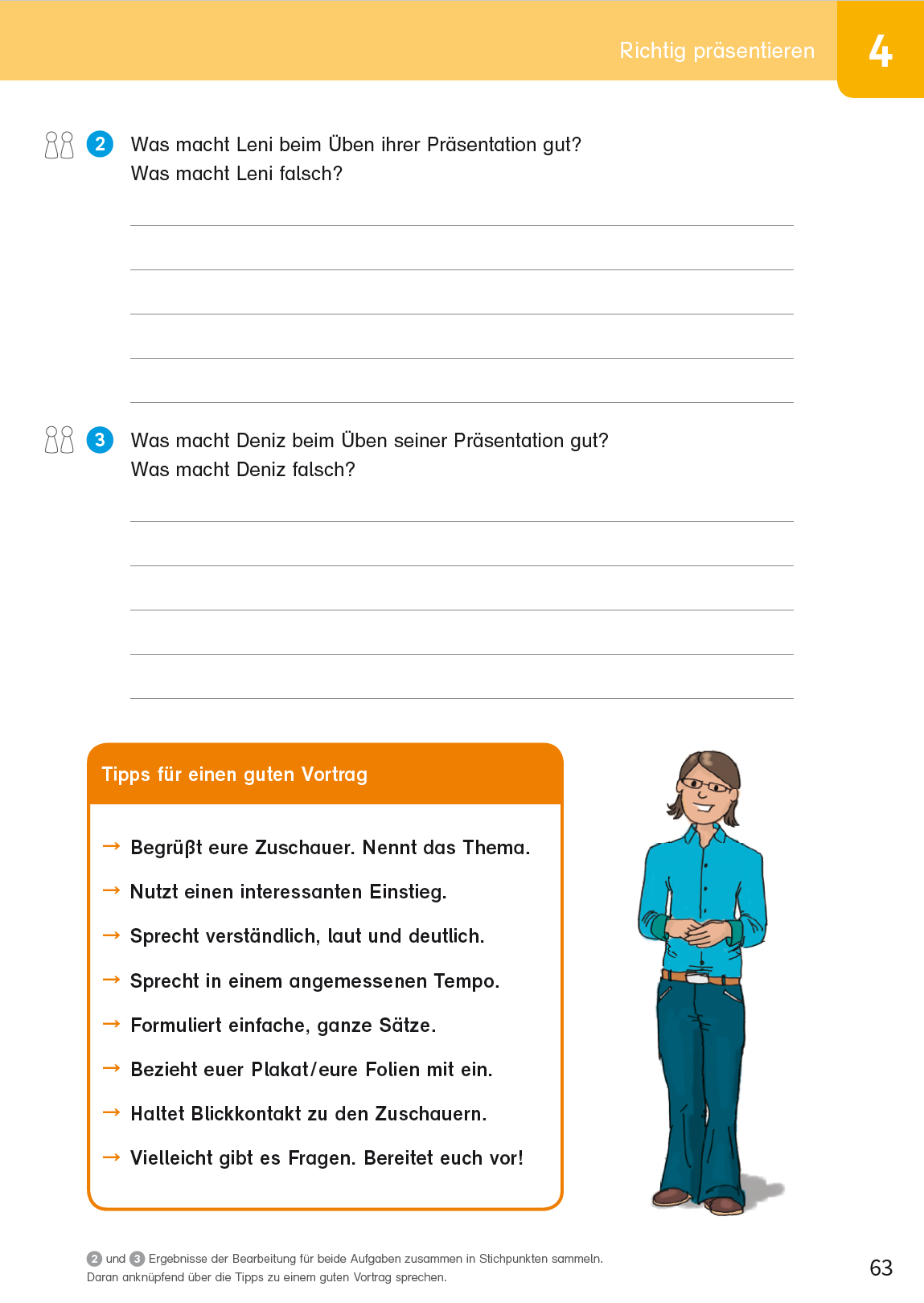 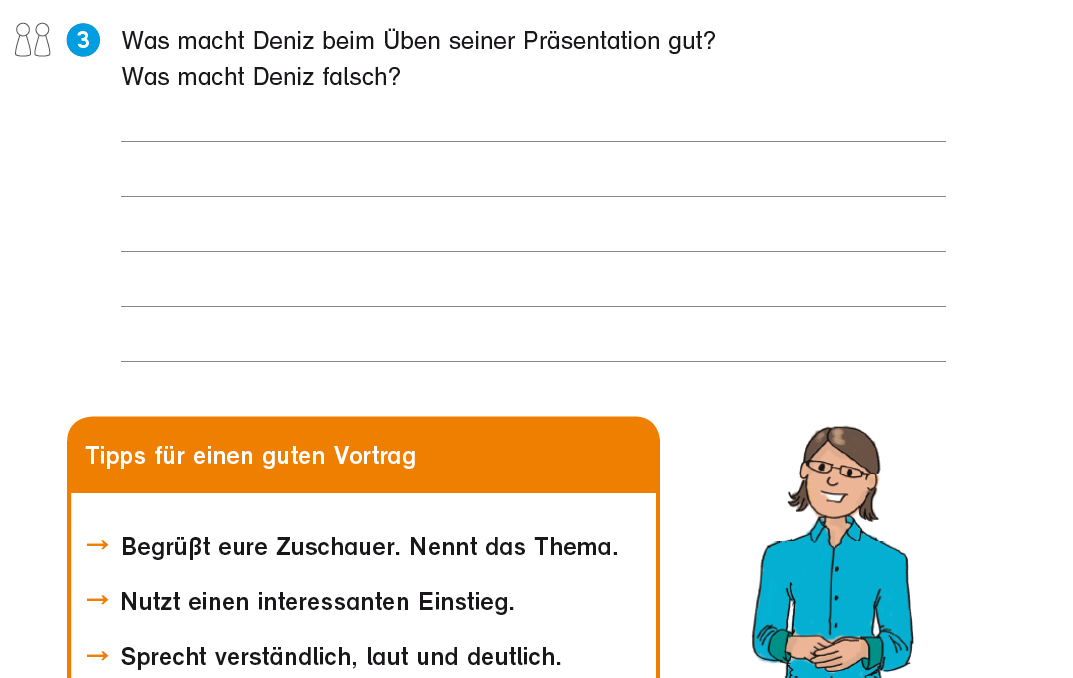 Modul 4
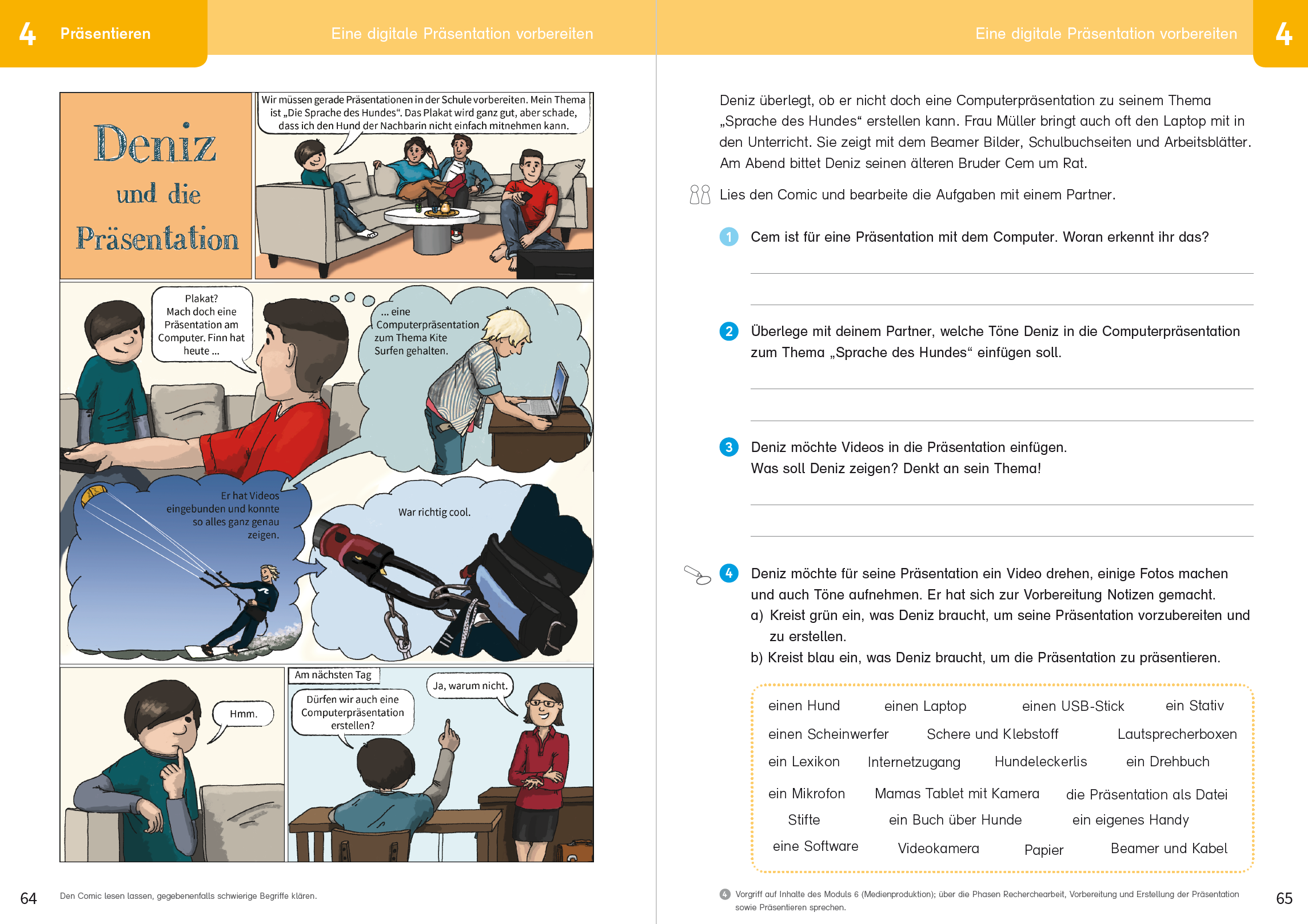 Modul 4
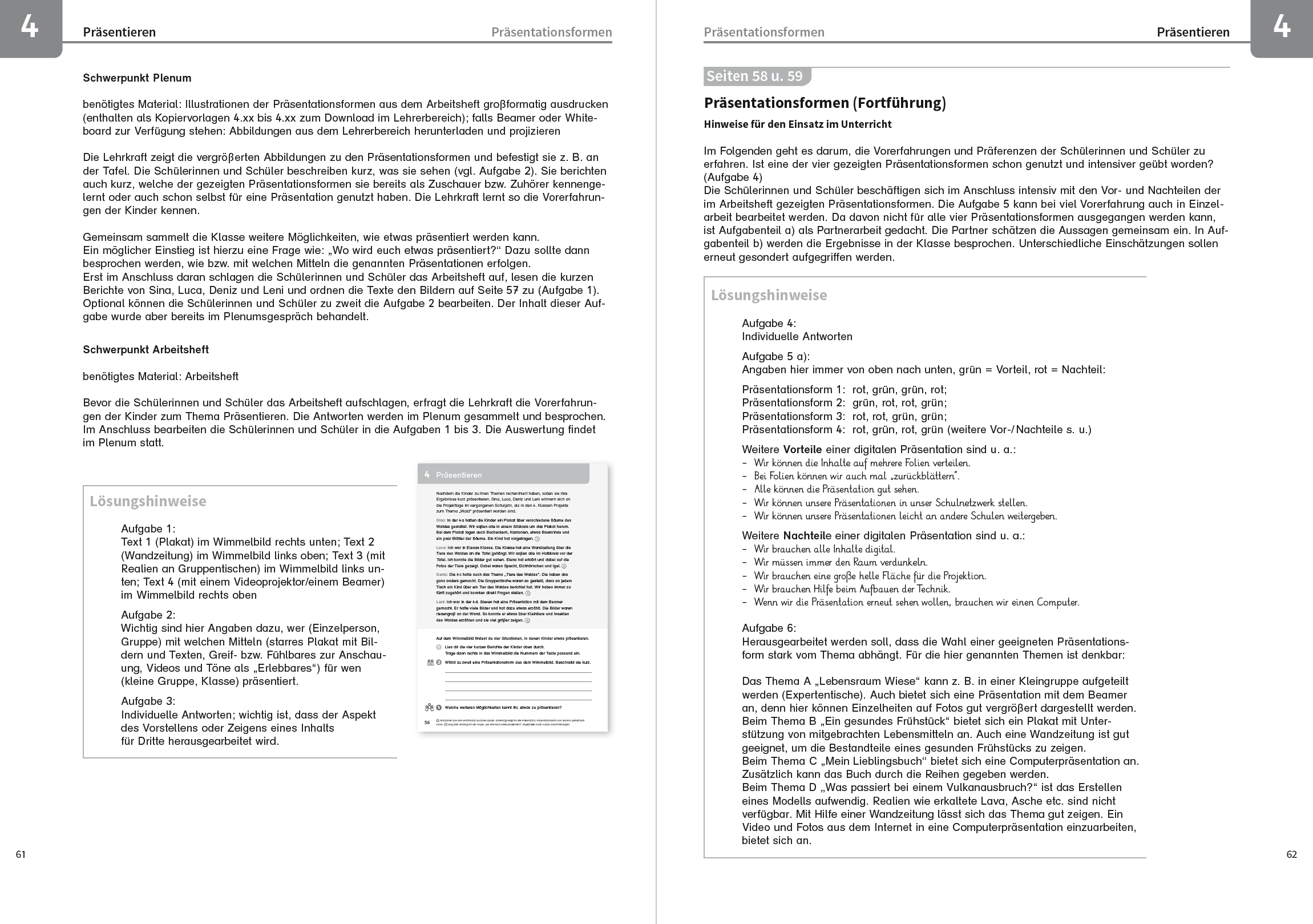 Modul 4
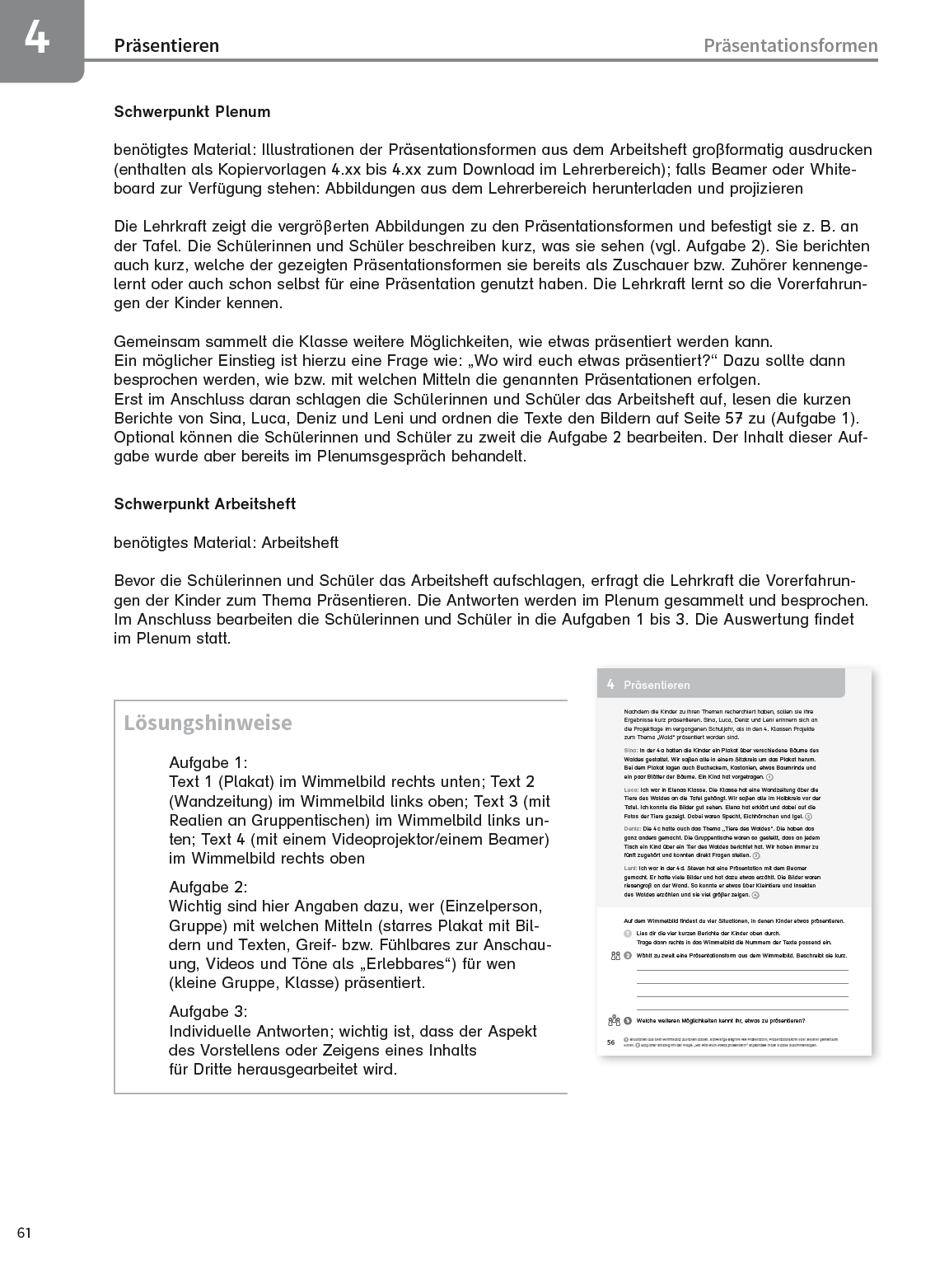 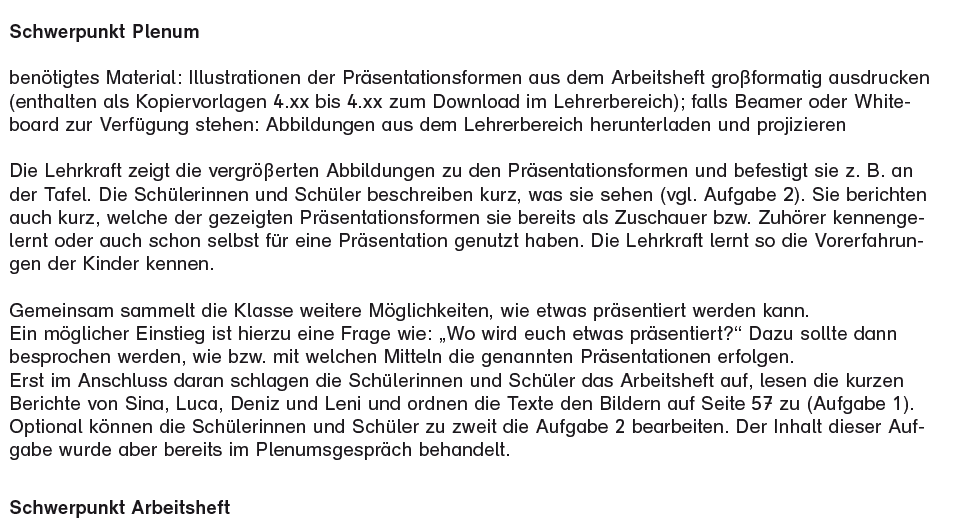 Modul 4
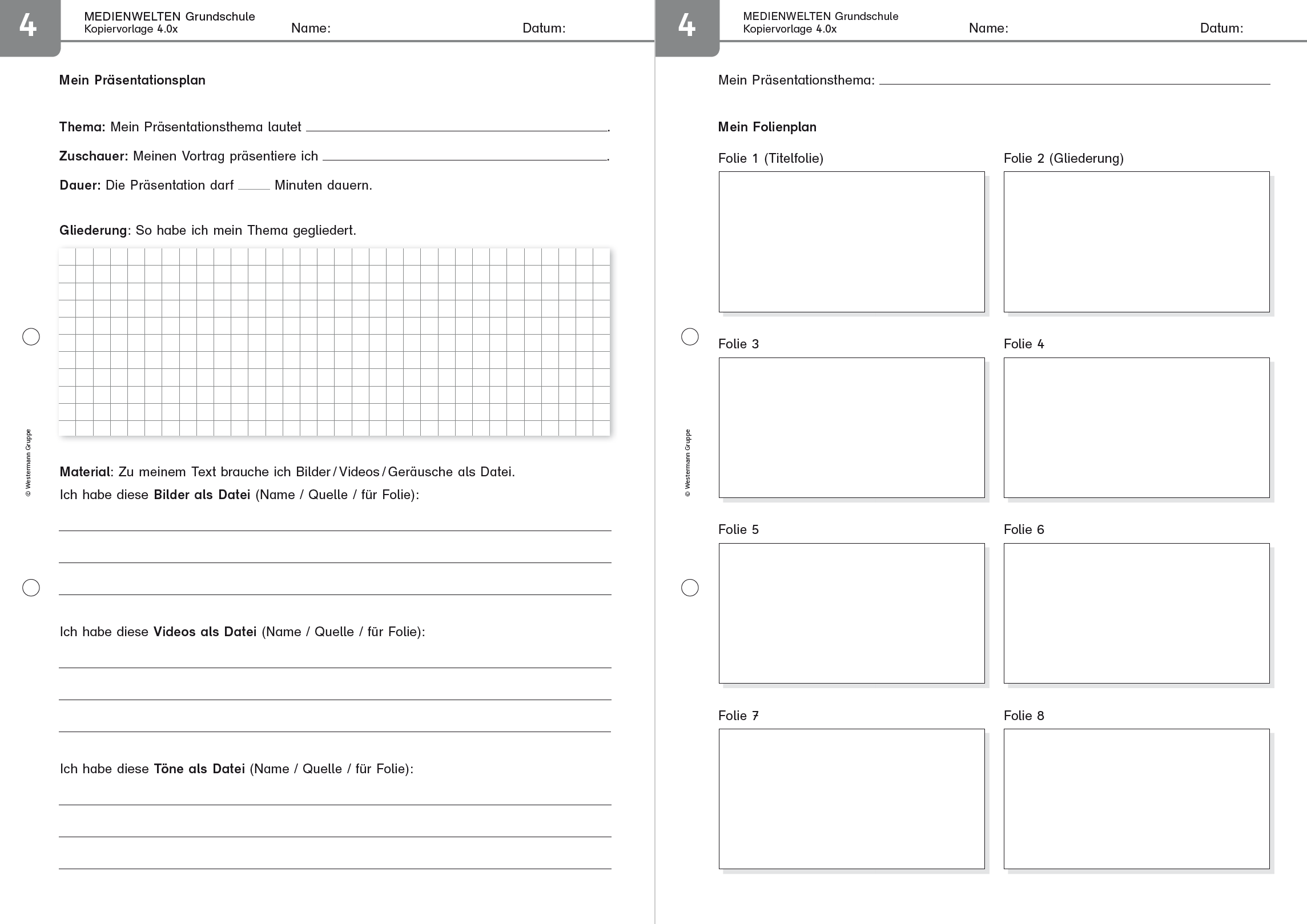 Modul 4
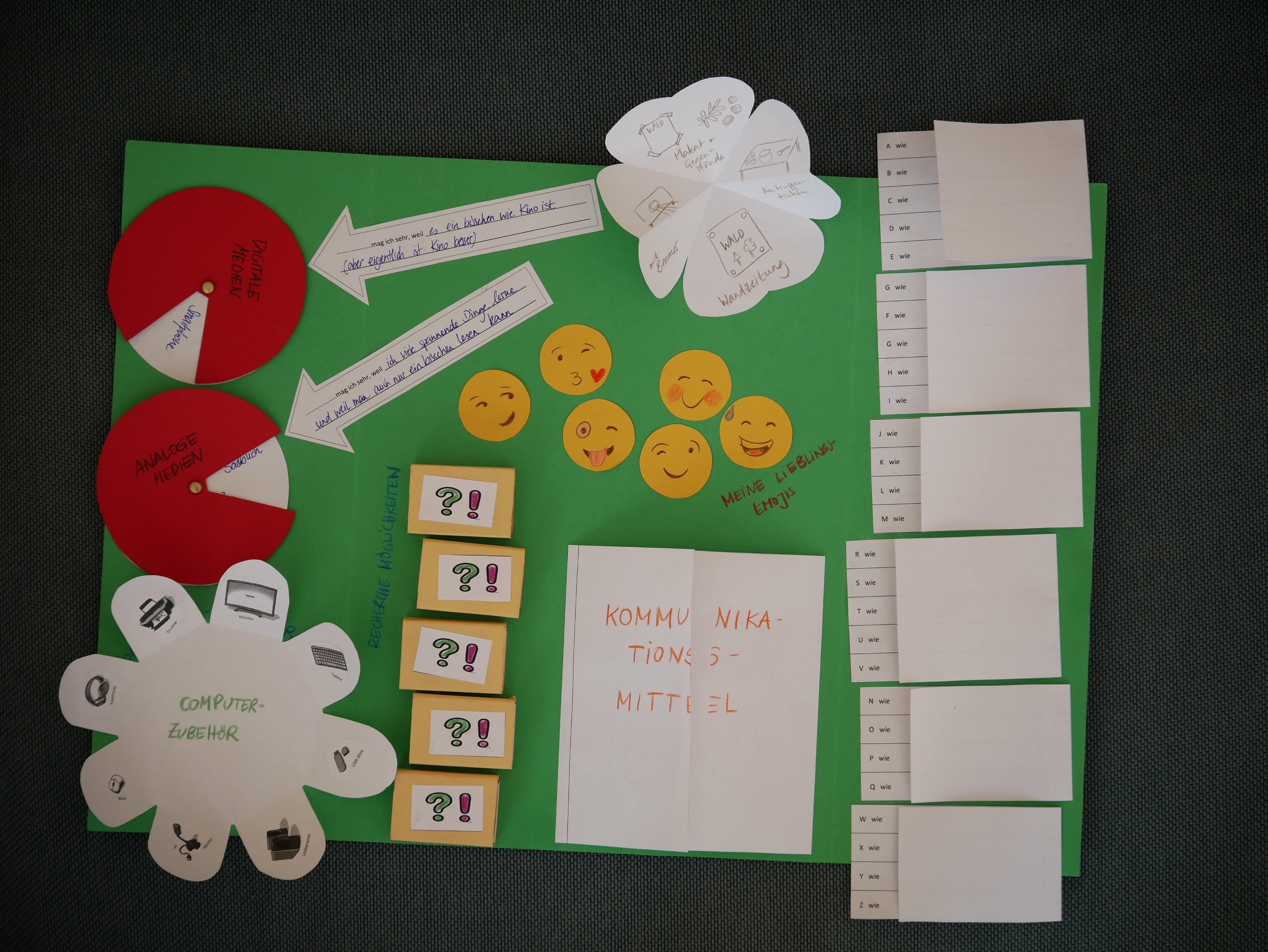 Modul 5
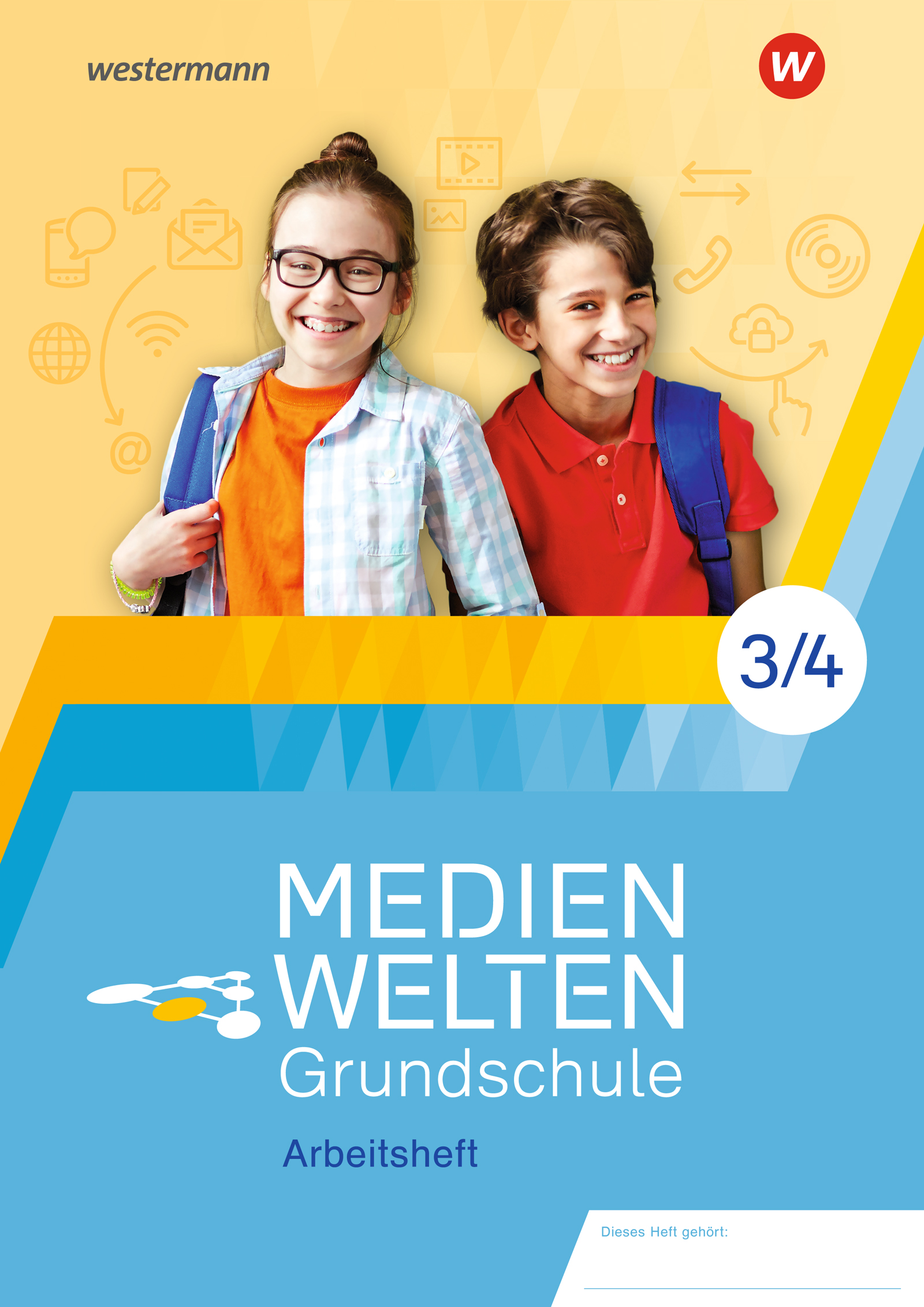 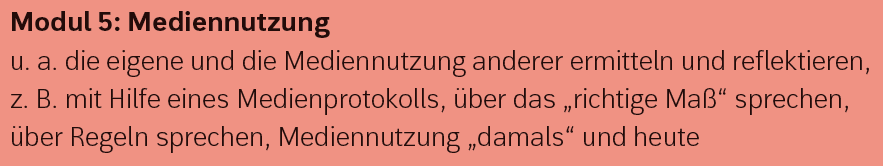 Modul 5
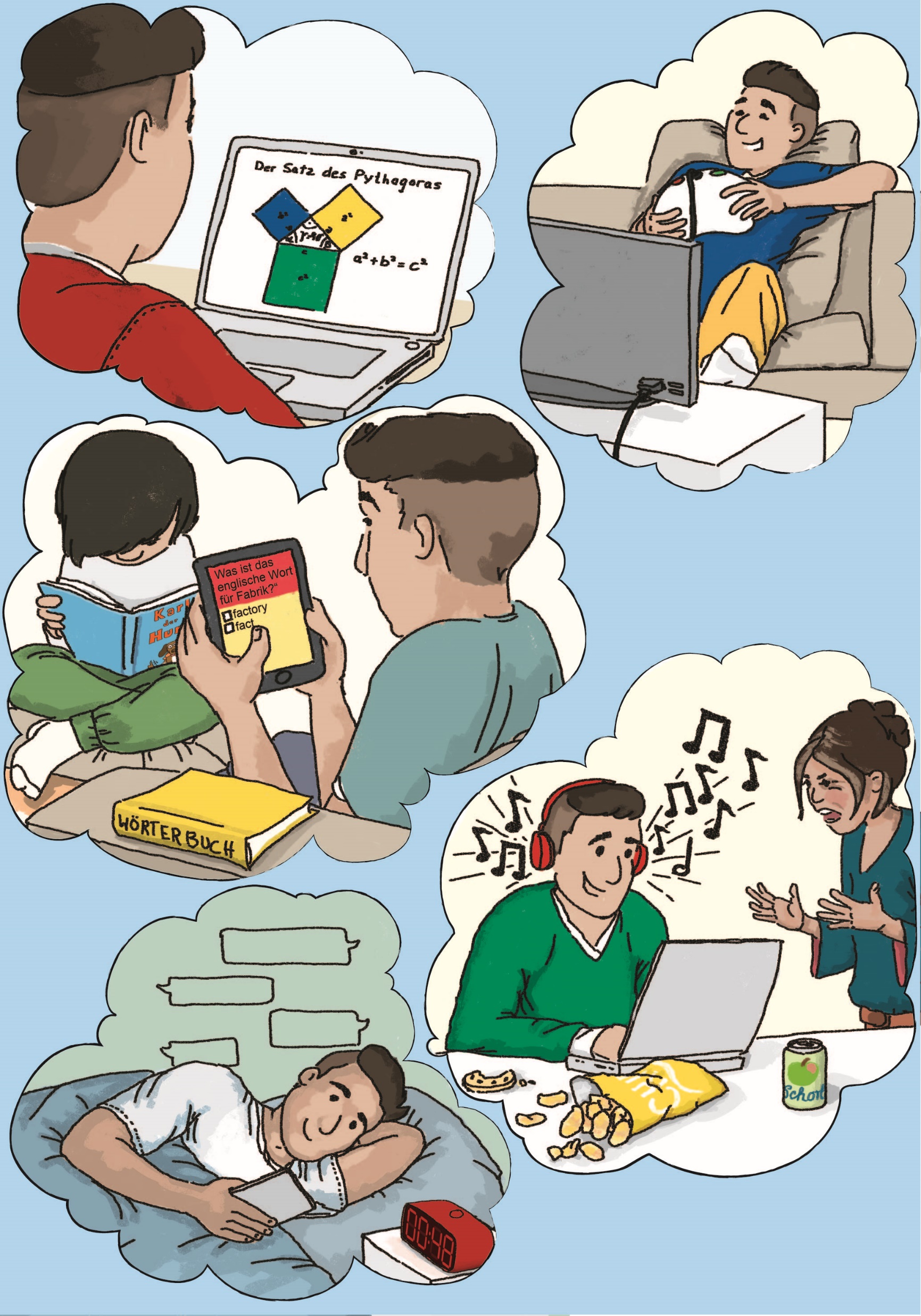 Modul 5
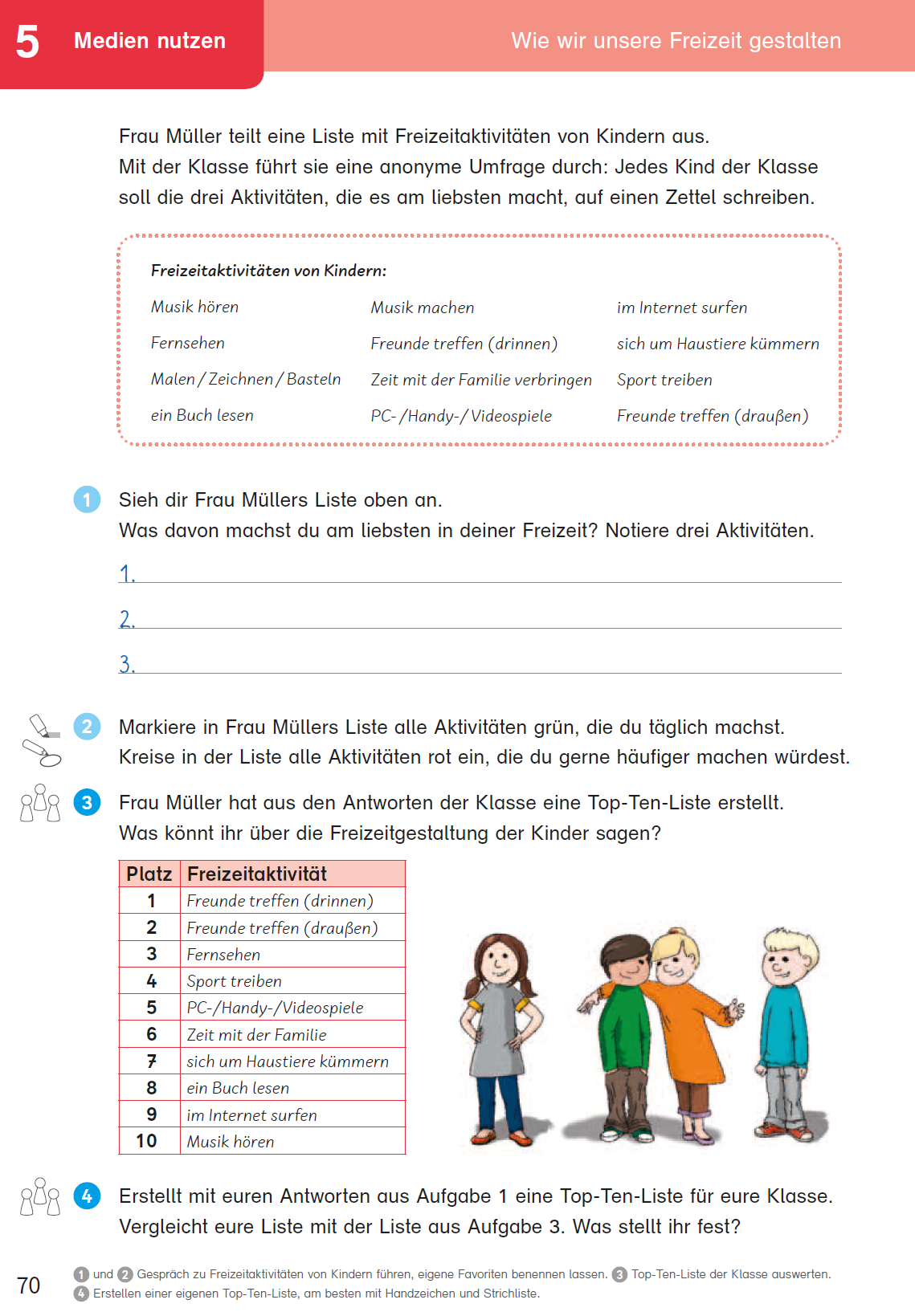 Modul 5
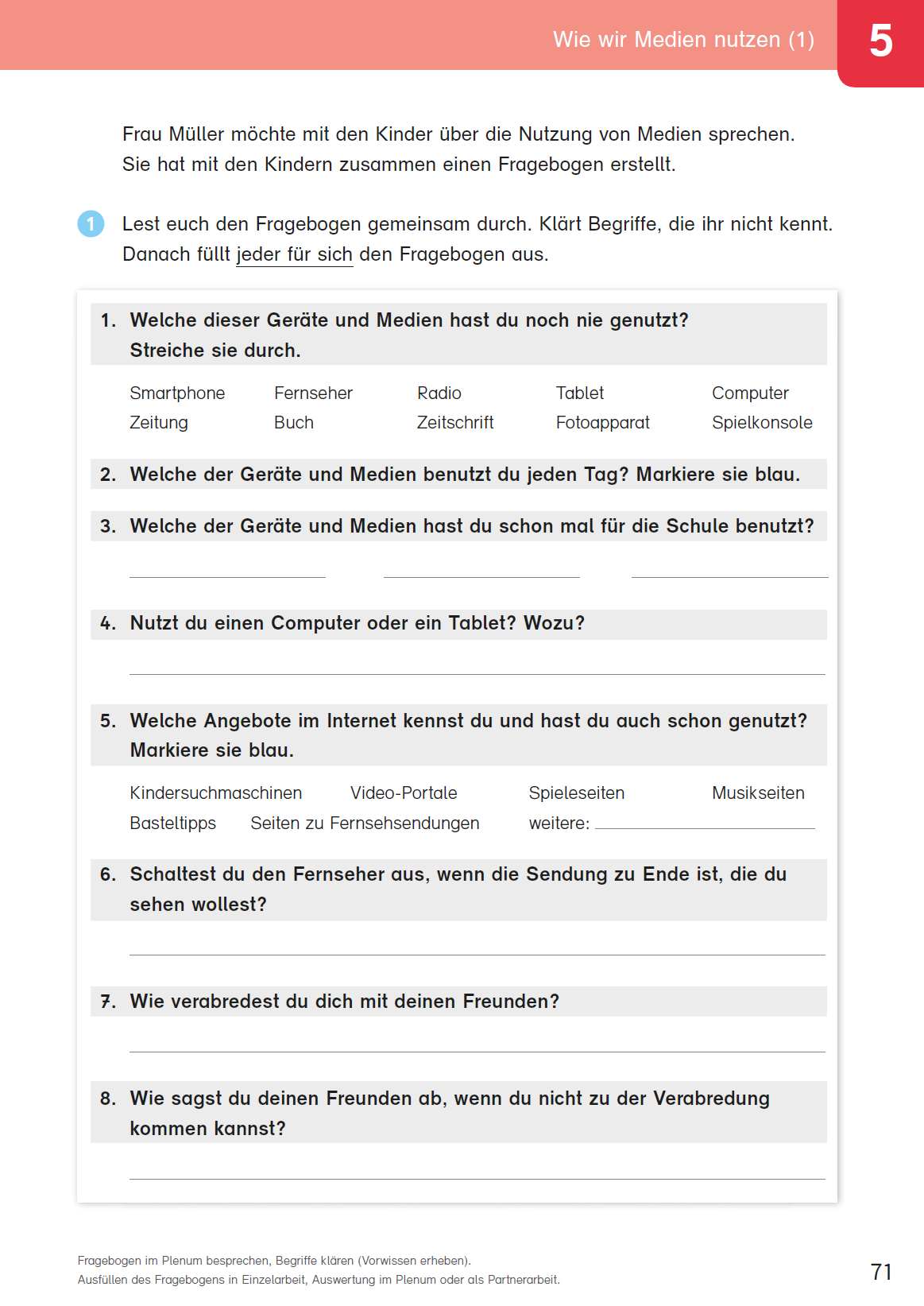 Modul 5
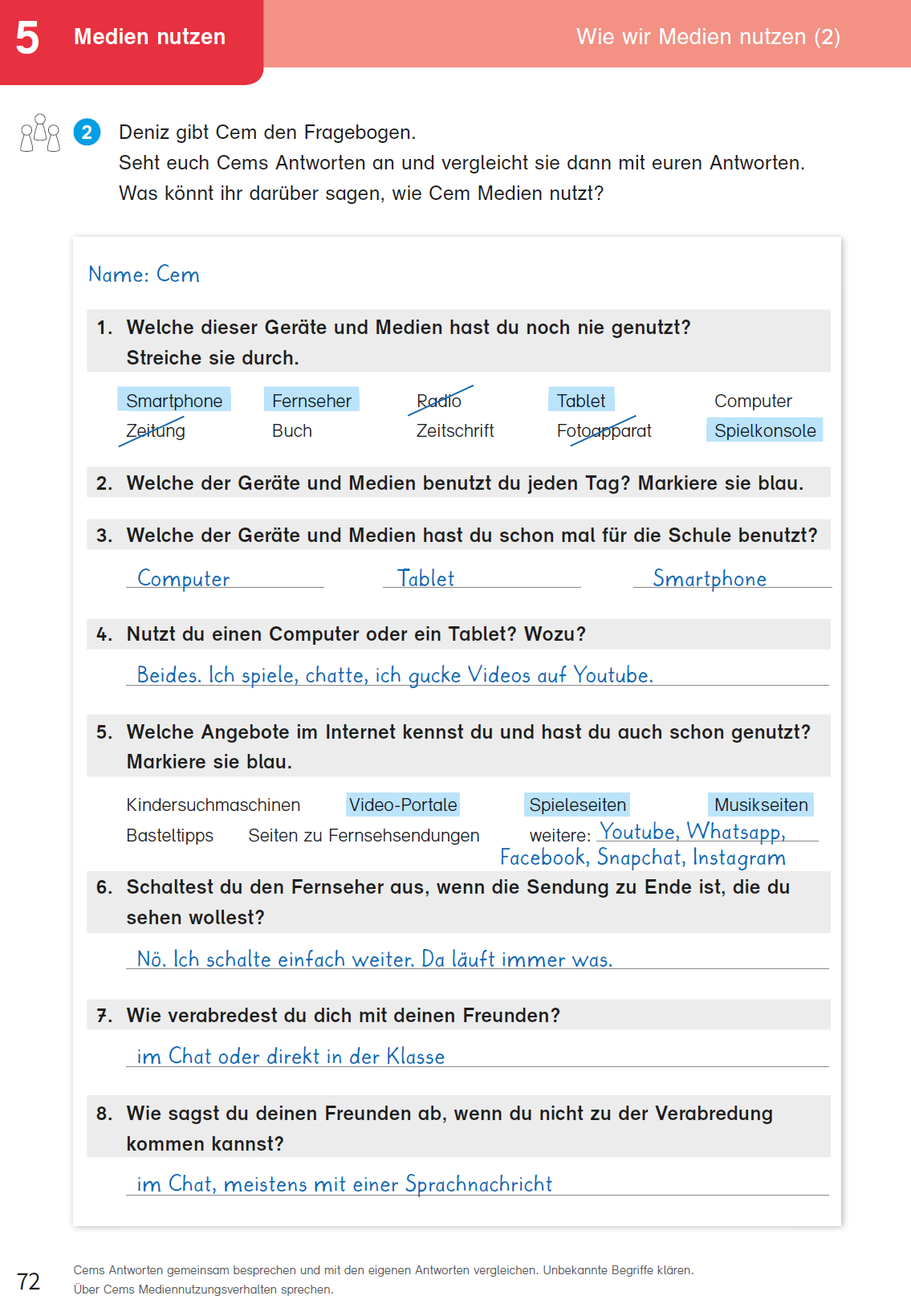 Modul 5
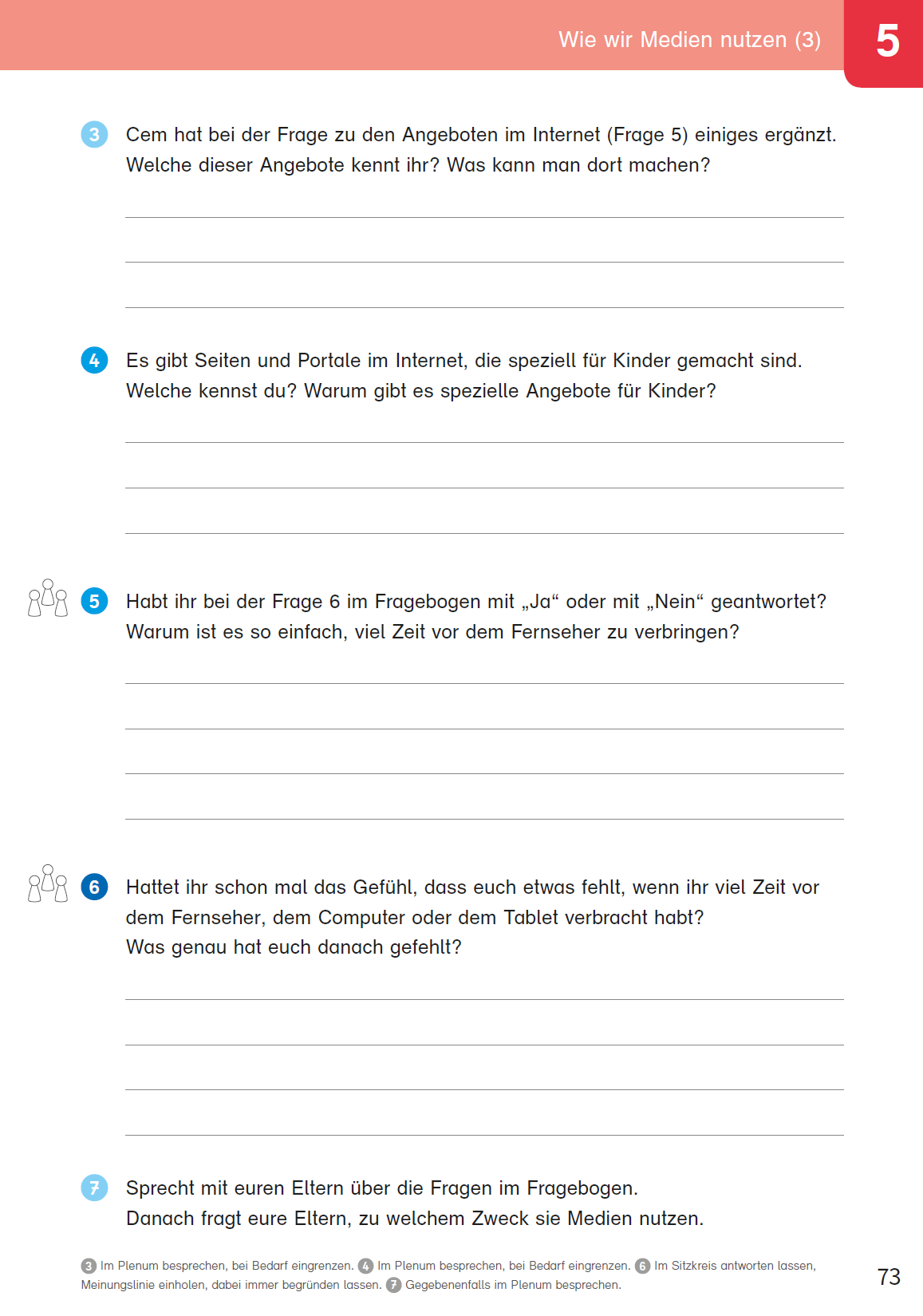 Modul 5
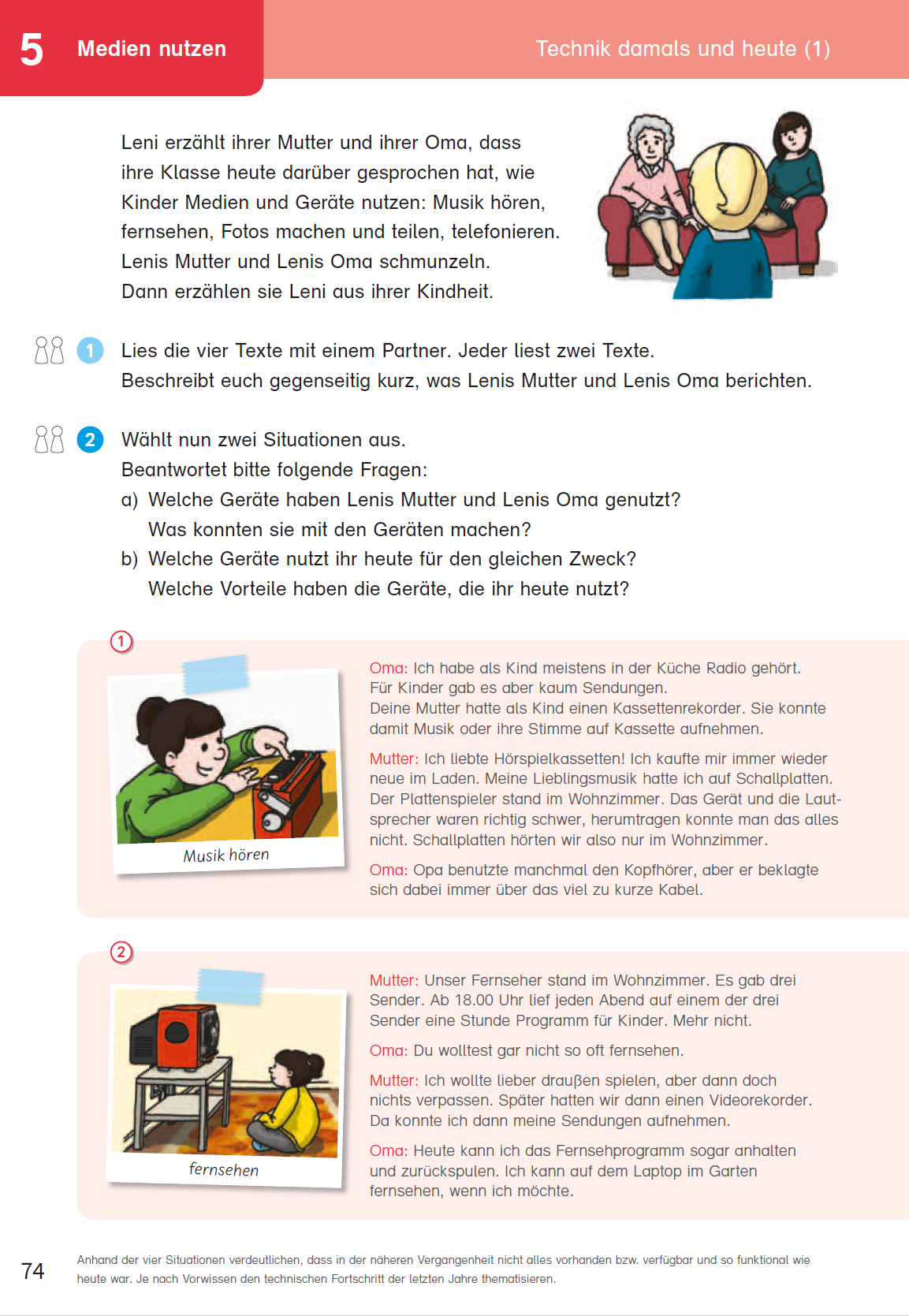 Modul 5
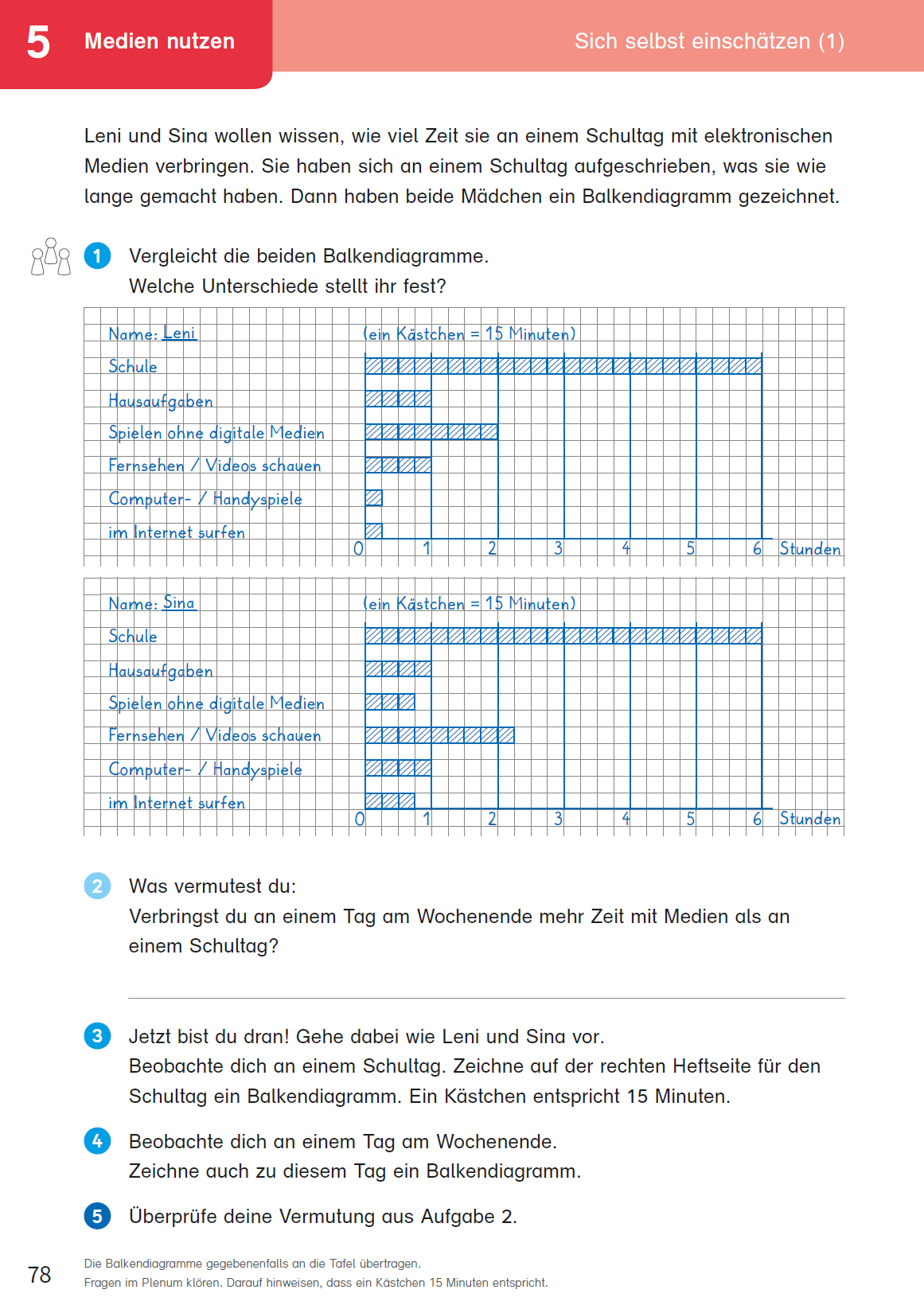 Modul 5
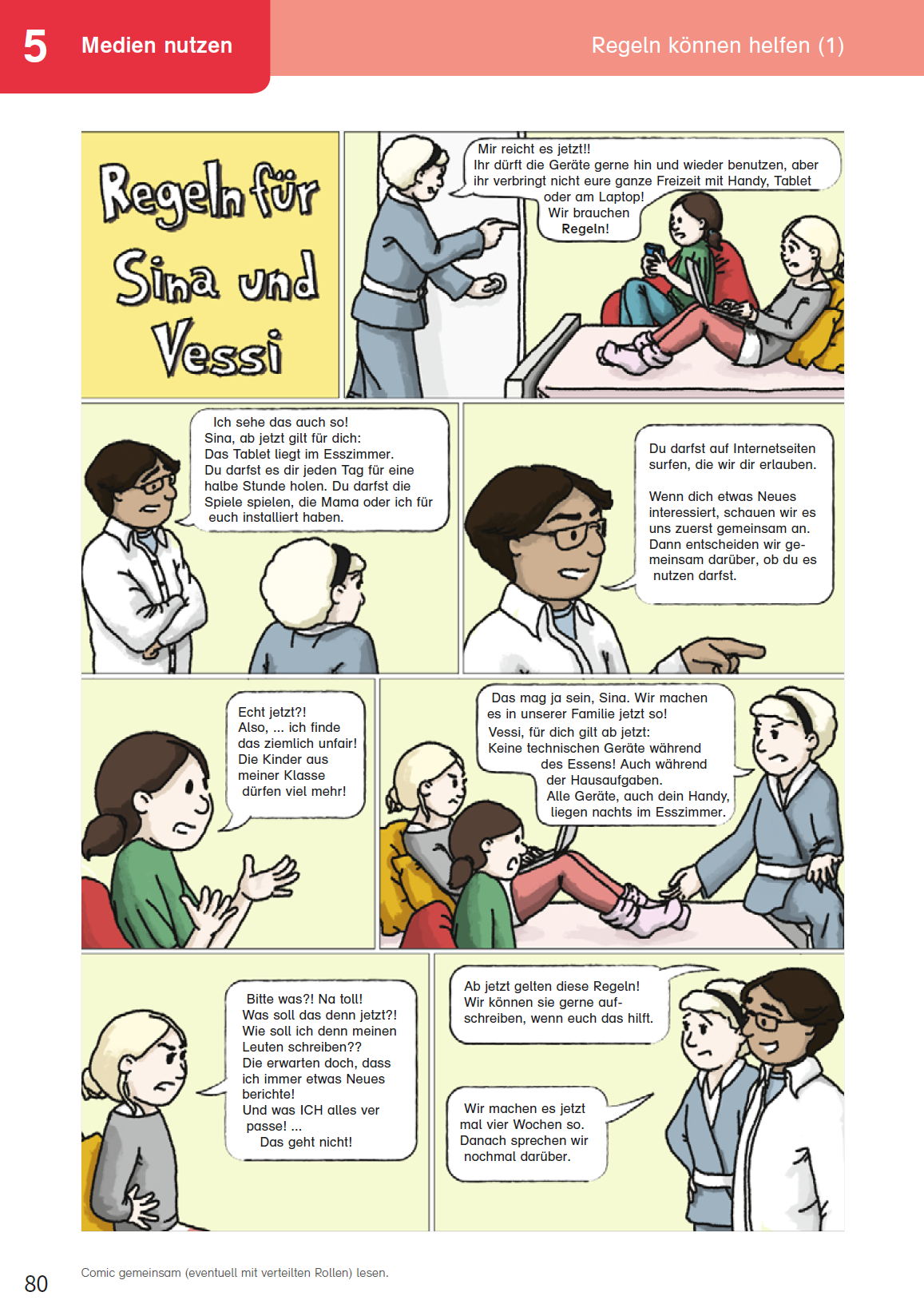 Modul 5
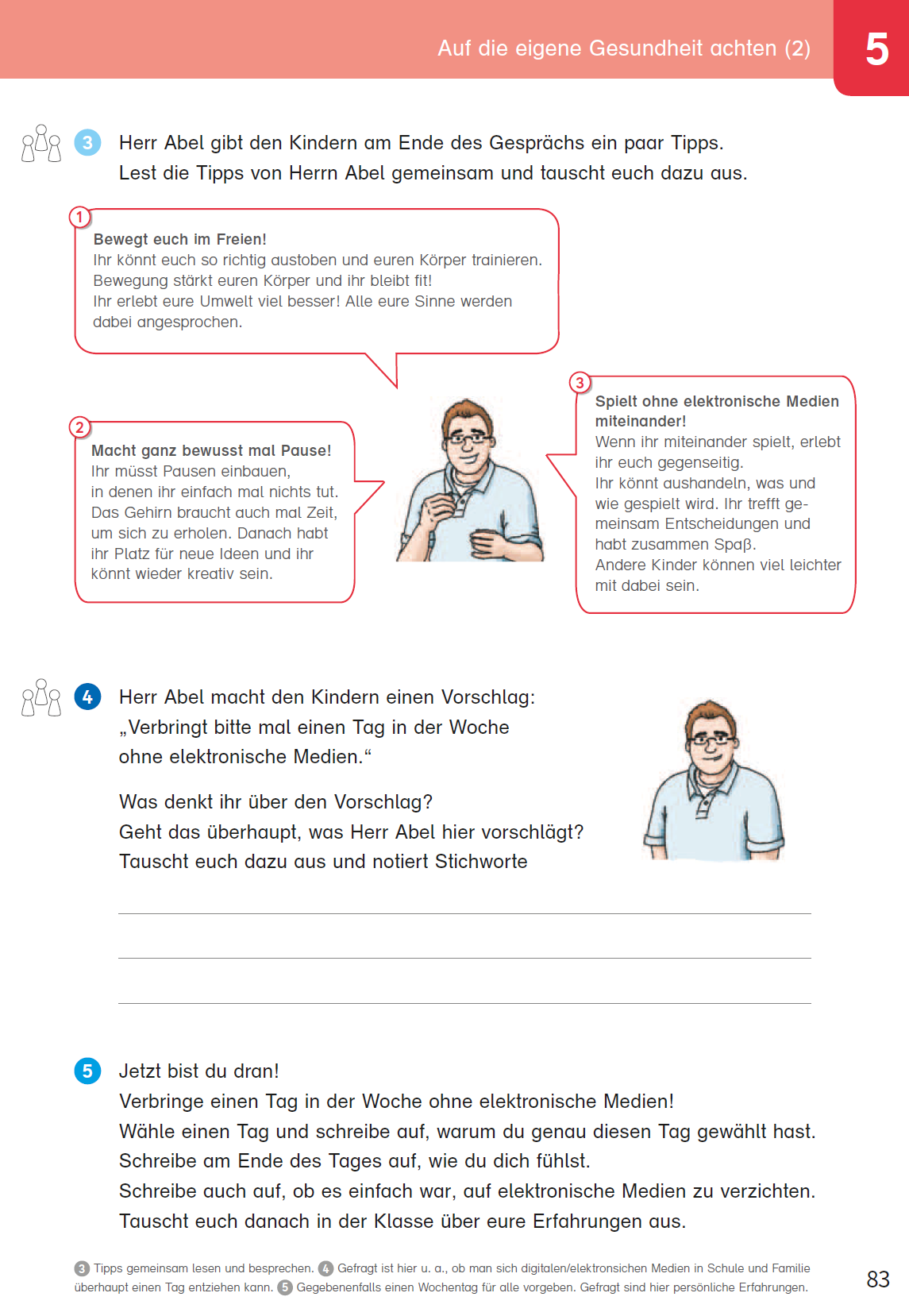 Modul 5
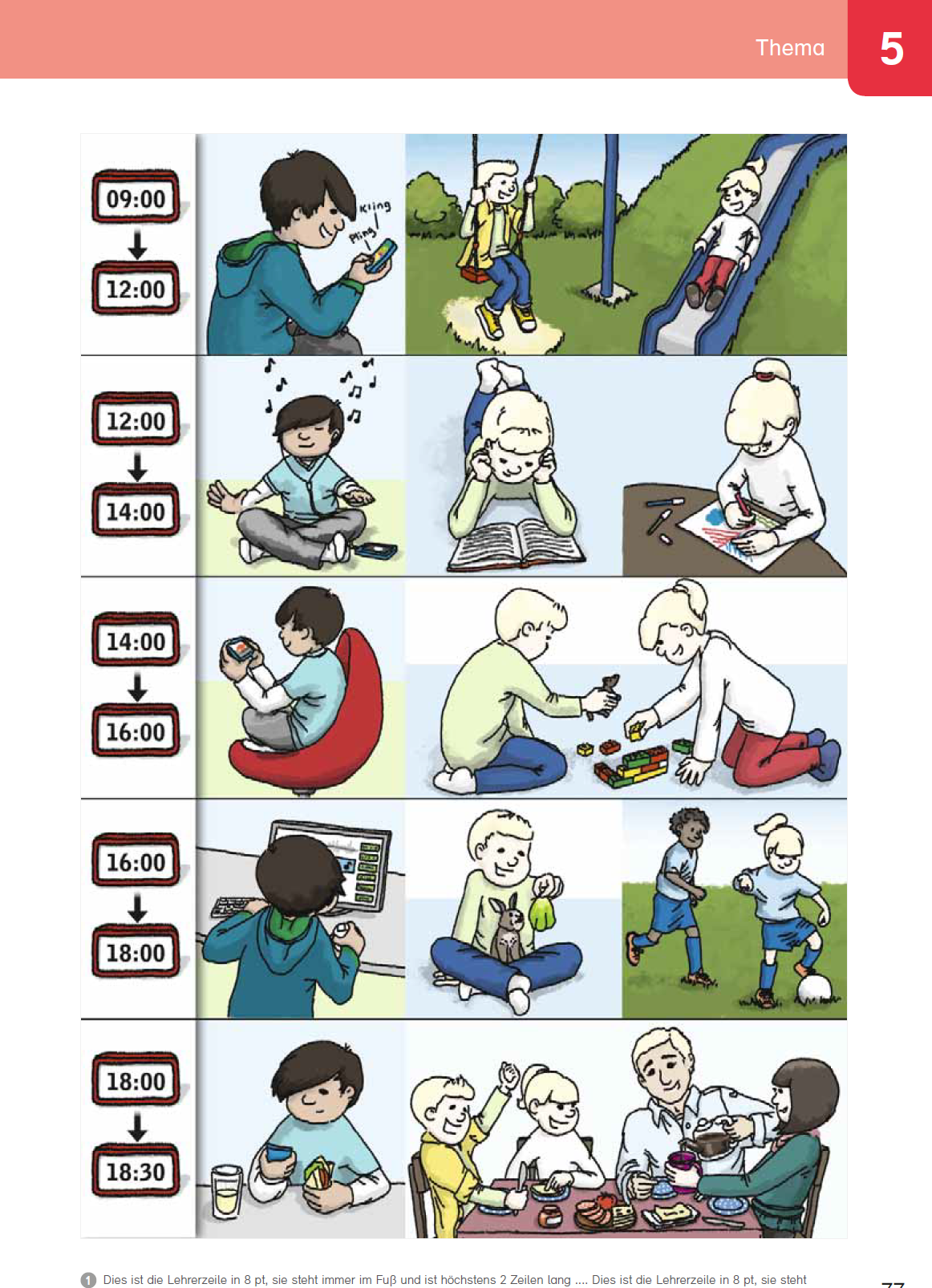 Modul 6
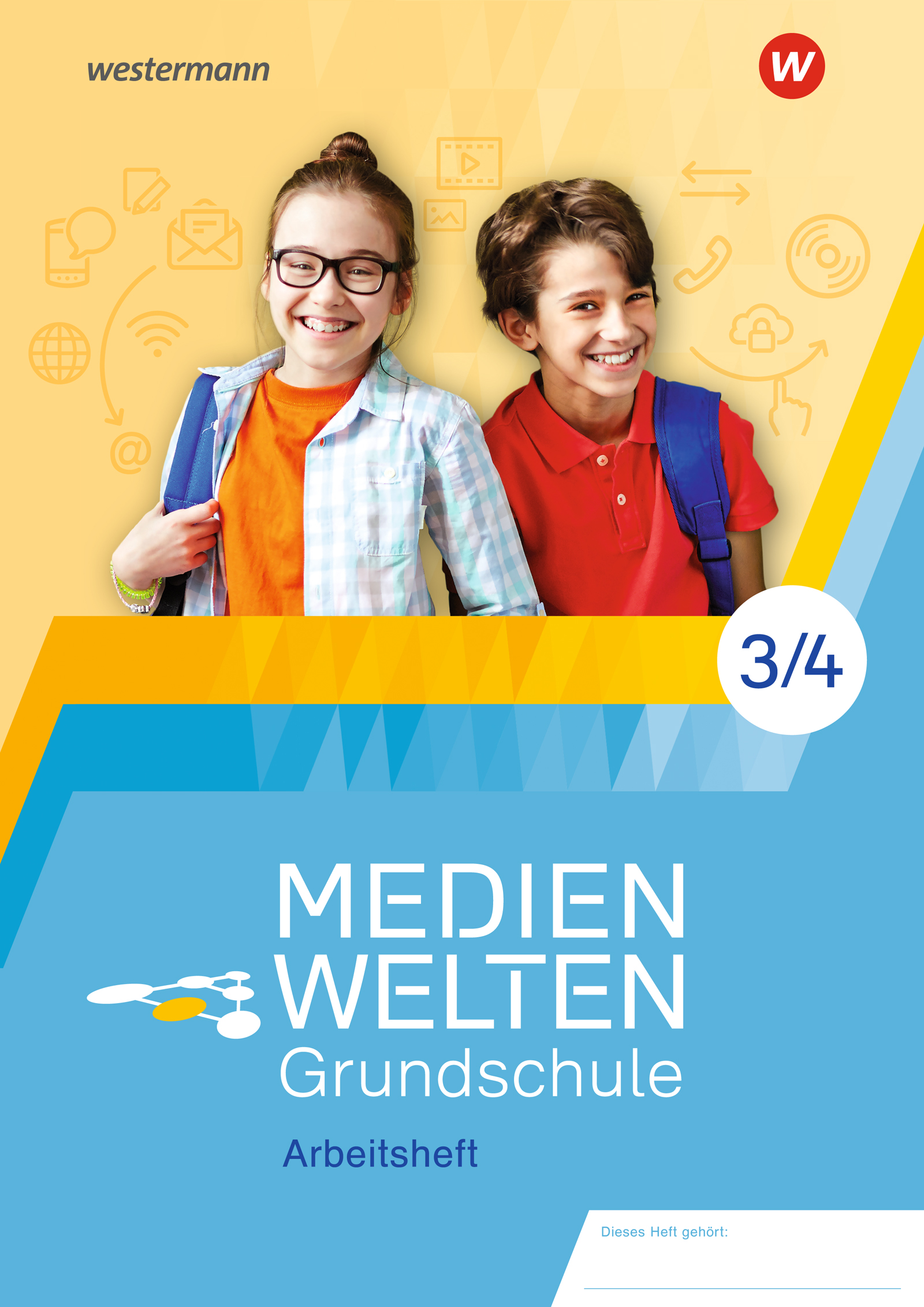 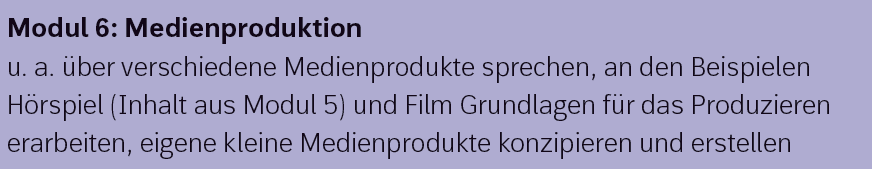 Modul 6
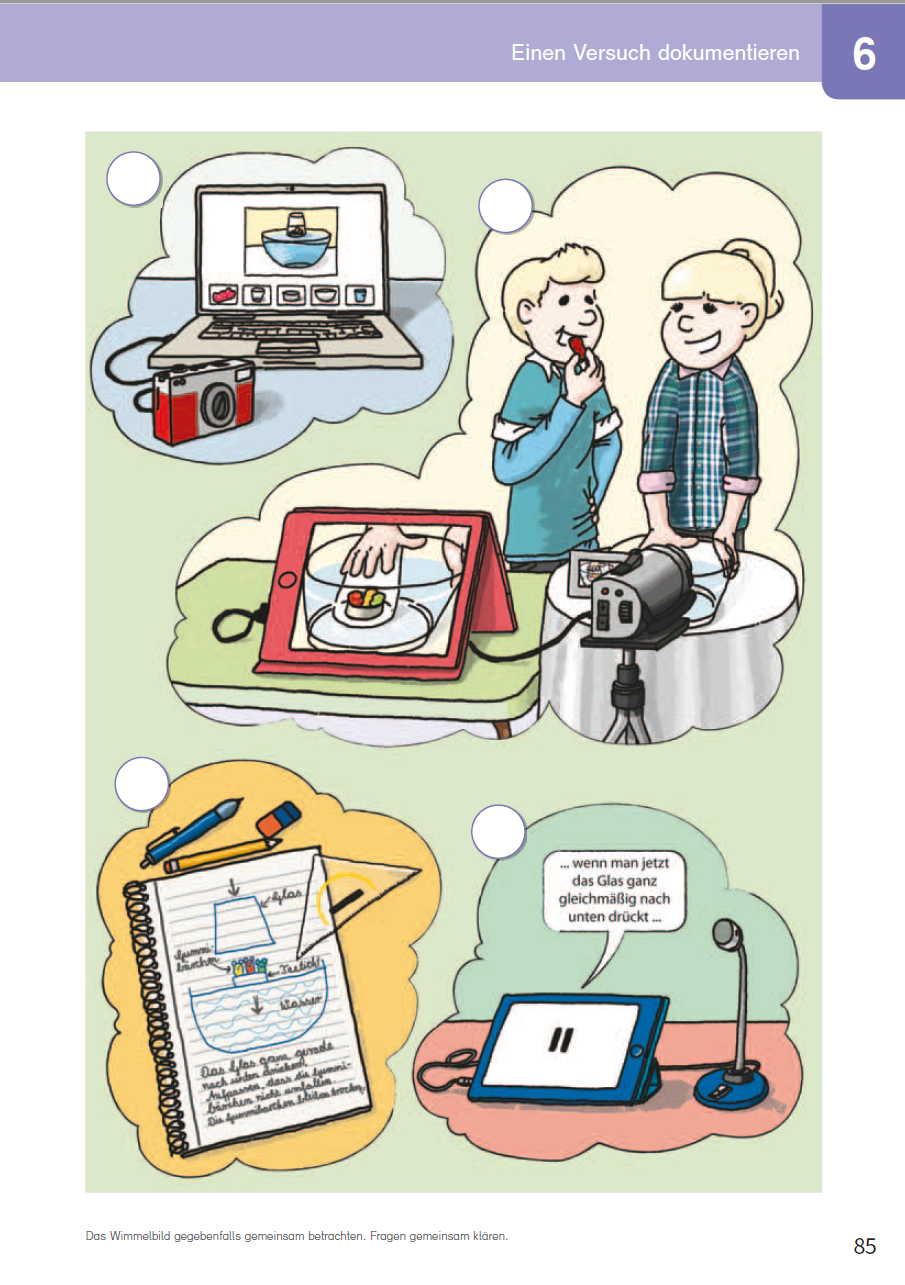 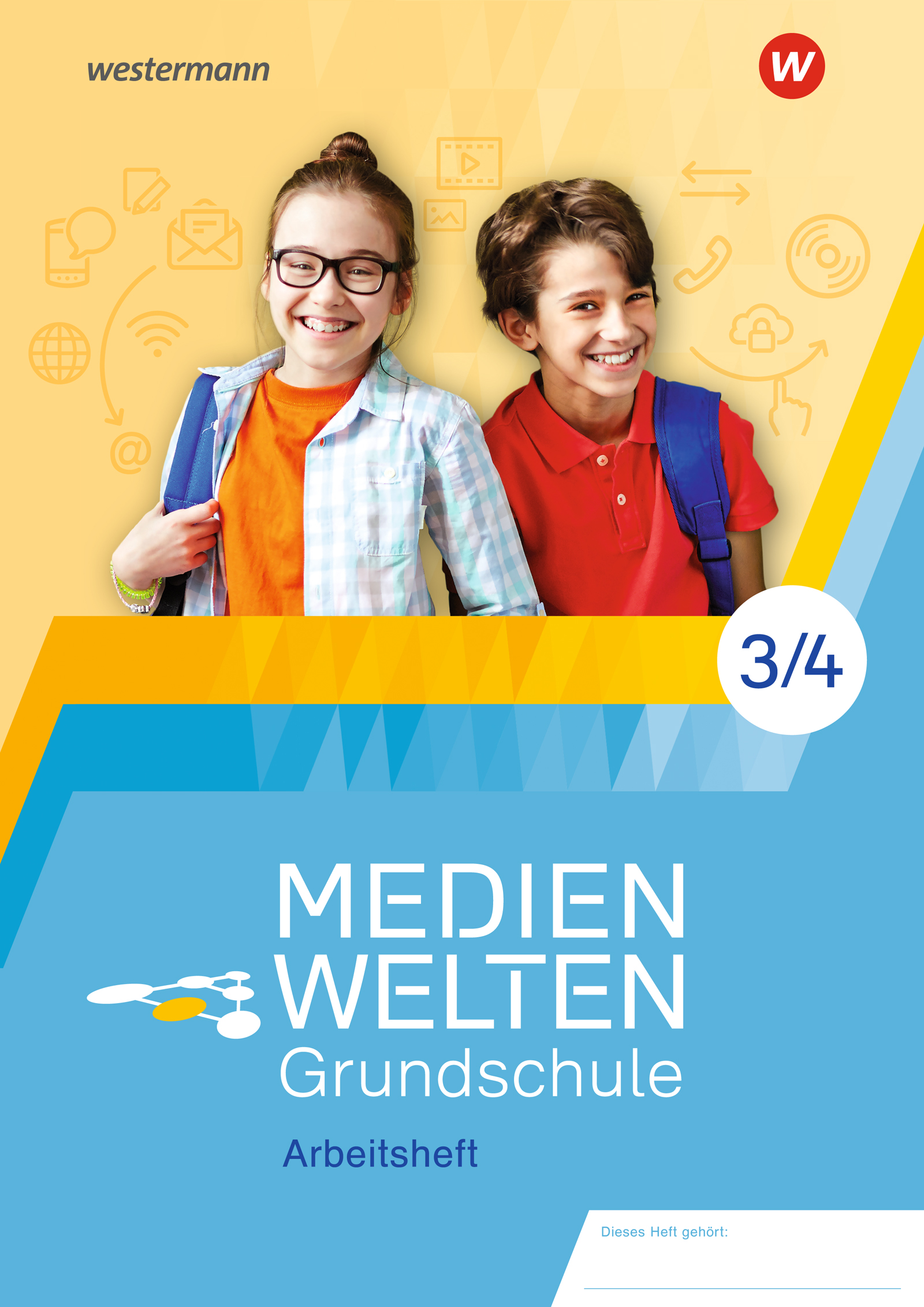 Was leistet unser Ansatz
Die Schülerinnen und Schüler werden mündige Nutzer von digitalen Medien
unabhängig von technischer Ausstattung
1.
unabhängig vom 
Vorwissen der Lehrkraft
2.
3.
positiv kritische Einstellung
Kontakt
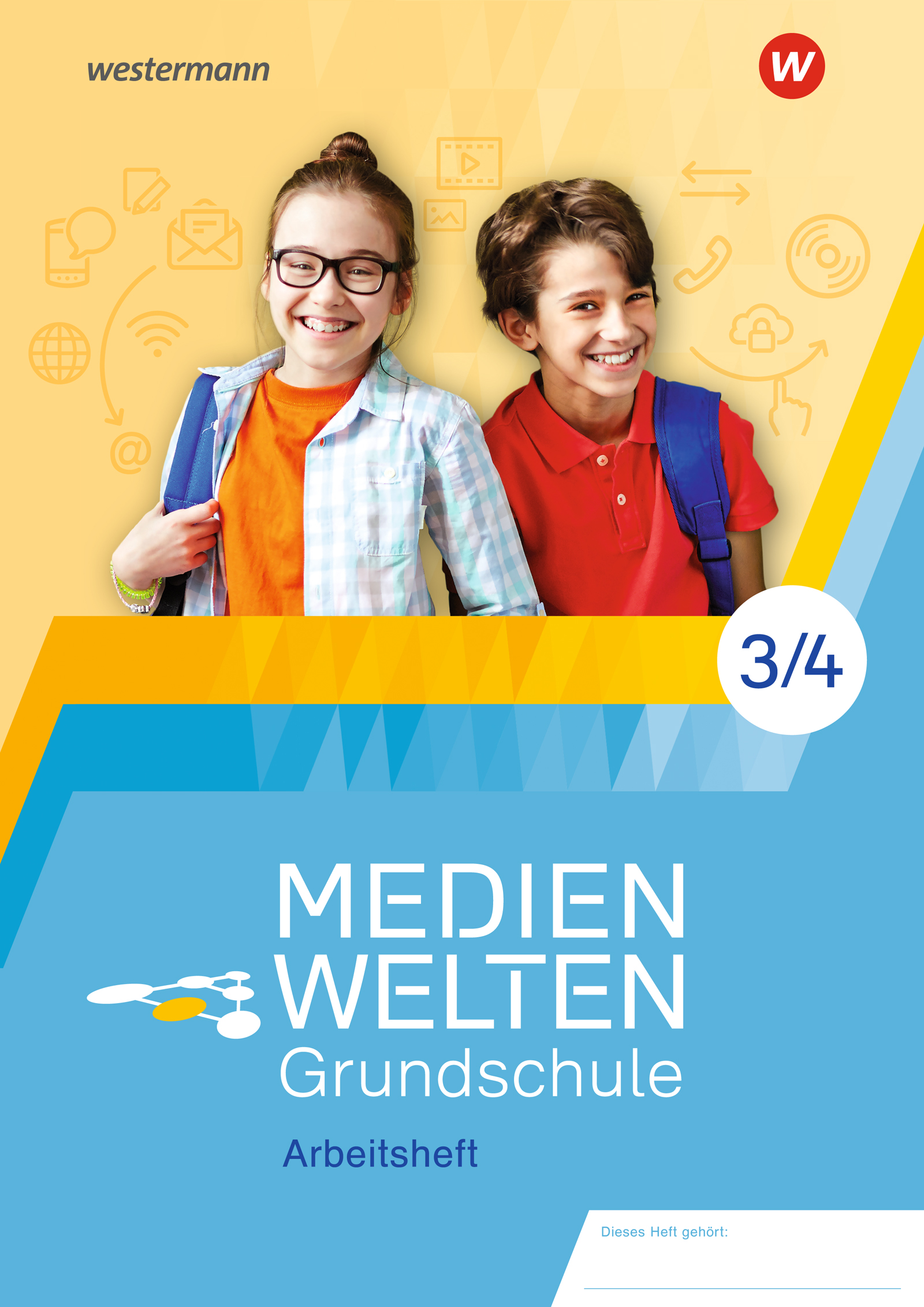 florian.nuxoll@gmx.net

www.medienwelten.schule
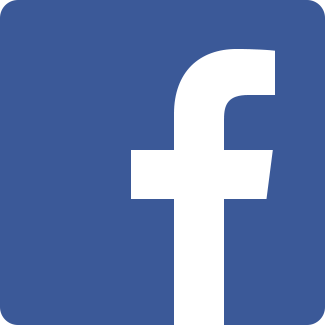 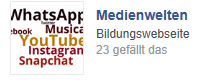 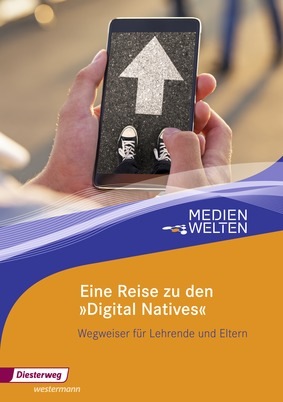 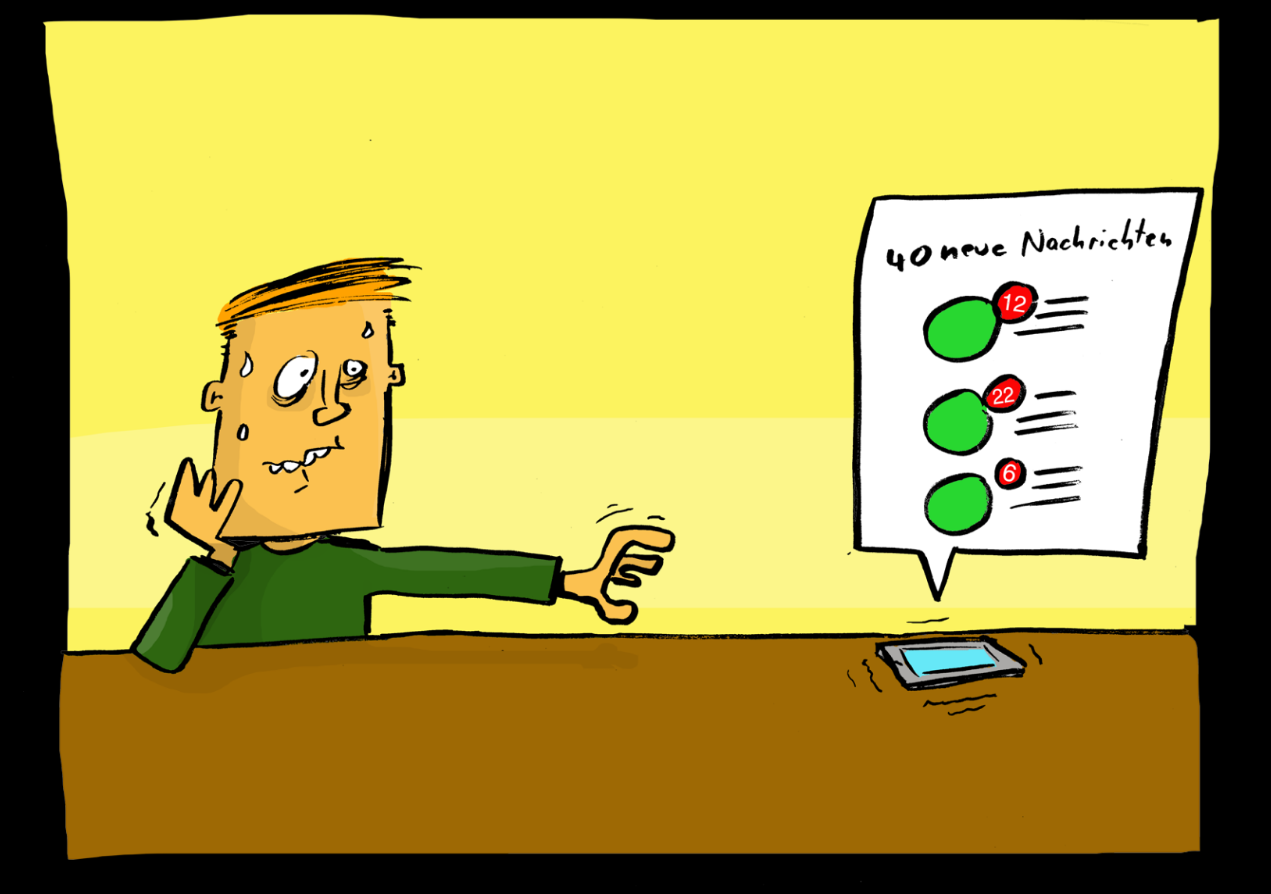 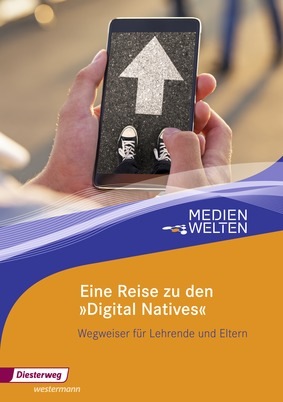 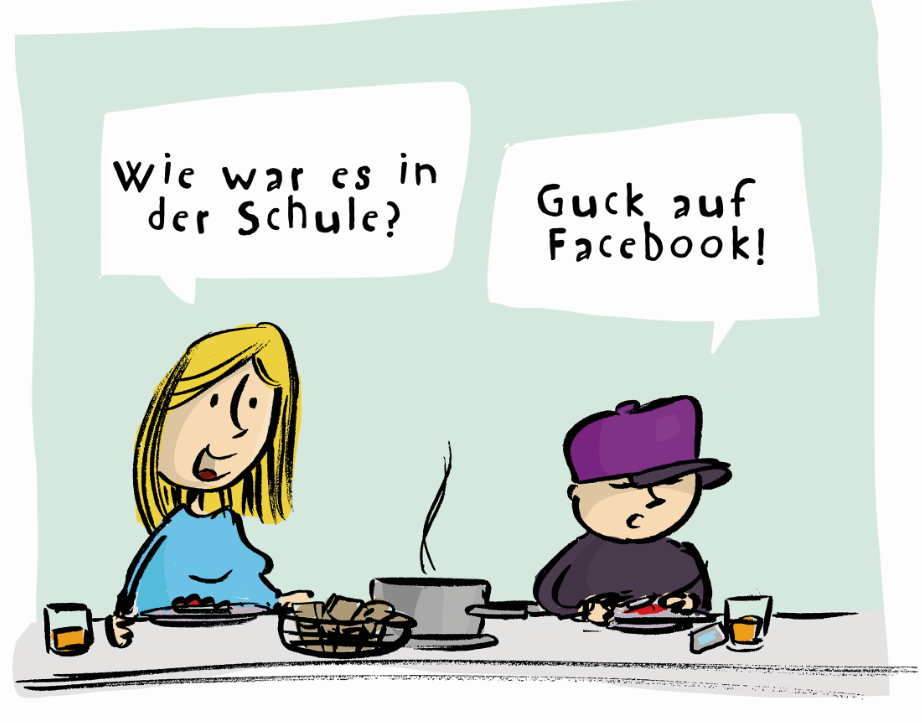 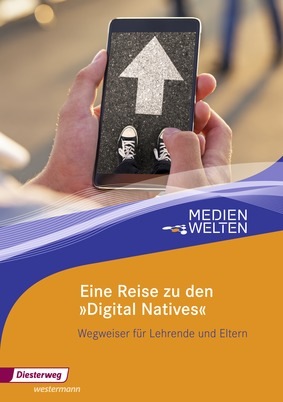 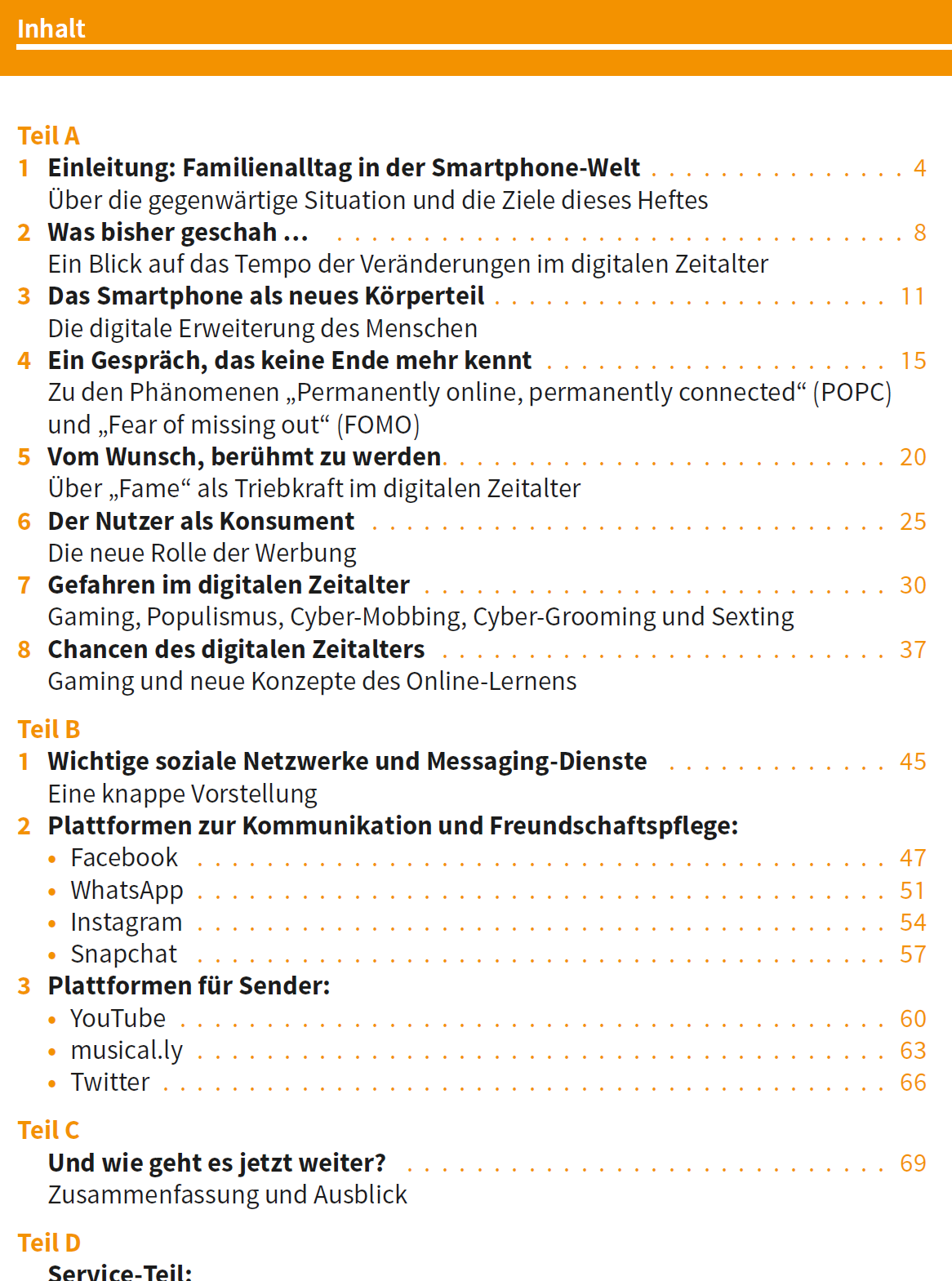 Odyssee
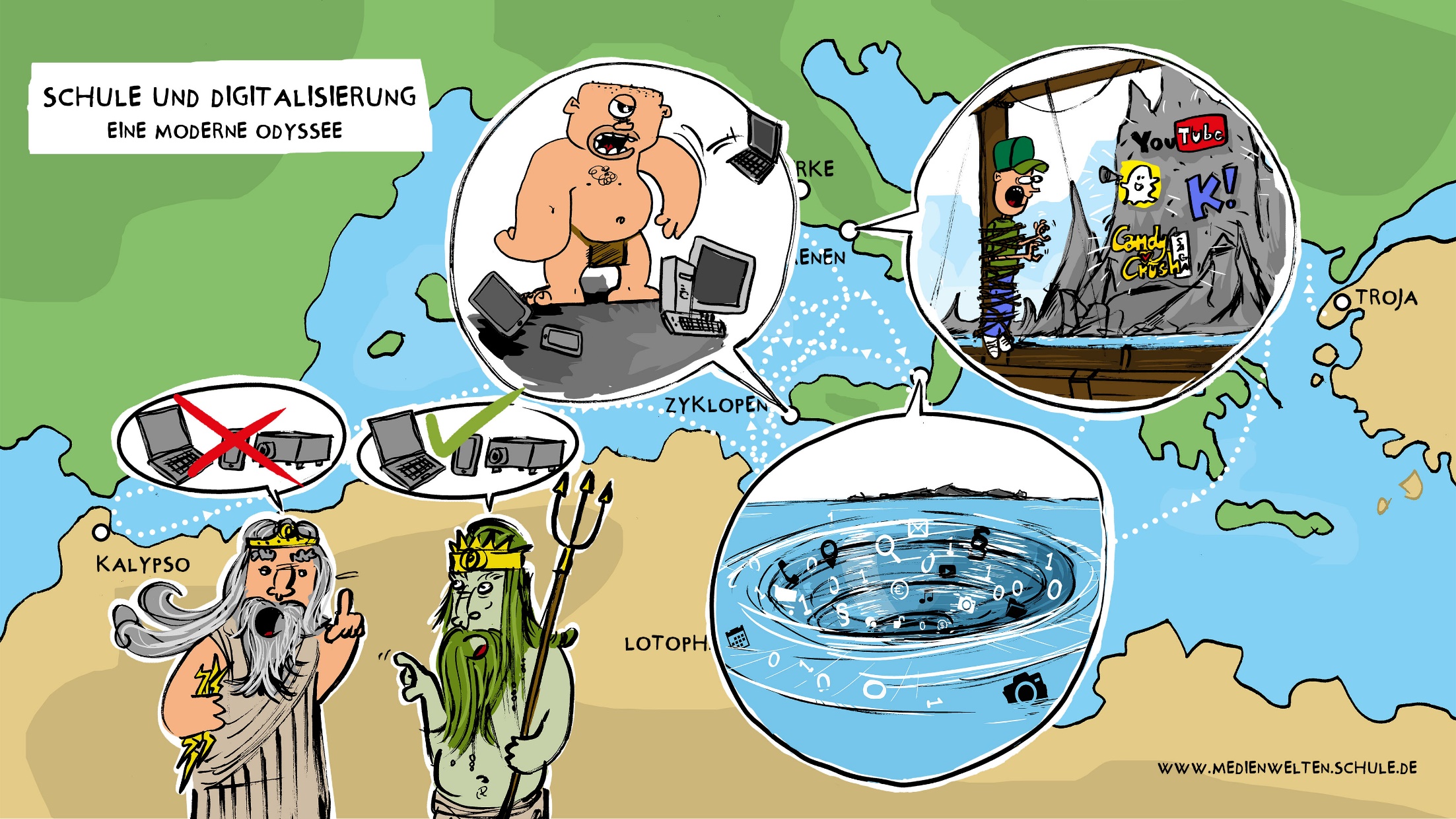